Gothic Europe
Chapter 13
1
Europe About 1200
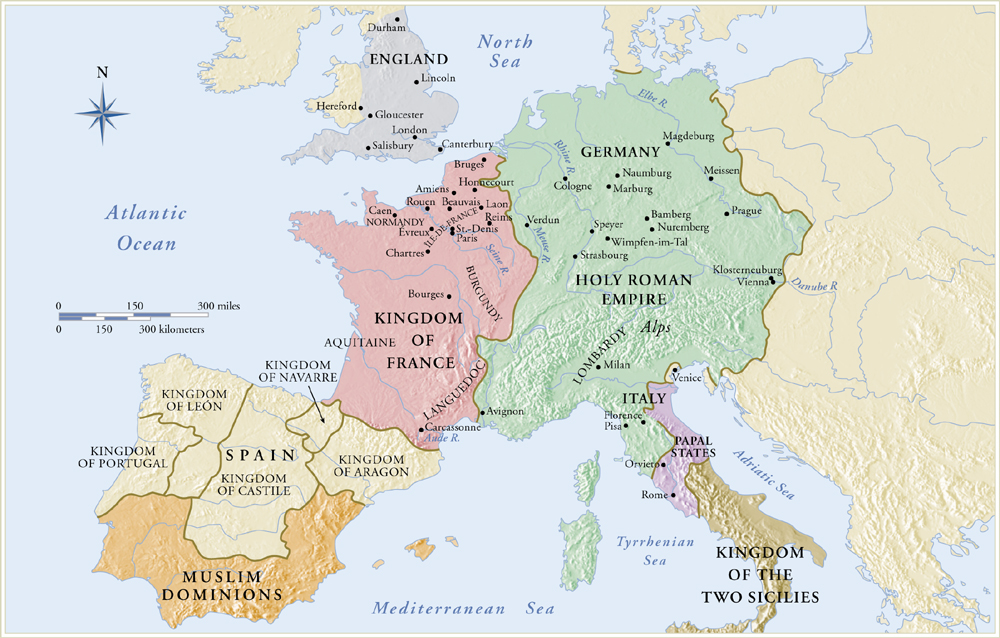 2
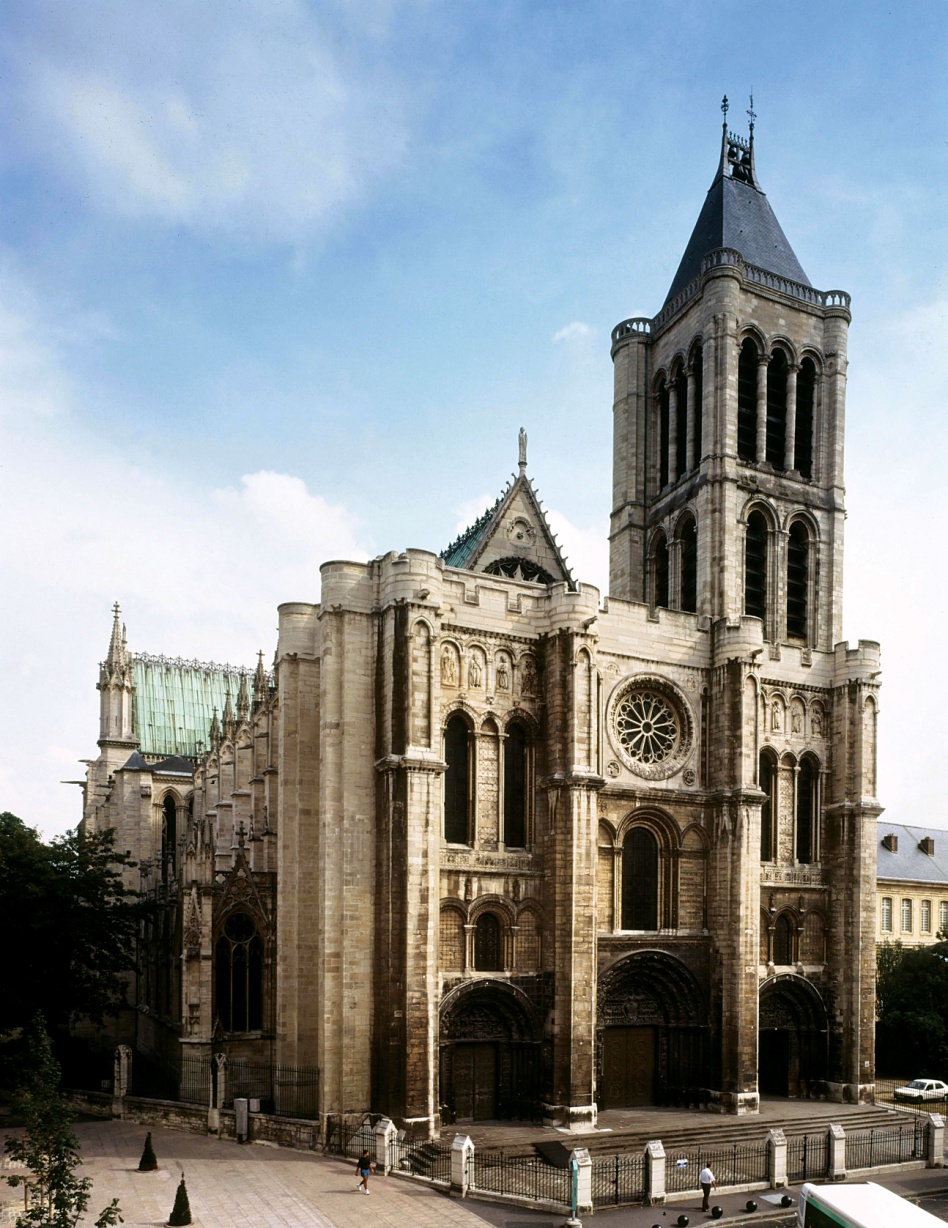 13-3A  West facade of the abbey church, Saint-Denis, France, 1135–1140.
3
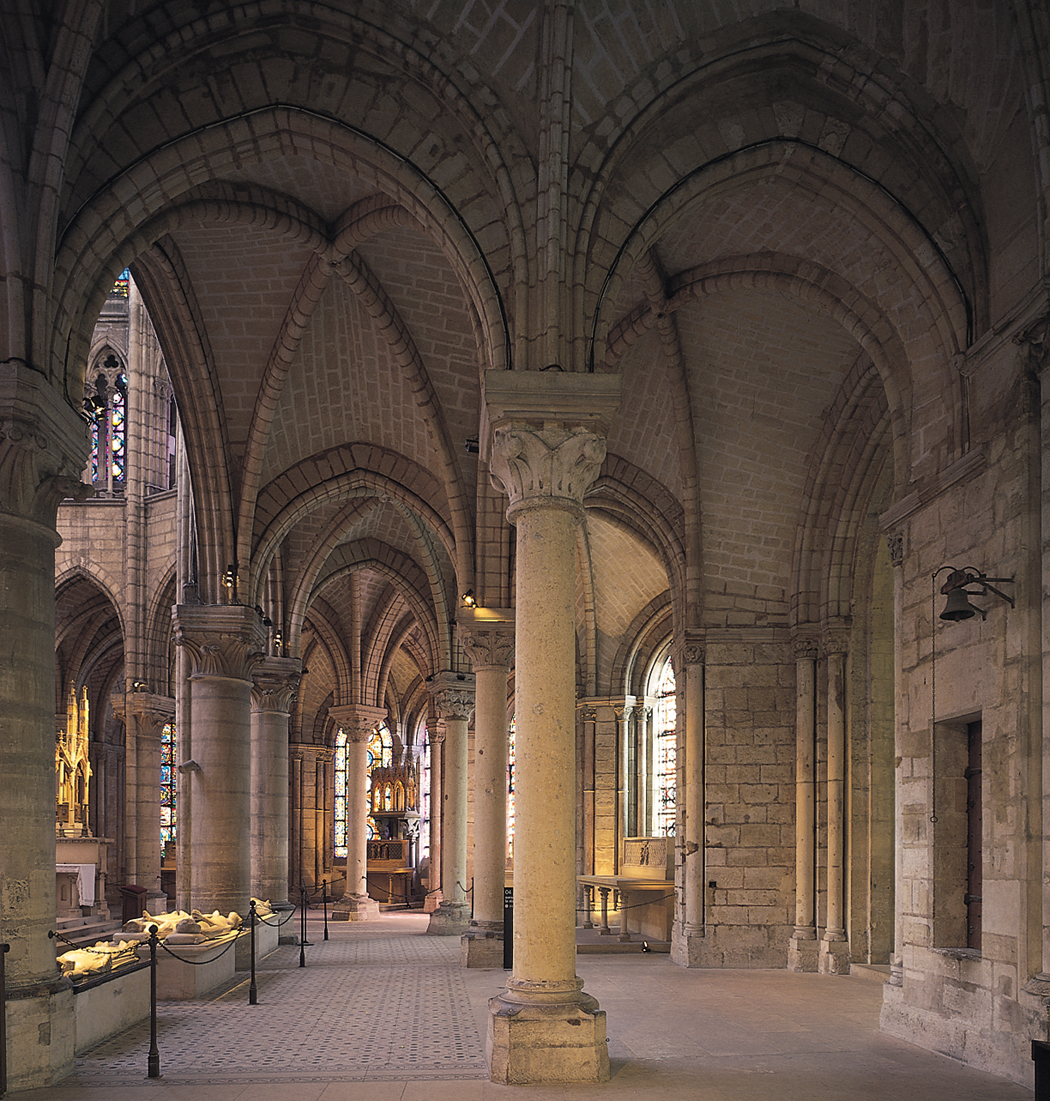 Figure 13-2  Ambulatory and radiating chapels, abbey church, Saint-Denis, France, 1140–1144.
4
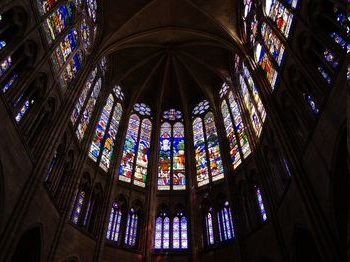 Saint-Denis, France
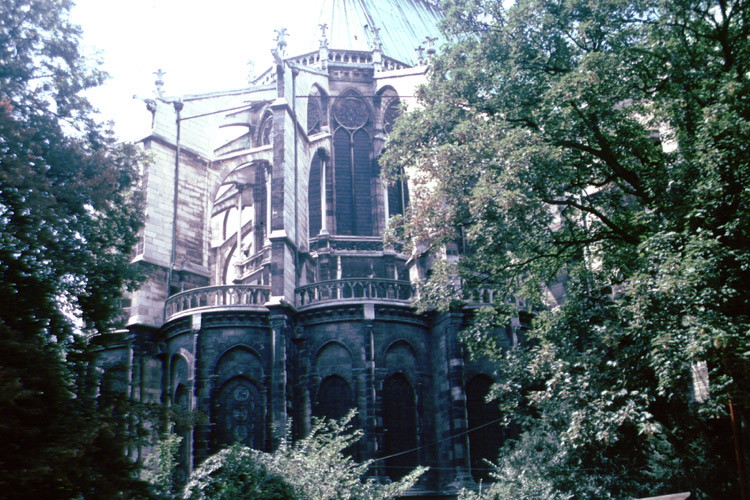 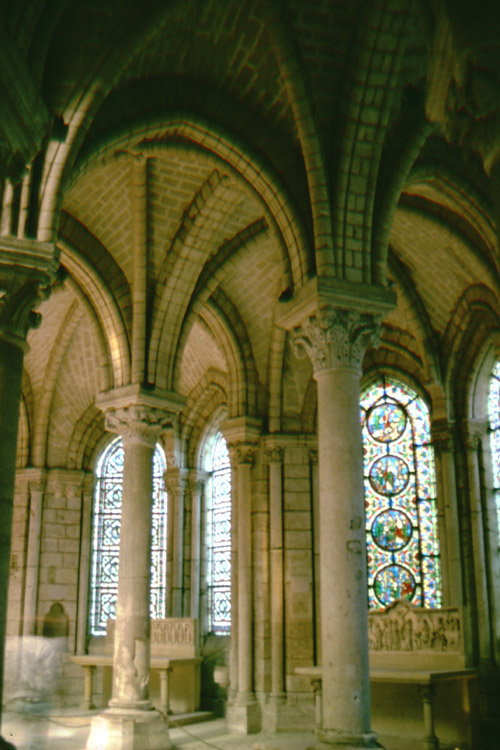 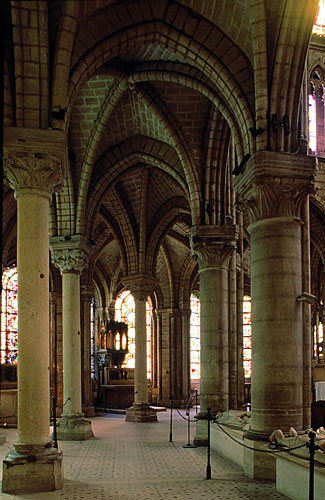 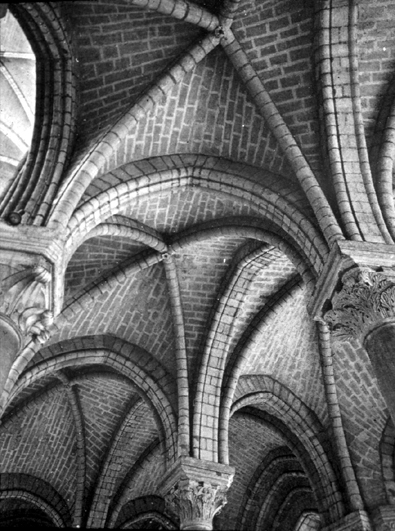 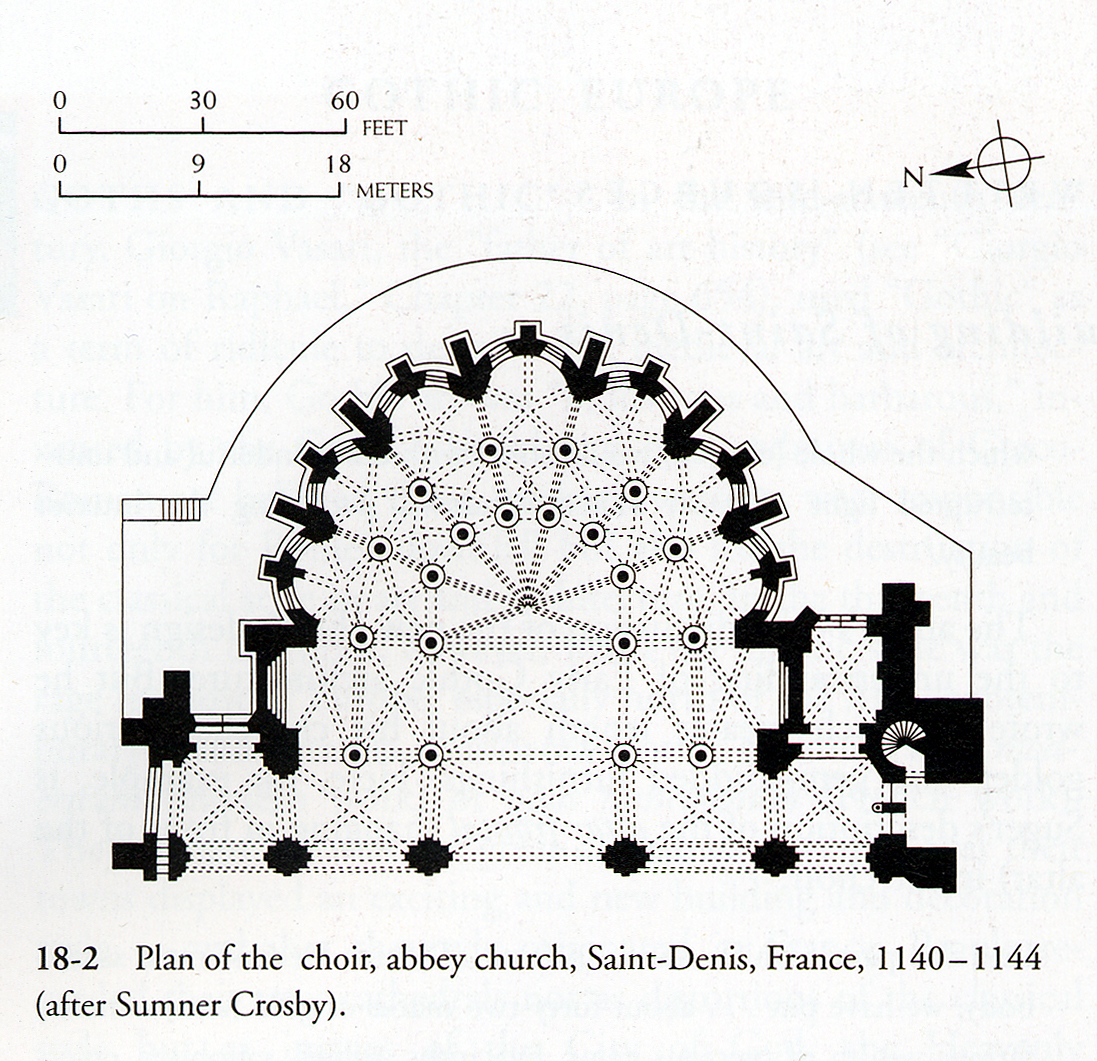 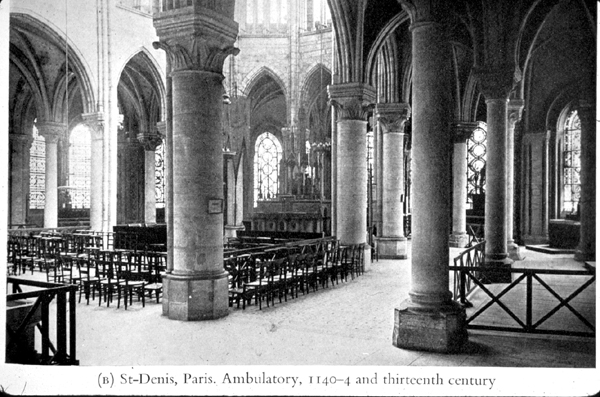 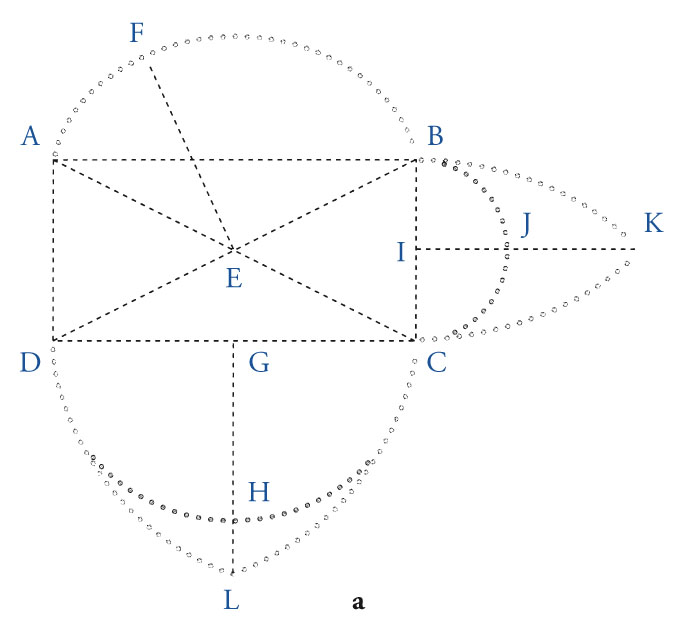 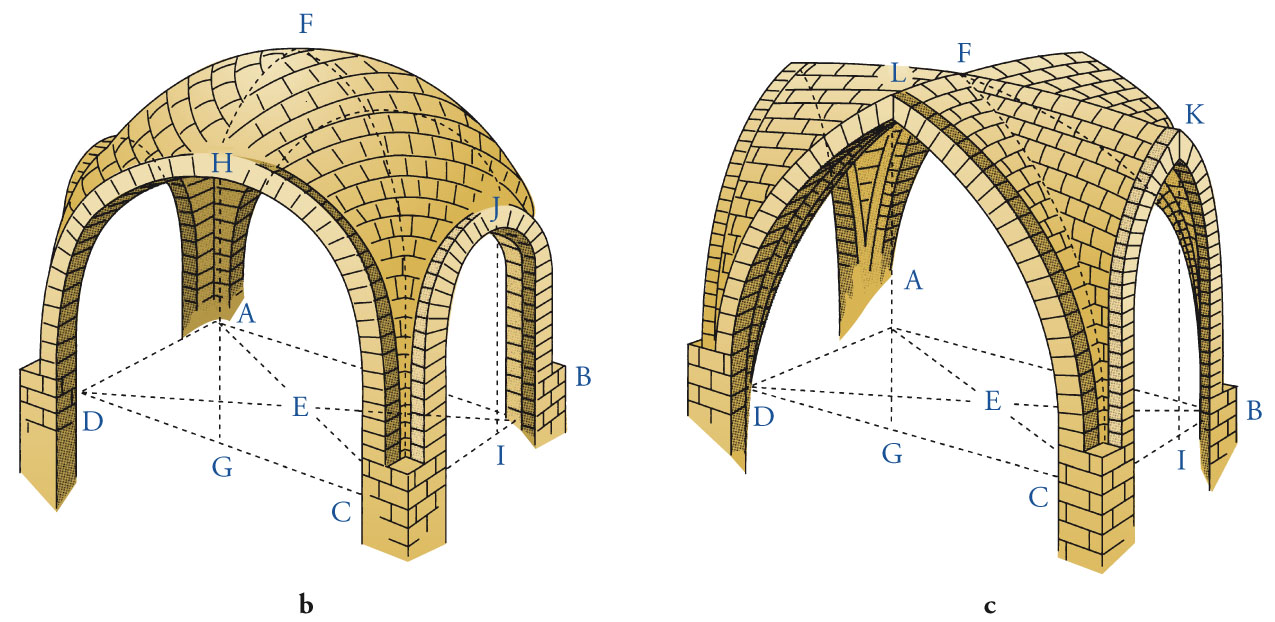 Figure 13-4 Diagram (a) and drawings of rib vaults with semicircular (b) and pointed (c) arches.
6
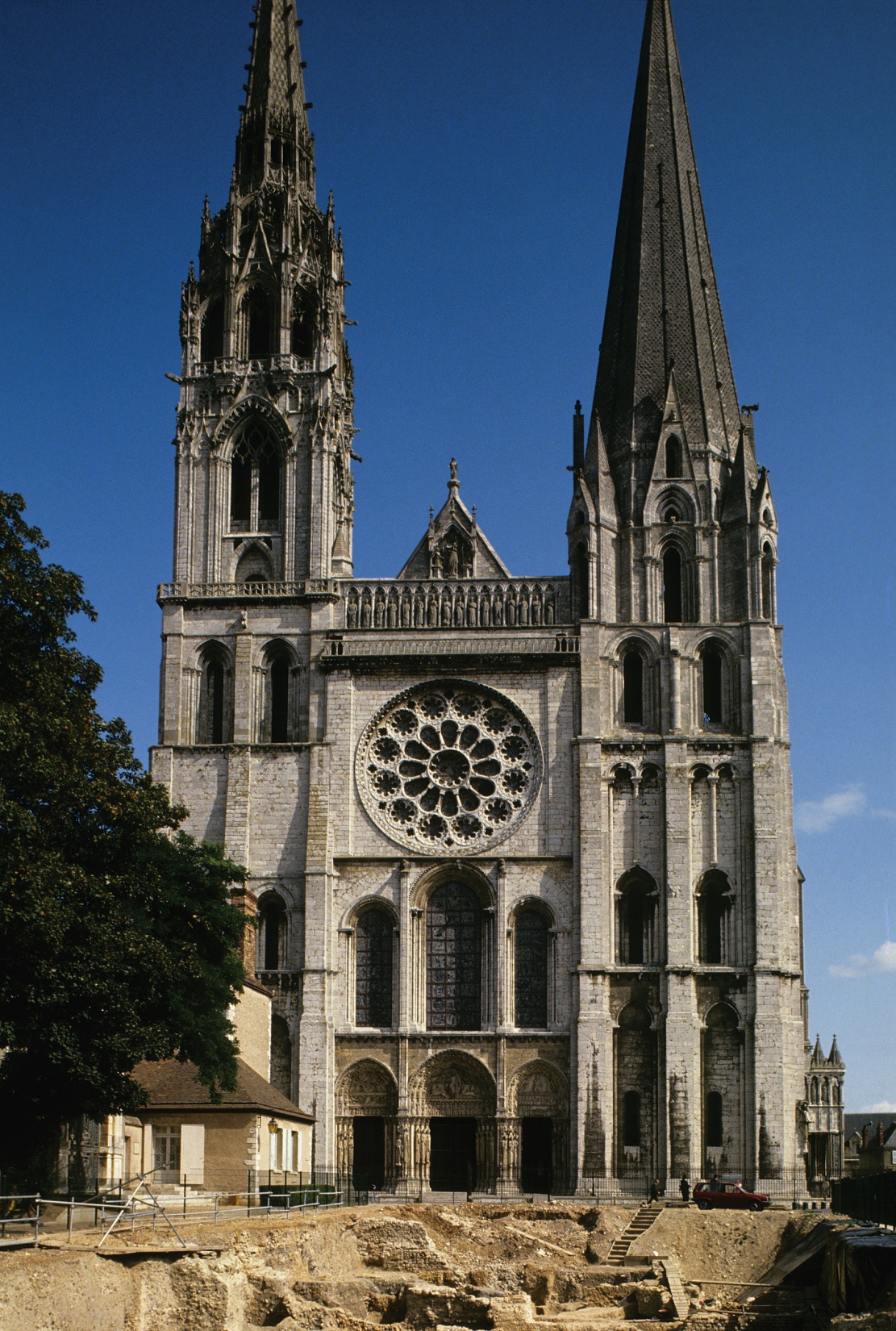 Figure 13-5 West facade, Chartres Cathedral, Chartres, France, ca. 1145-1155.
7
Figure 13-6  Royal Portal, west facade, Chartres Cathedral, Chartres, France, ca. 1145–1155.
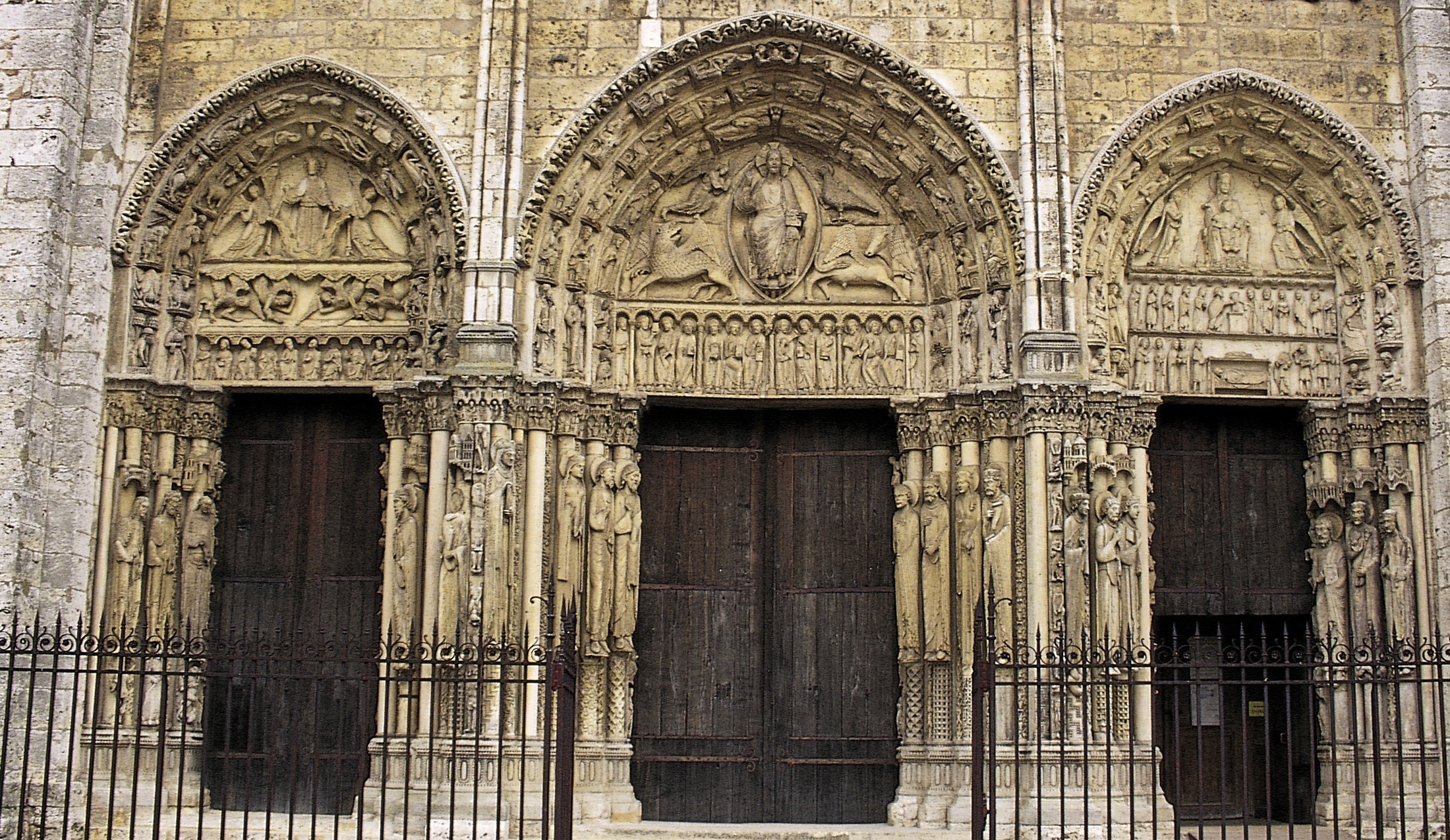 8
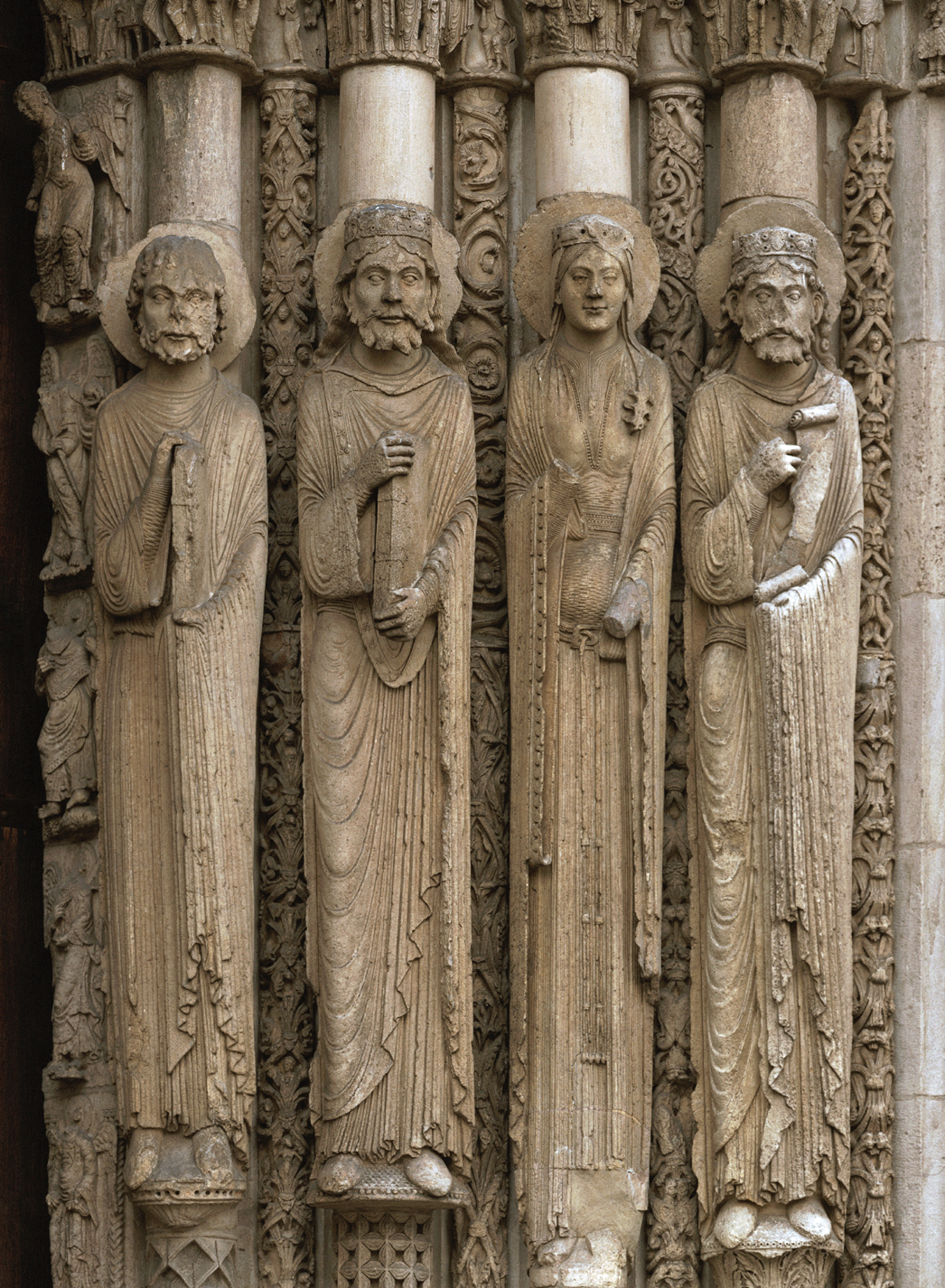 Figure 13-7  Old Testament kings and queens, jamb statues, central doorway of Royal  Portal, Chartres Cathedral, Chartres, France, ca. 1145–1155.
9
Royal Portal
Chartes Cathedral
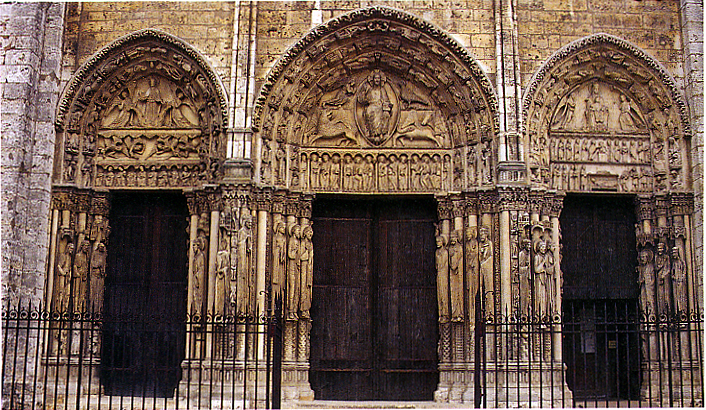 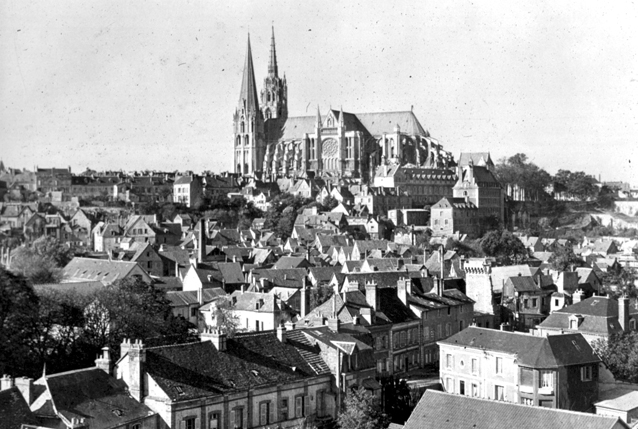 Old Testament queen and two kings, jamb statues, central doorway
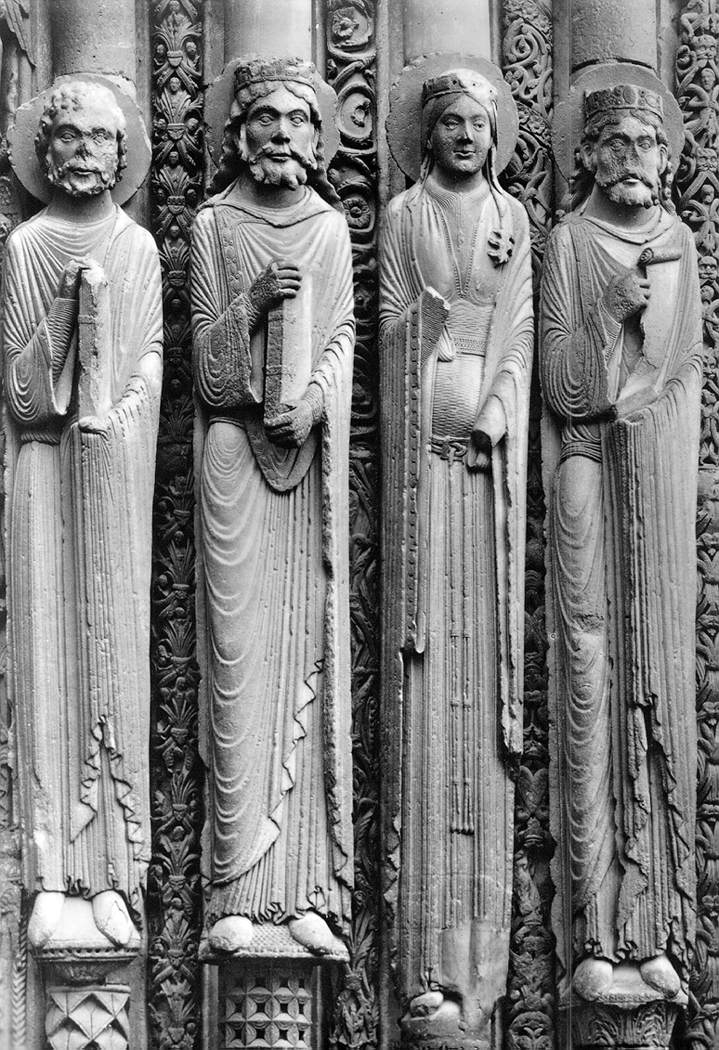 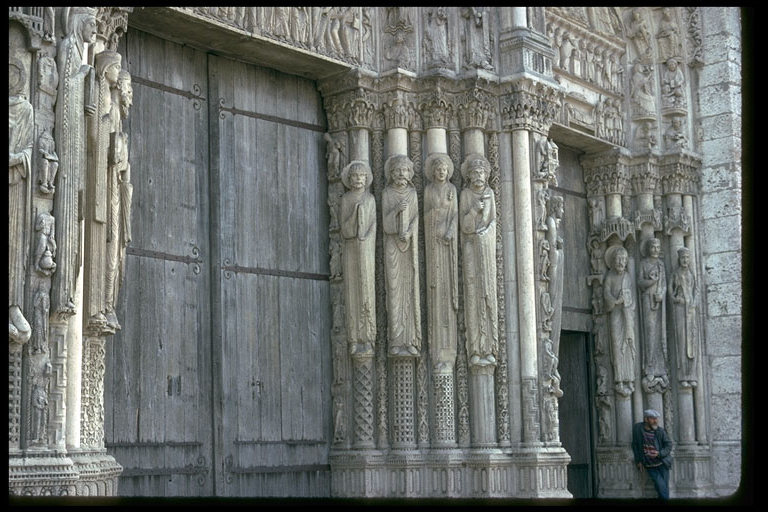 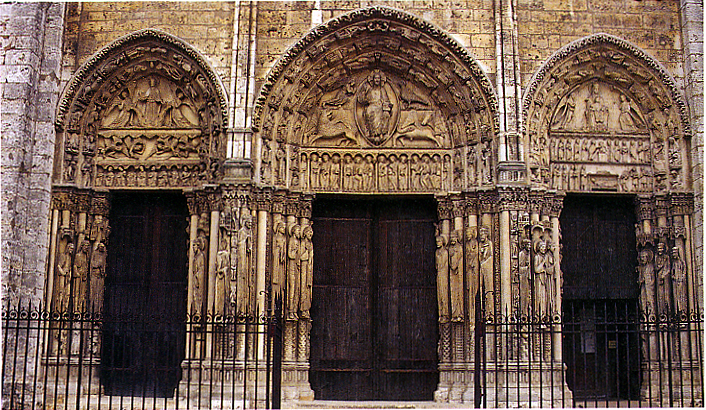 l
hanser.ceat.okstate.edu/.../2003mt16sld.htm 
Gardner’s Art Through the Ages
http://www.mtholyoke.edu/acad/intdept/pnp/images/cath1-17.jpg
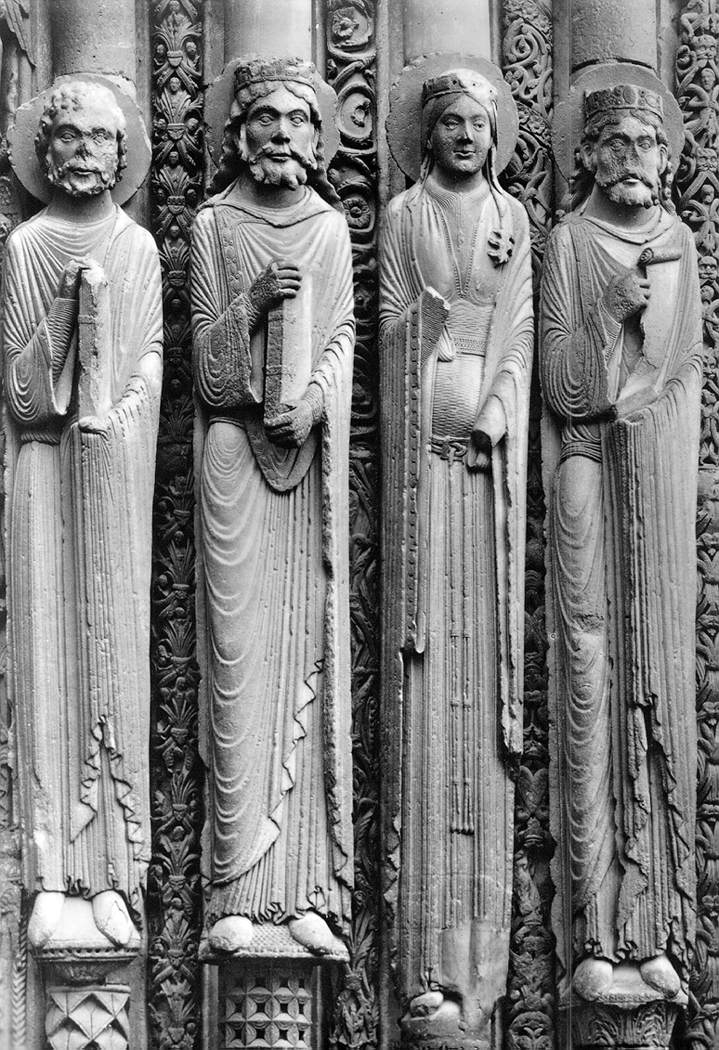 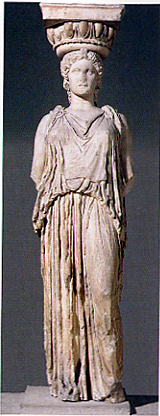 Attached, yet 3-d effect
Column itself
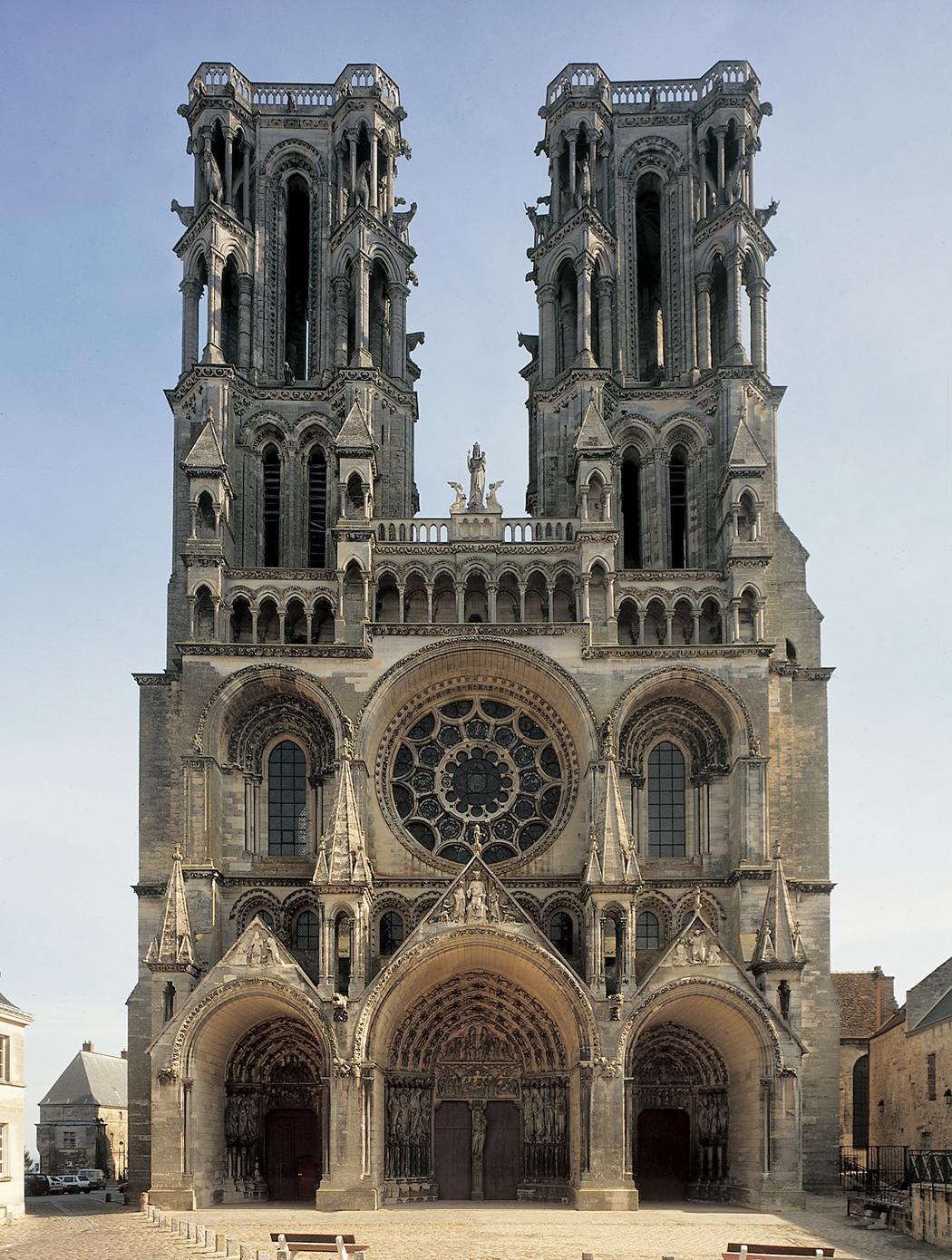 Figure 13-8  West facade of Laon Cathedral, Laon, France, begun ca. 1190.
12
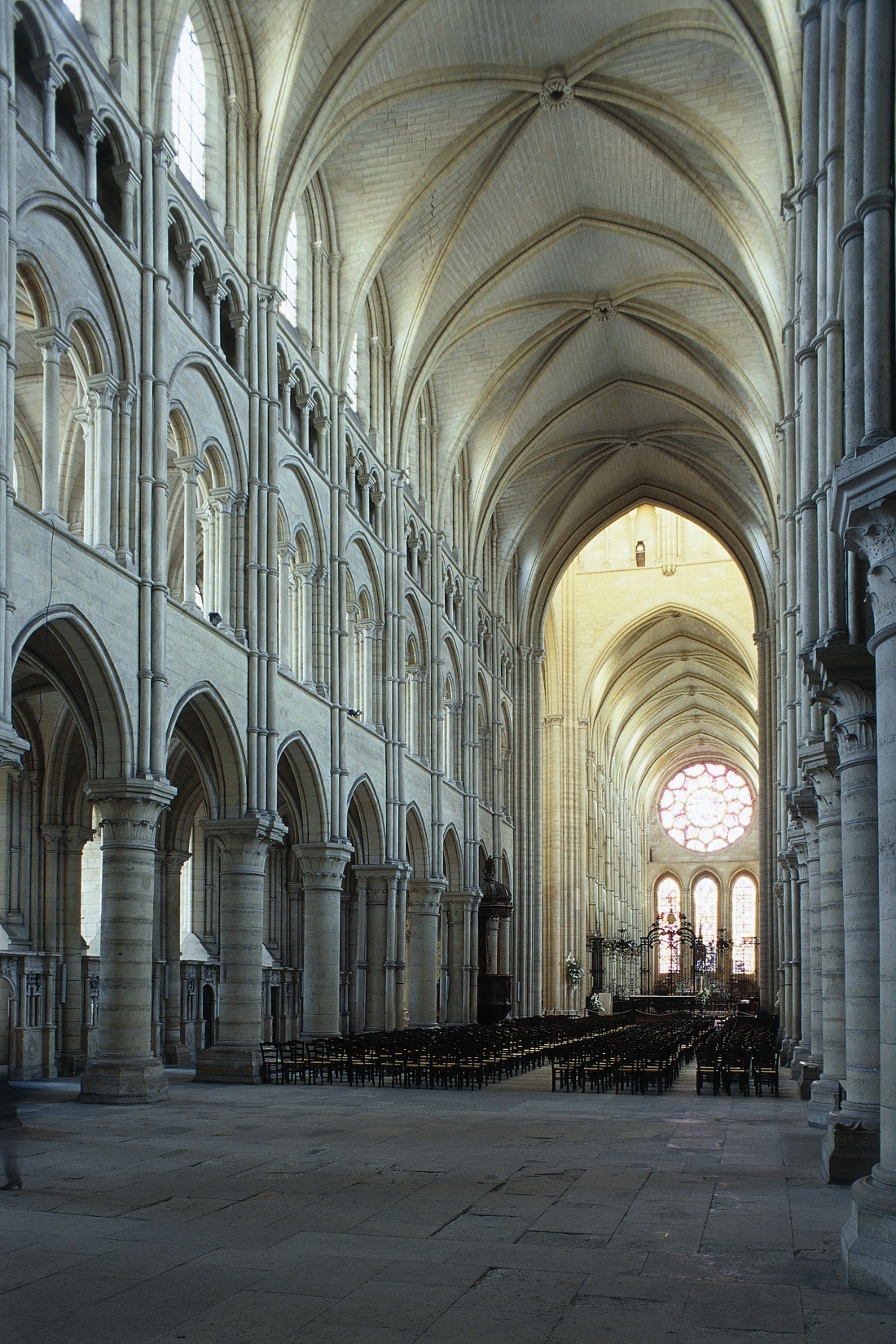 Figure 13-9  Interior of Laon Cathedral (looking northeast), Laon, France, begun ca. 1190.
13
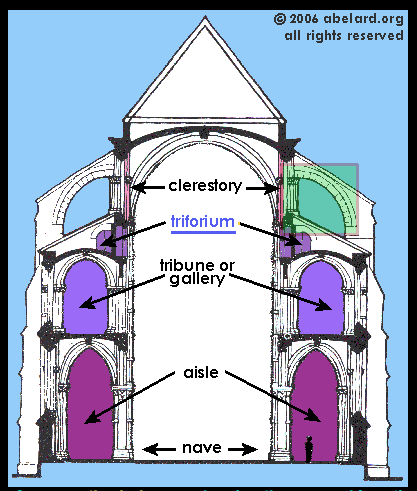 14
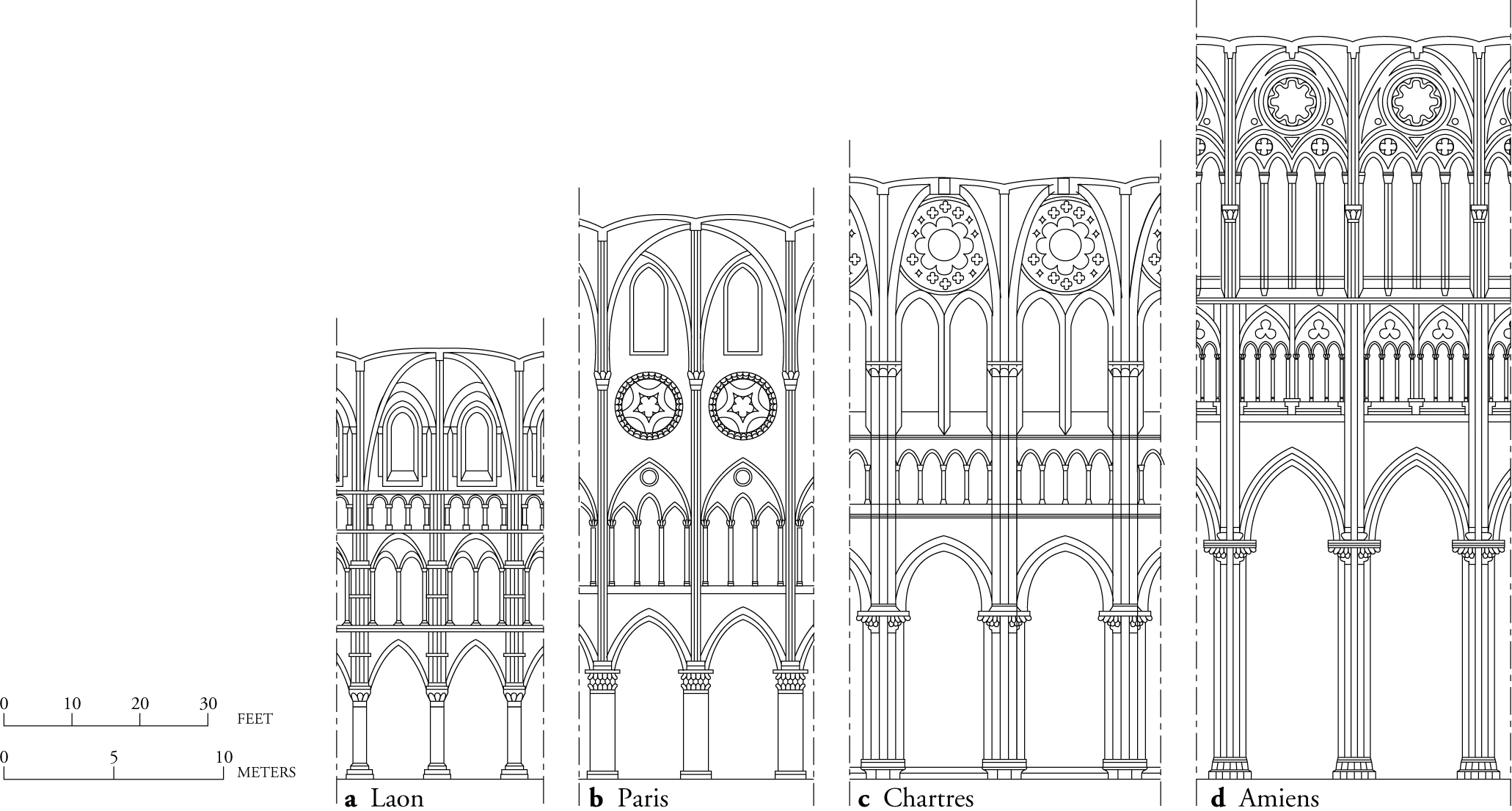 Figure 13-10  Nave elevations of four French Gothic cathedrals at the same scale (after Louis Grodecki).
15
Early Gothic
High Gothic
Lancets
Lancets
Clerestory

Triforium

Vaulted Gallery

Nave Arcade
Two sets 
of windows –
Stained glass oculi replaces triforium
One set
of windows
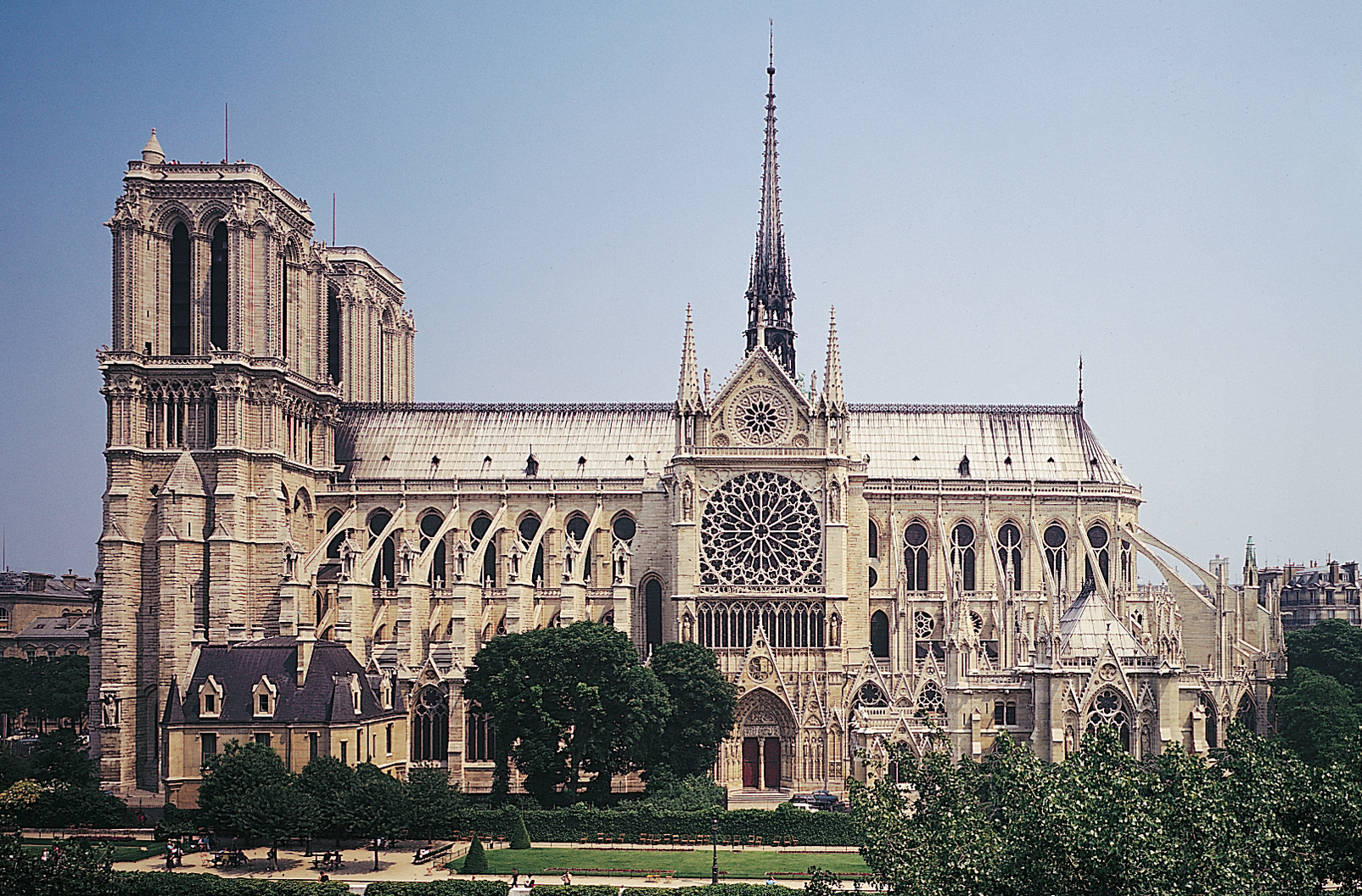 Figure 13-11  Notre-Dame (looking north), Paris, France, begun 1163; nave and flying buttresses, ca. 1180–1200; remodeled after 1225.  1
17
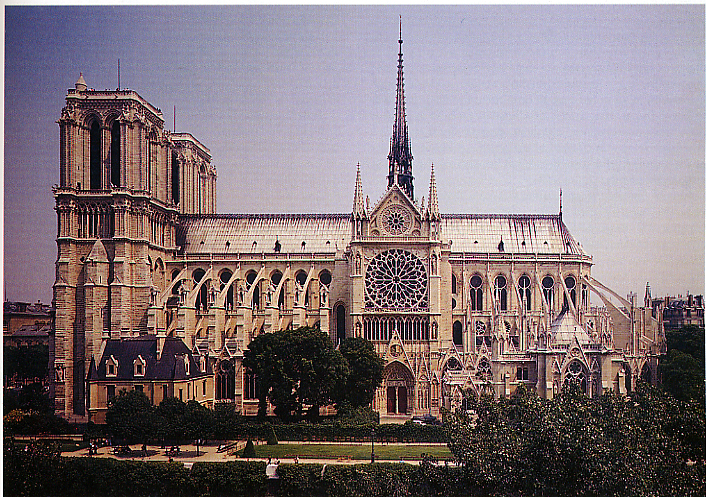 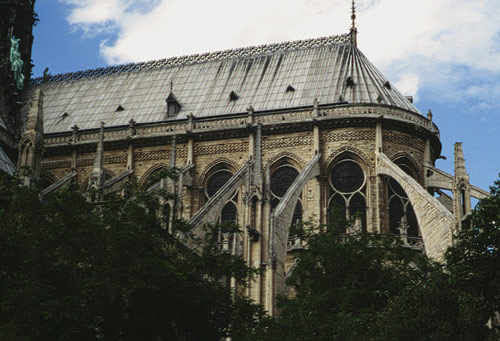 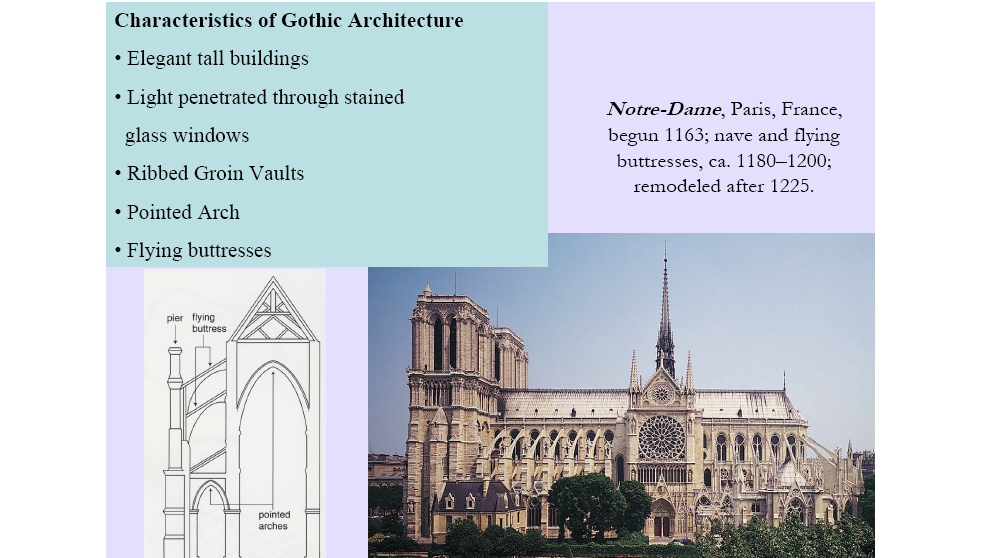 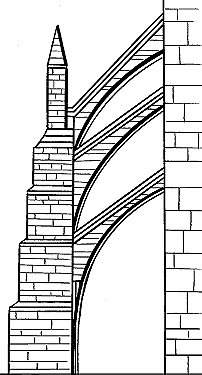 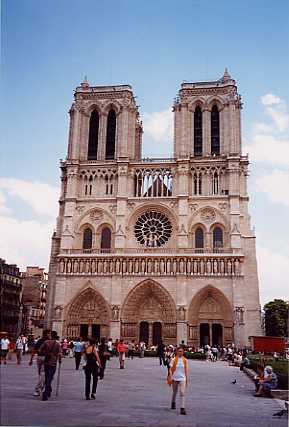 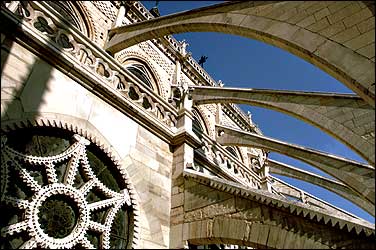 Notre-Dame, Paris
Quatrefoils          		    Trefoils               	GargoylesNotre Dame, Paris 			& Trefoil Arches		(rain gutters)
Notre Dame, Paris
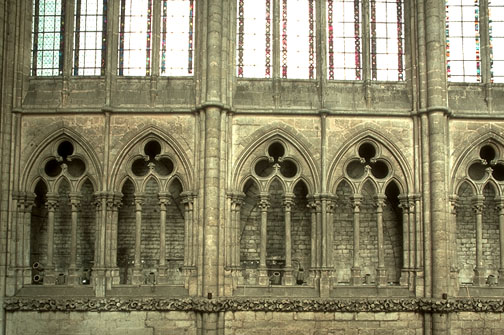 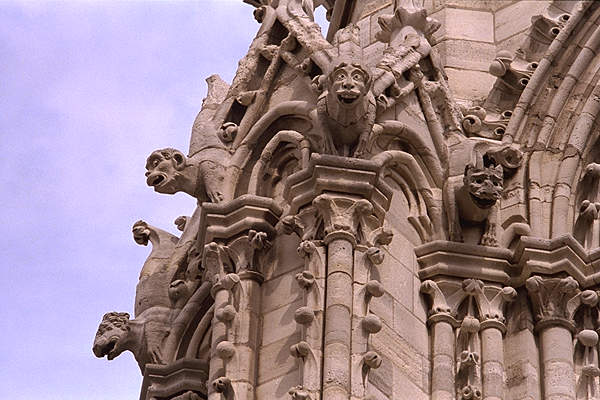 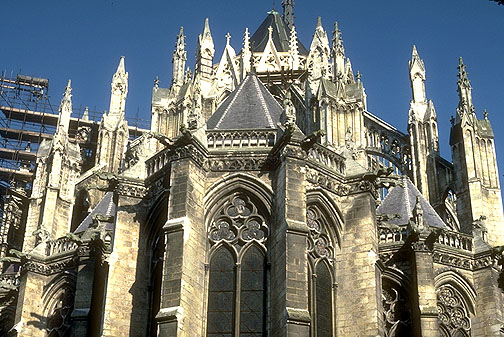 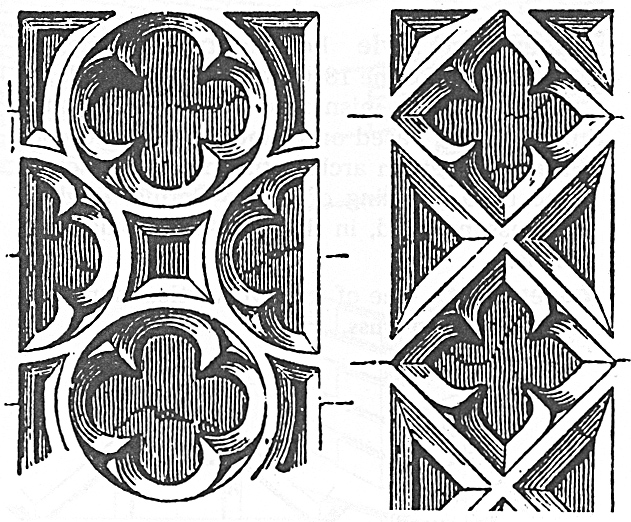 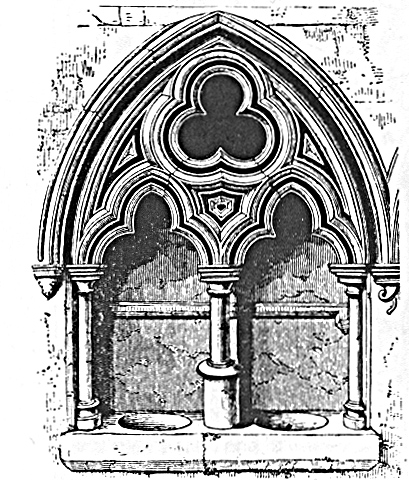 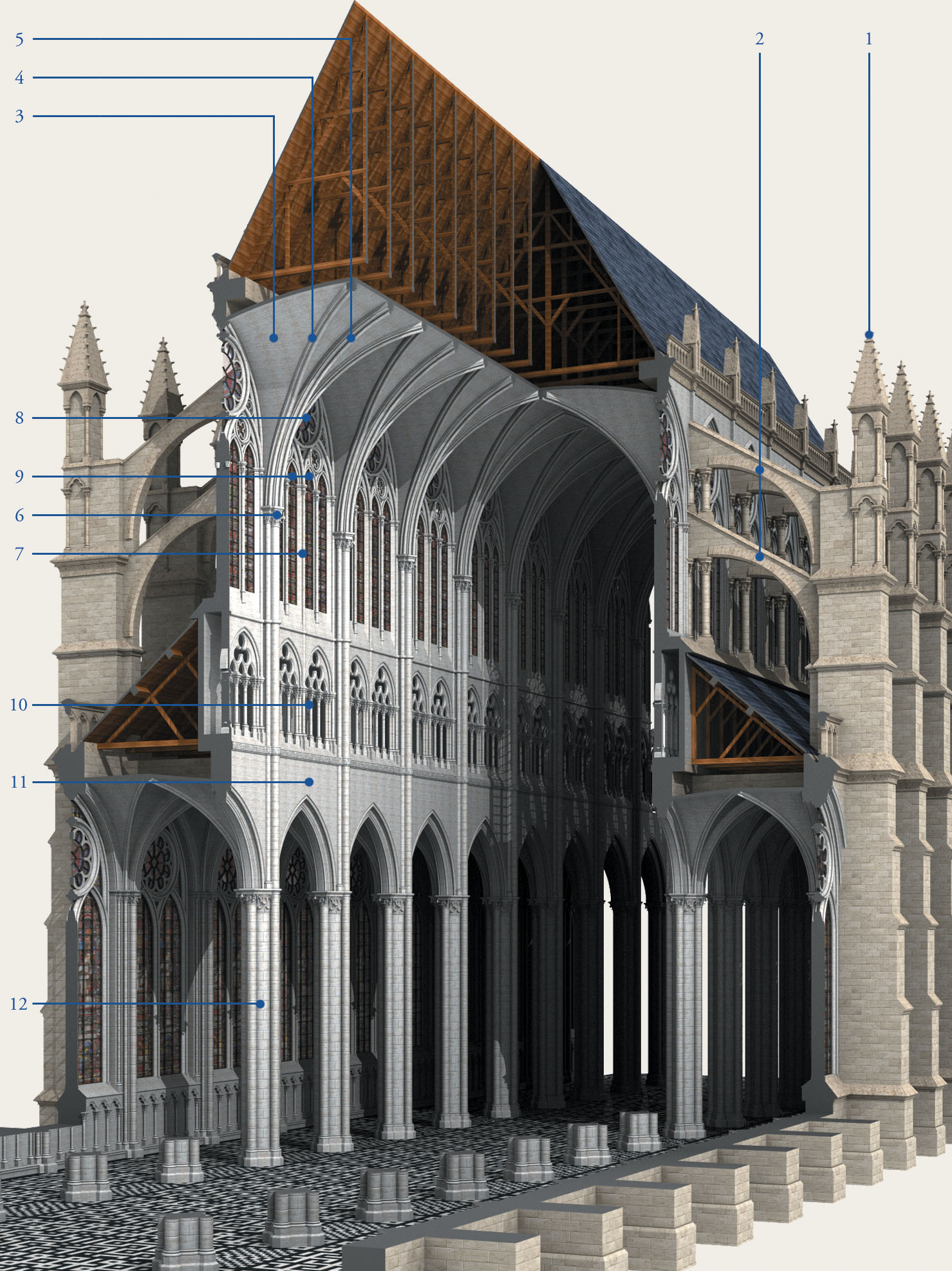 Figure 13-12 Cutaway view of a typical French Gothic cathedral (John Burge). (1) pinnacle, (2) flying buttress, (3) vaulting web, (4) diagonal ribs, (5) transverse rib, (6) springing, (7) clerestory, (8) oculus, (9) lancet, (10) triforium, (11) nave arcade, (12) compound pier with responds.
20
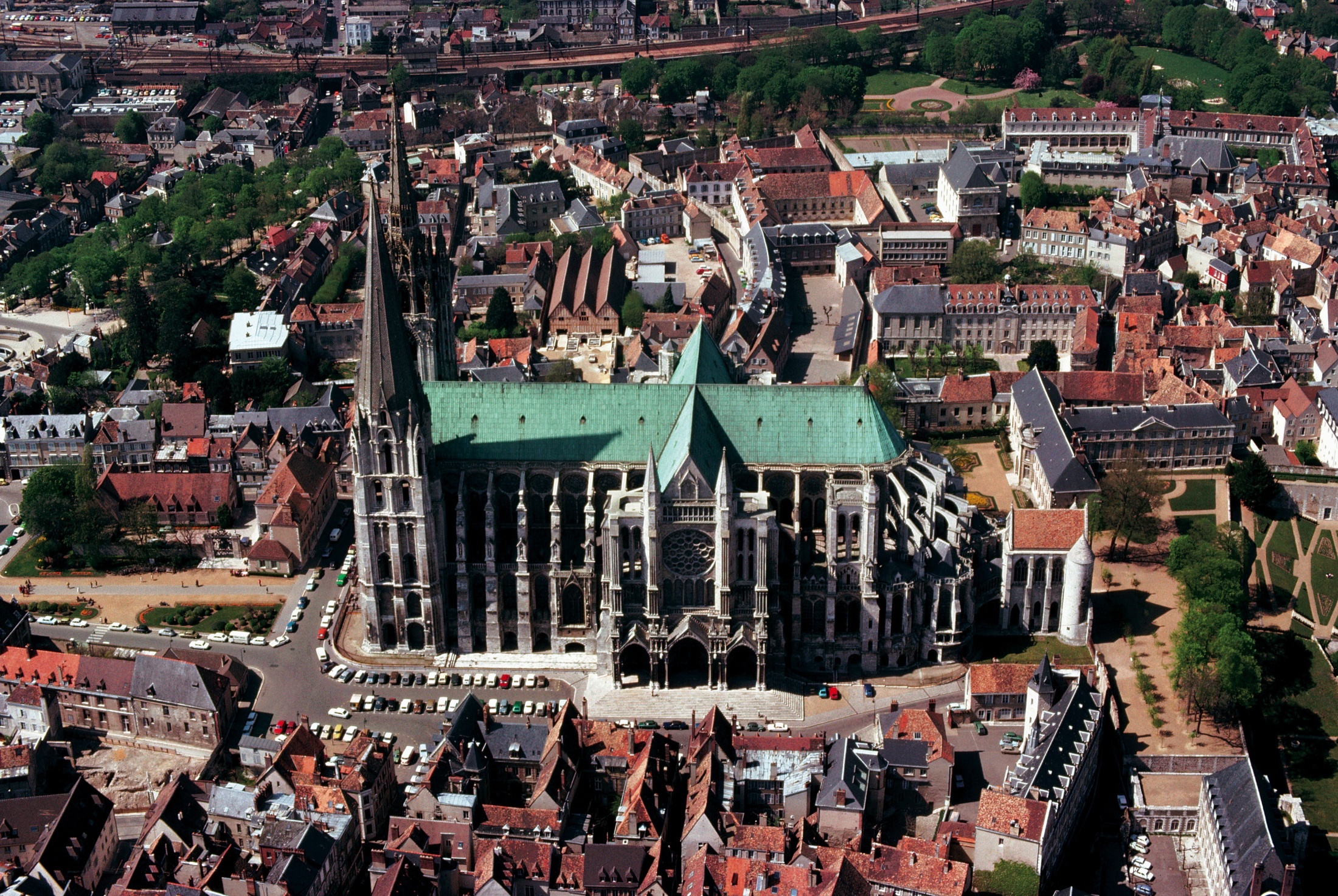 Figure 13-1 Aerial view of Chartres Cathedral (looking north), Chartres, France, as rebuilt after 1194.
21
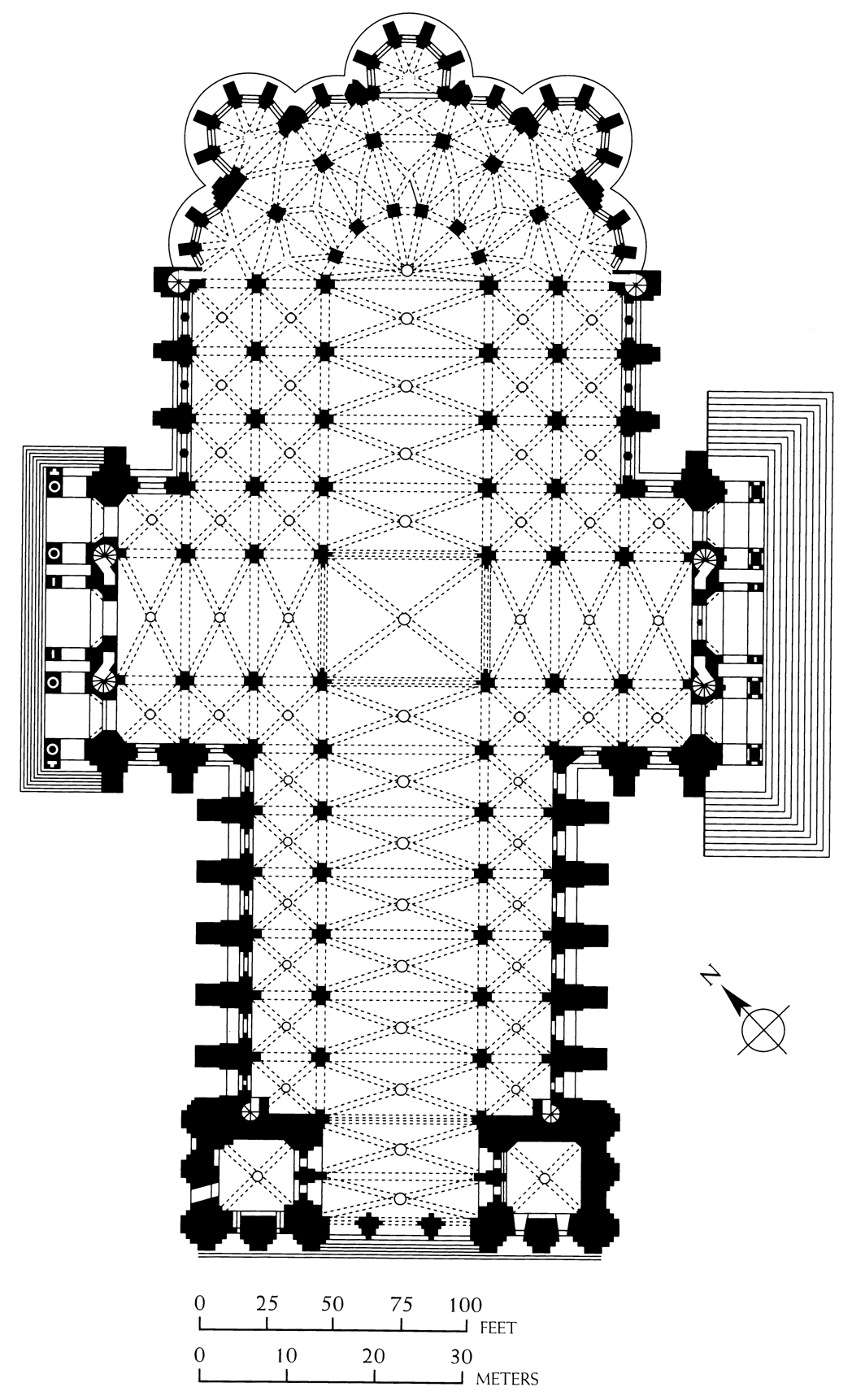 Figure 13-13  Plan of Chartres Cathedral, Chartres, France, as rebuilt after 1194 (after Paul Frankl).
22
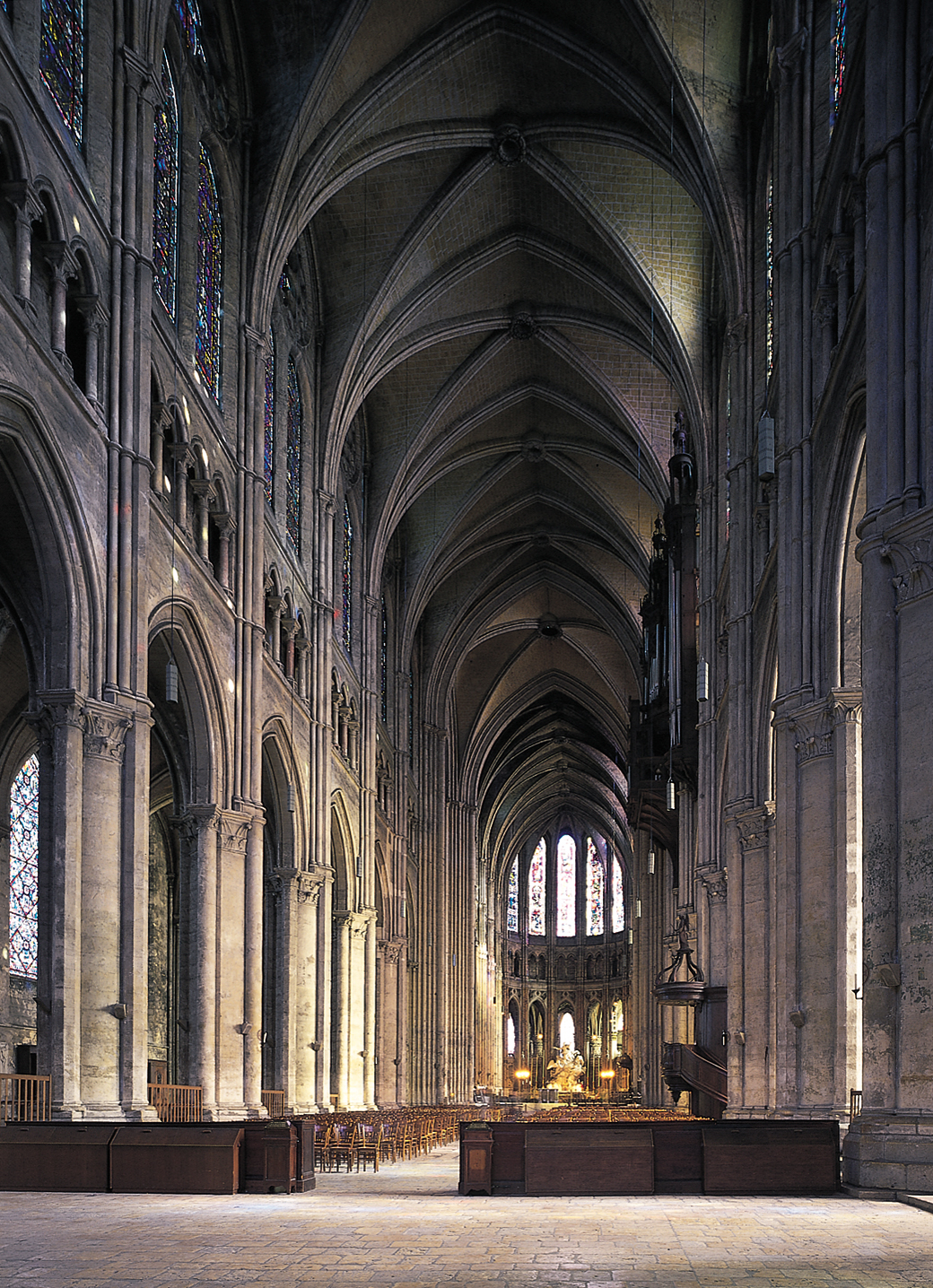 Figure 13-14  Interior of Chartres Cathedral (looking east), Chartres, France, begun 1194.
23
© 2005 Saskia Cultural Documentation, Ltd.
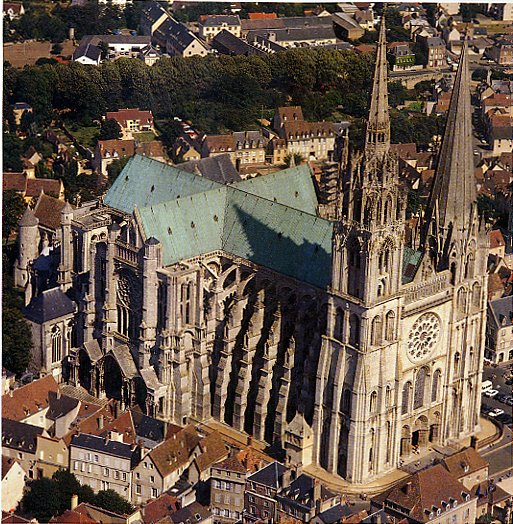 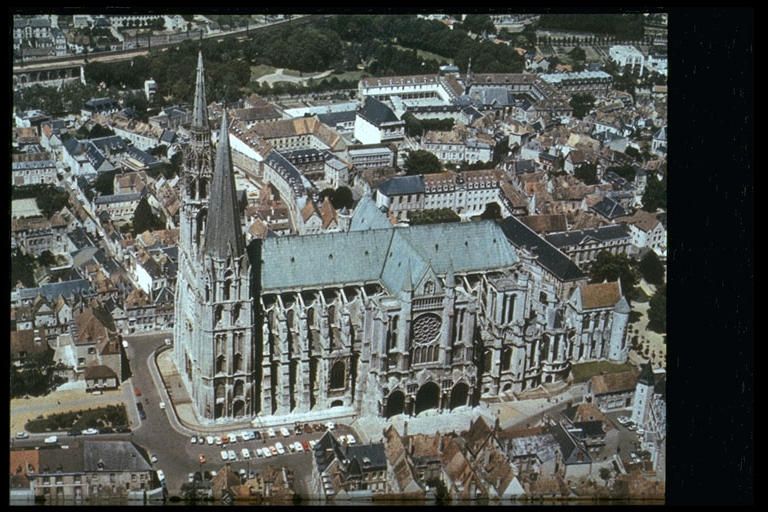 Chartres 
Cathedral
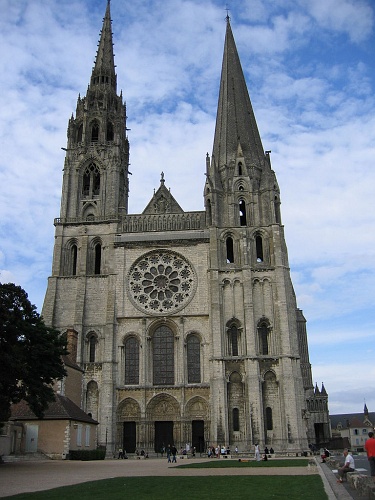 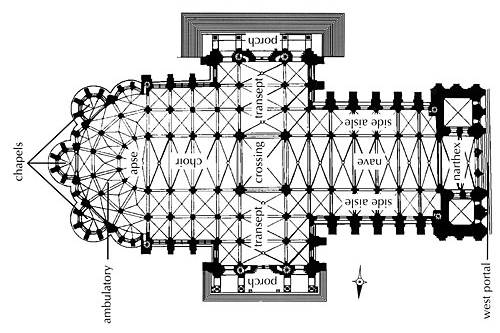 FLYING BUTTRESSES
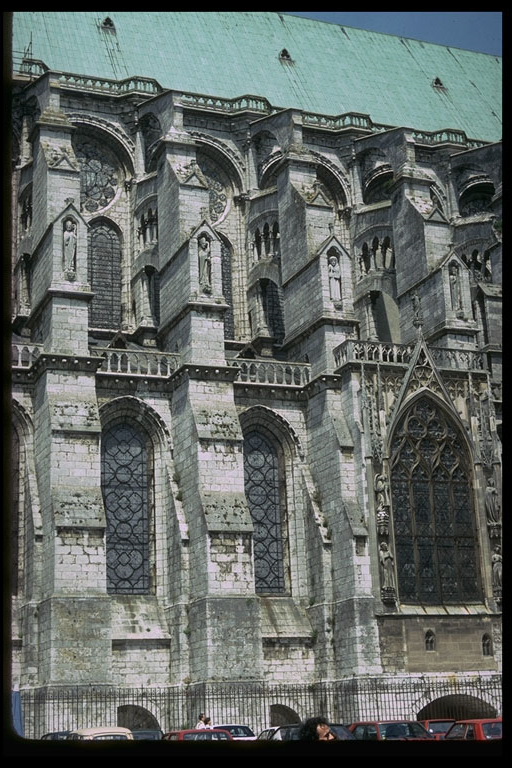 Chartres Cathedral
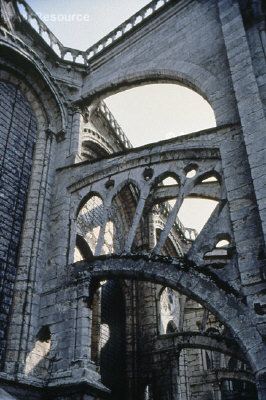 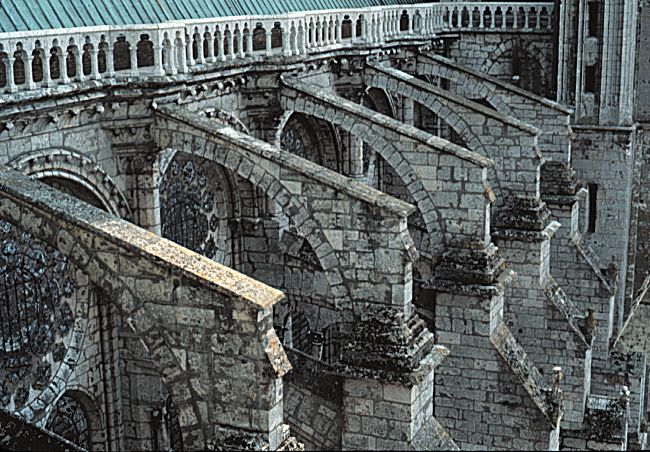 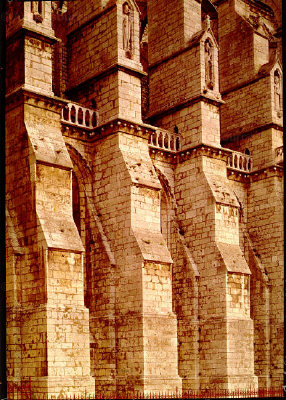 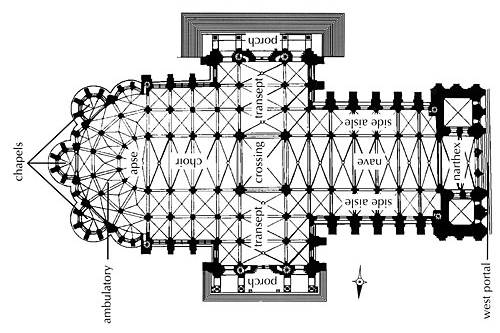 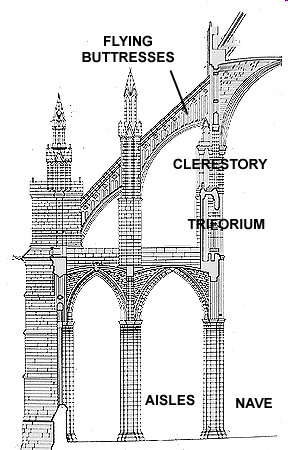 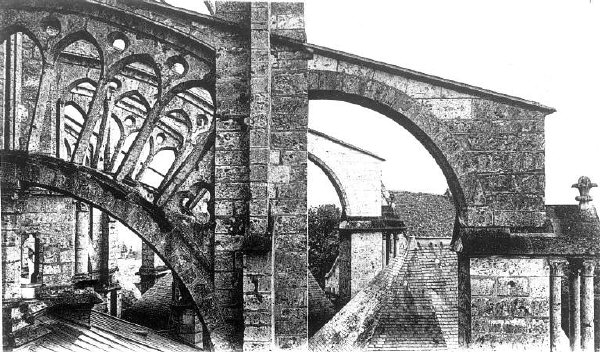 13-15  Stonemasons and sculptors, detail of a stained-glass window in the northernmost radiating chapel in the ambulatory, Chartres Cathedral, Chartres, France, ca. 1200-1220
26
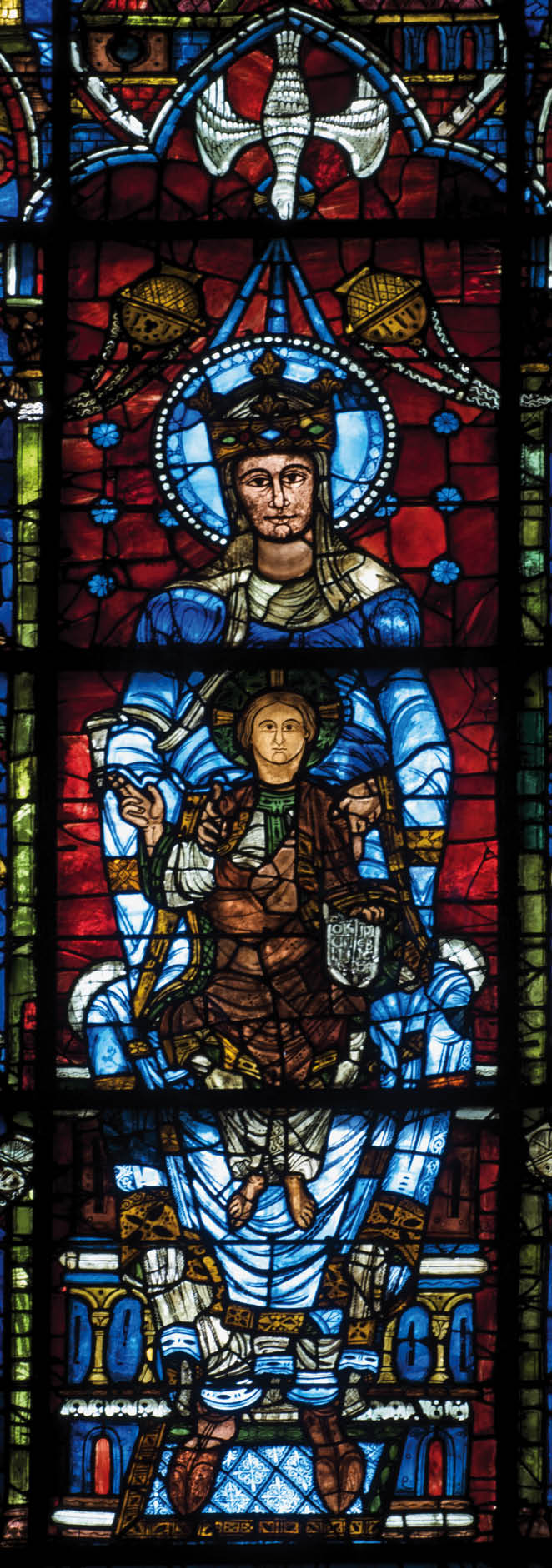 Figure 13-16  Virgin and Child and angels (Notre Dame de la Belle Verrière), detail of a window in the choir of Chartres Cathedral, Chartres, France, ca. 1170, with 13th century side panels. Stained glass, full height 16’.
27
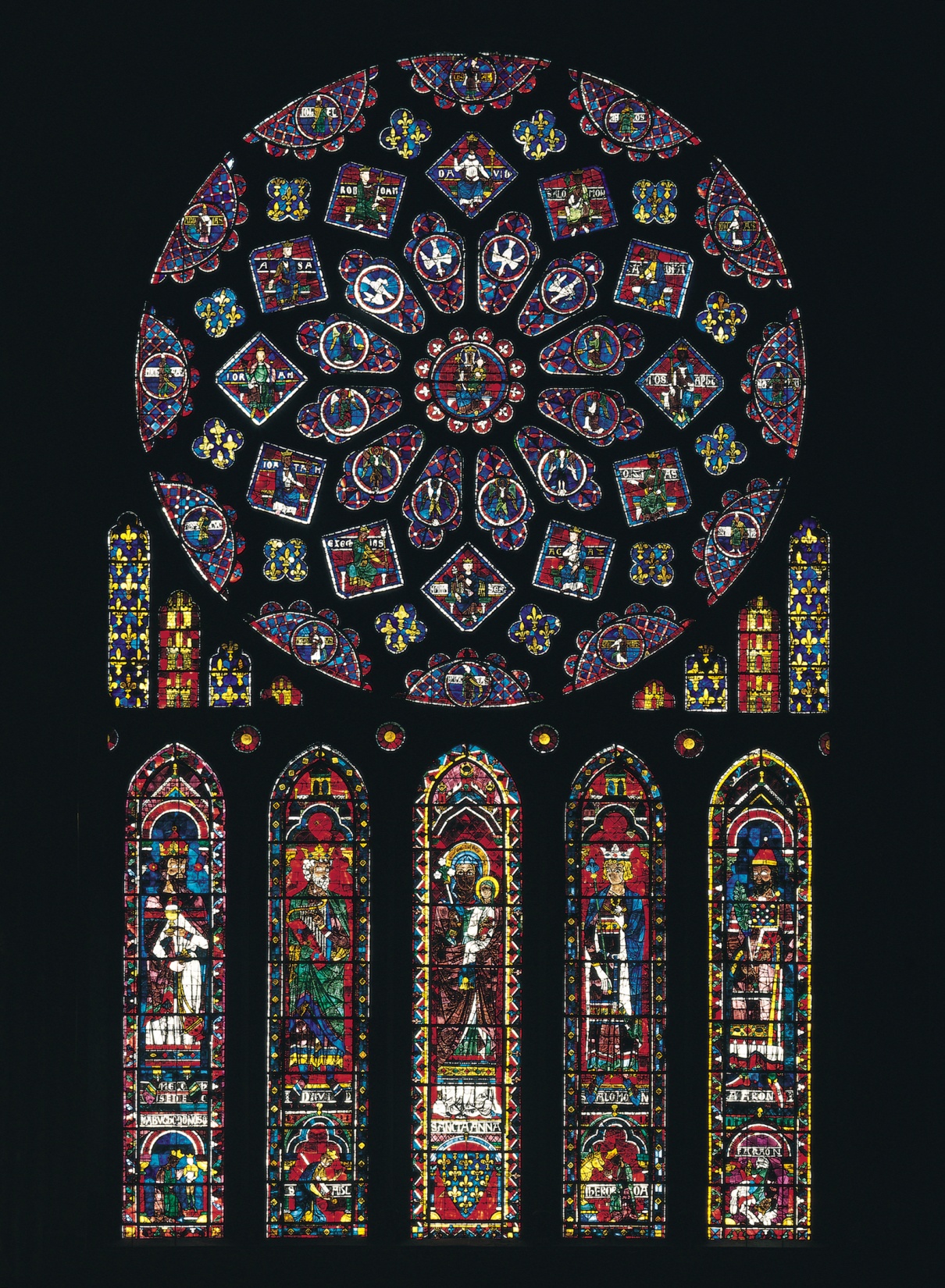 Figure 13-17  Rose window and lancets, north transept, Chartres Cathedral, Chartres, France, ca. 1220. Stained glass, rose window 43’ in diameter.
28
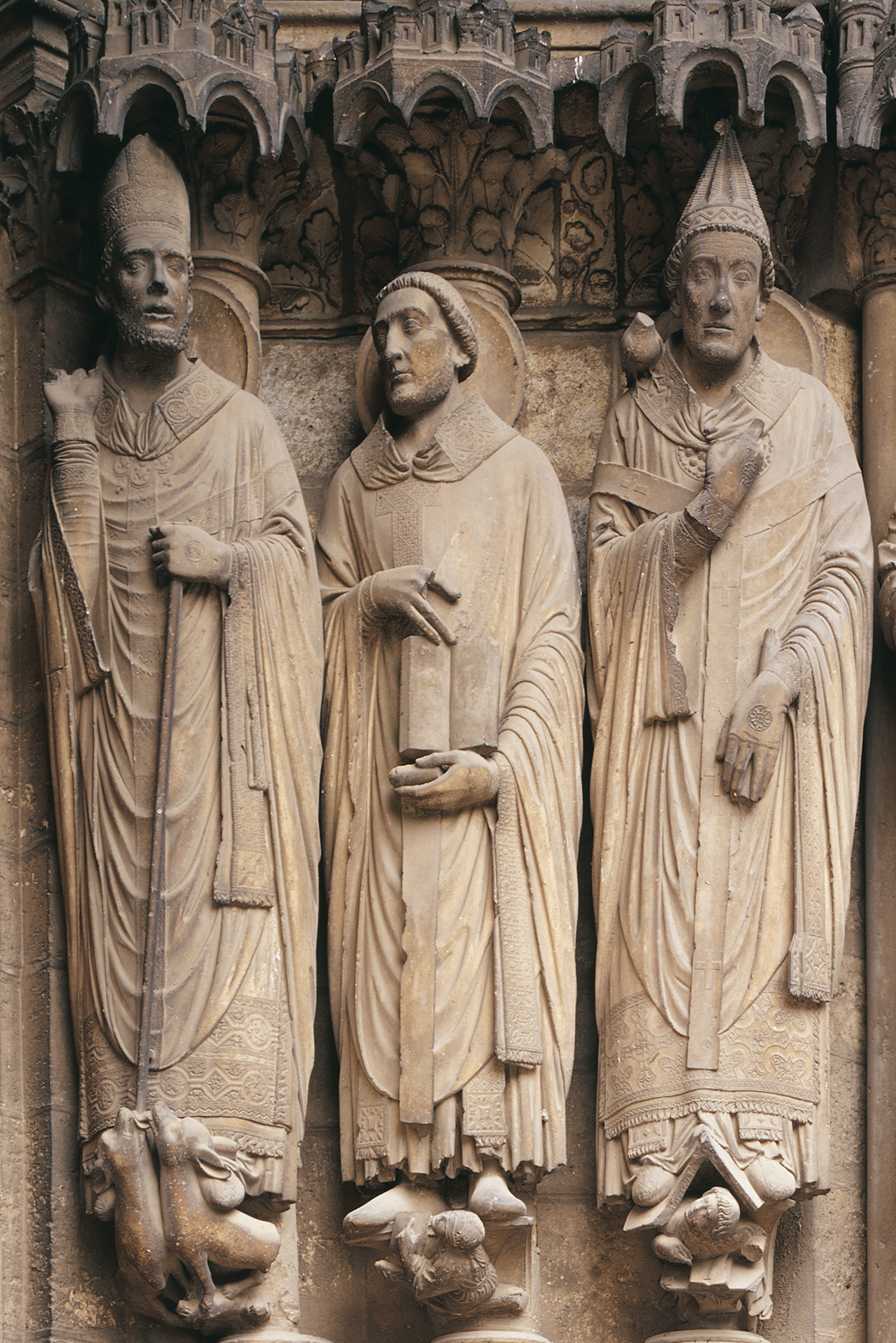 Figure 13-18A  Saints Martin, Jerome, and Gregory, jamb statues, Porch of the Confessors (right doorway), south transept, Chartres Cathedral, Chartres, France, ca. 1220–1230.
29
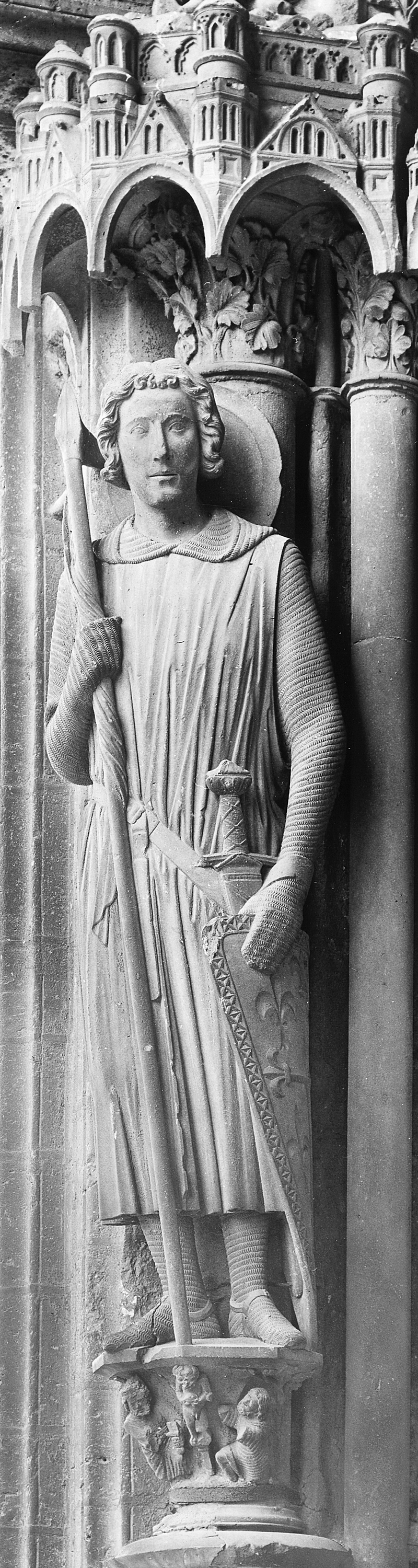 Figure 13-18  Saint Theodore, jamb statue, Porch of the Martyrs (left doorway), south transept, Chartres Cathedral, Chartres, France, ca. 1230.
30
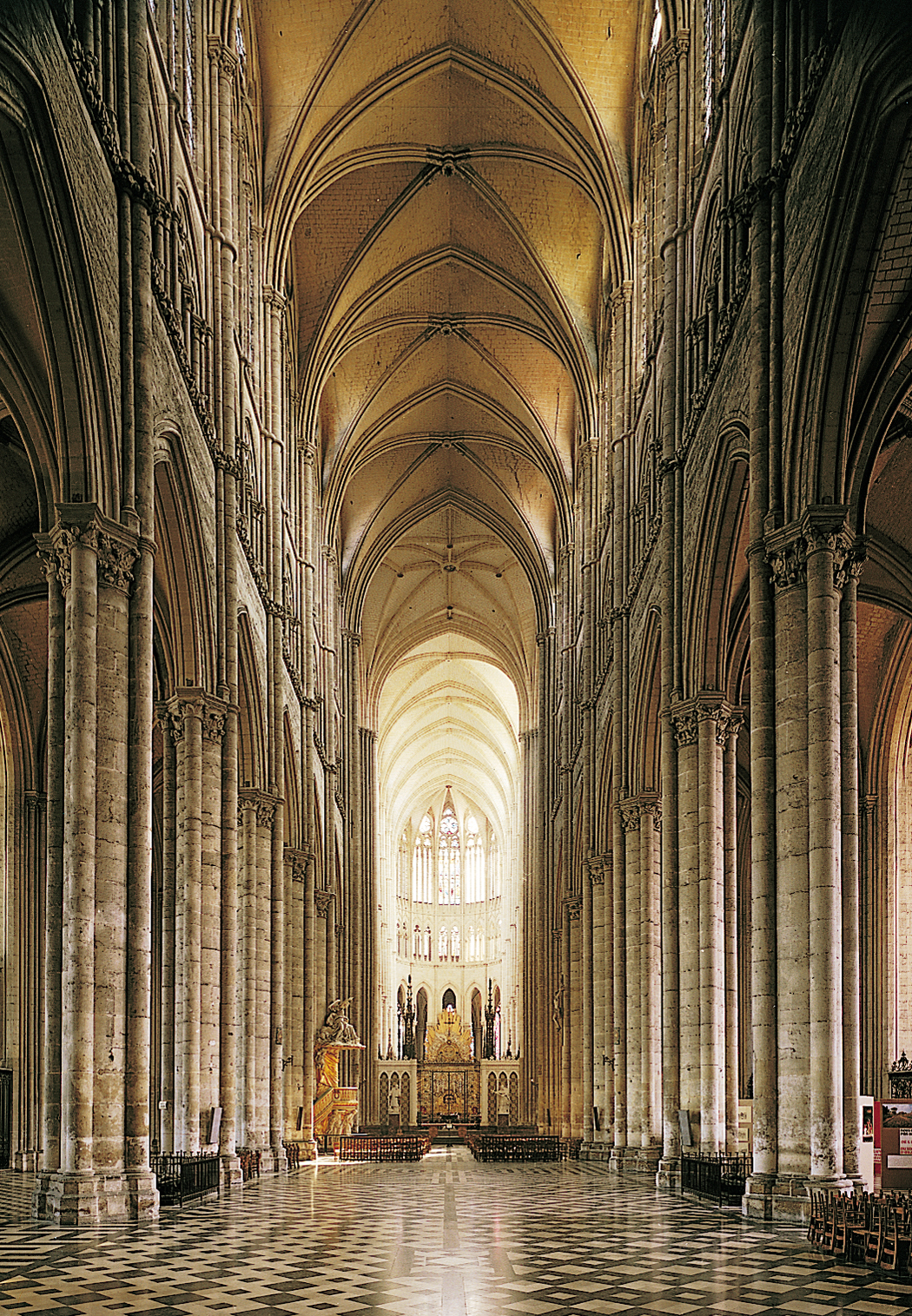 Figure 13-20  ROBERT DE LUZARCHES, THOMAS DE CORMONT, and RENAUD DE CORMONT, interior of Amiens Cathedral (looking east), Amiens, France, begun 1220.
31
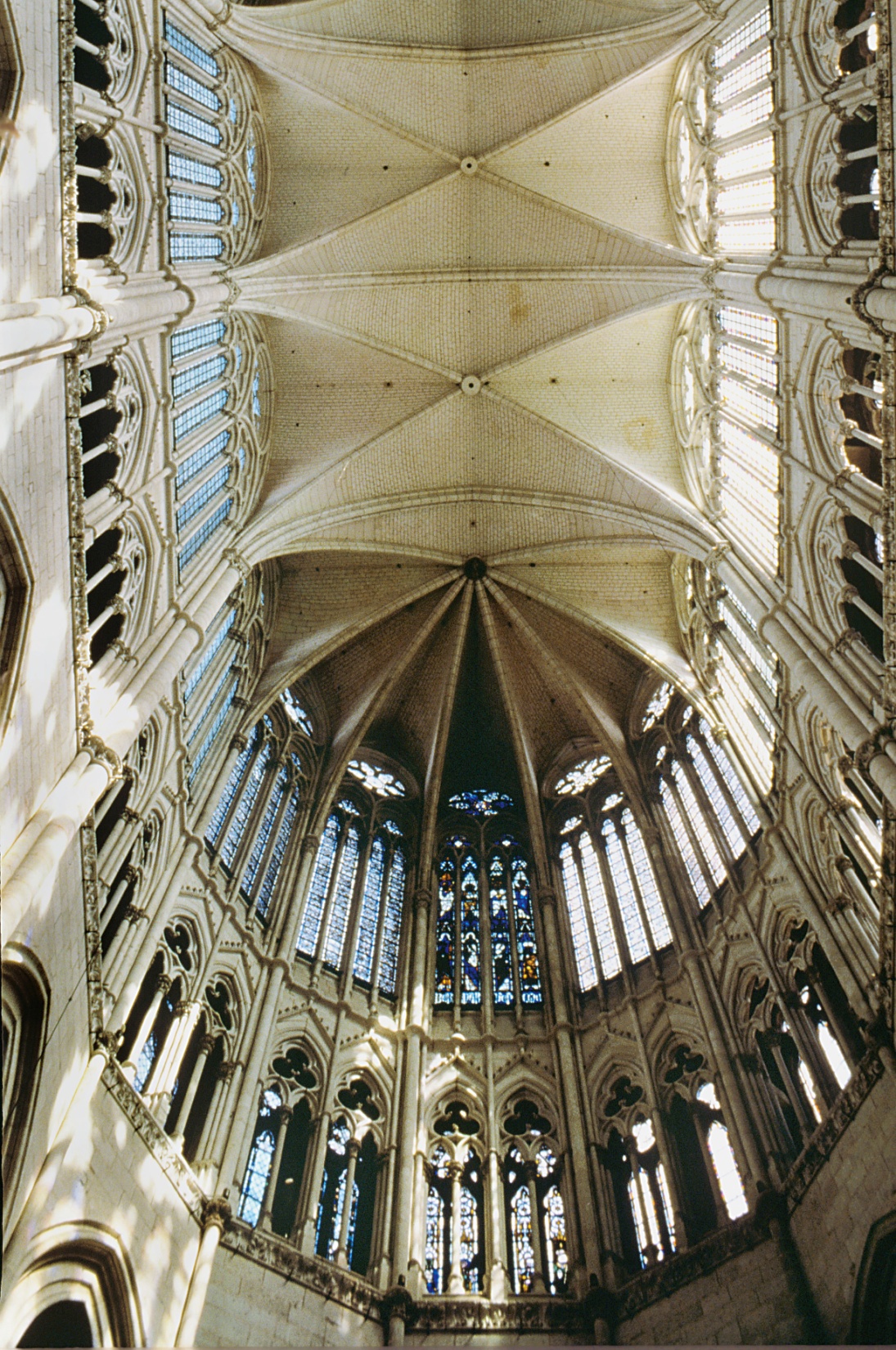 Figure 13-21  ROBERT DE LUZARCHES, THOMAS DE CORMONT, AND RENAUD DE CORMONT, vaults, clerestory, and triforium of the choir of Amiens Cathedral, Amiens, France, begun 1220.
32
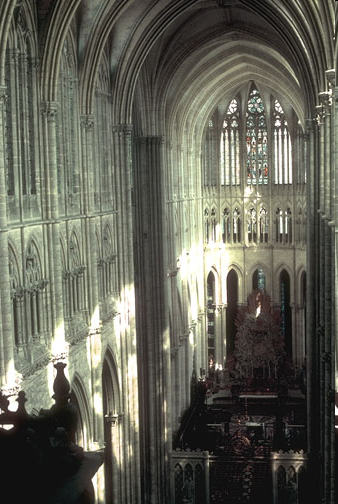 Amiens Cathedral
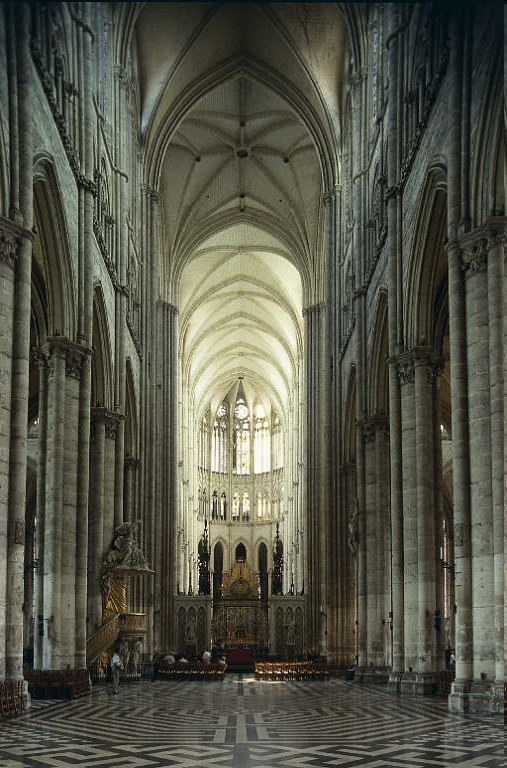 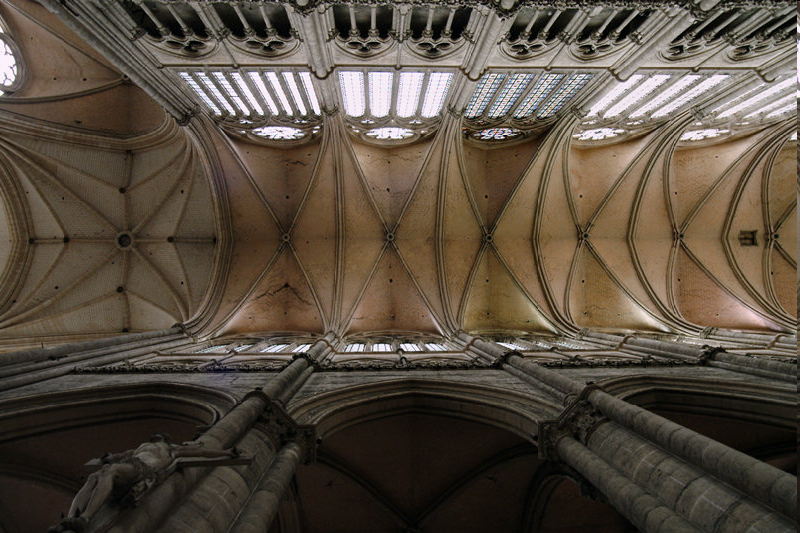 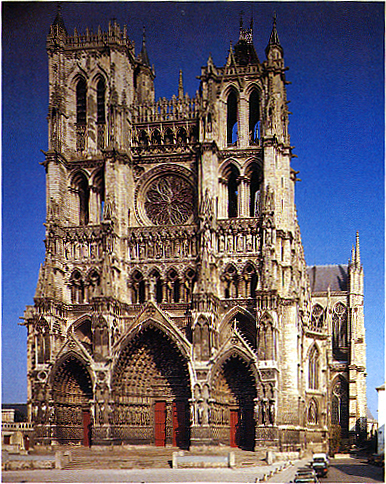 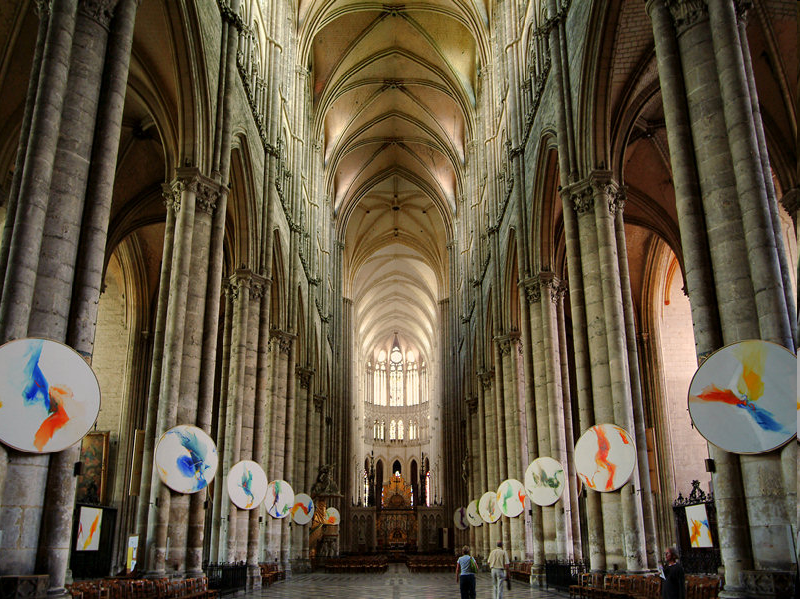 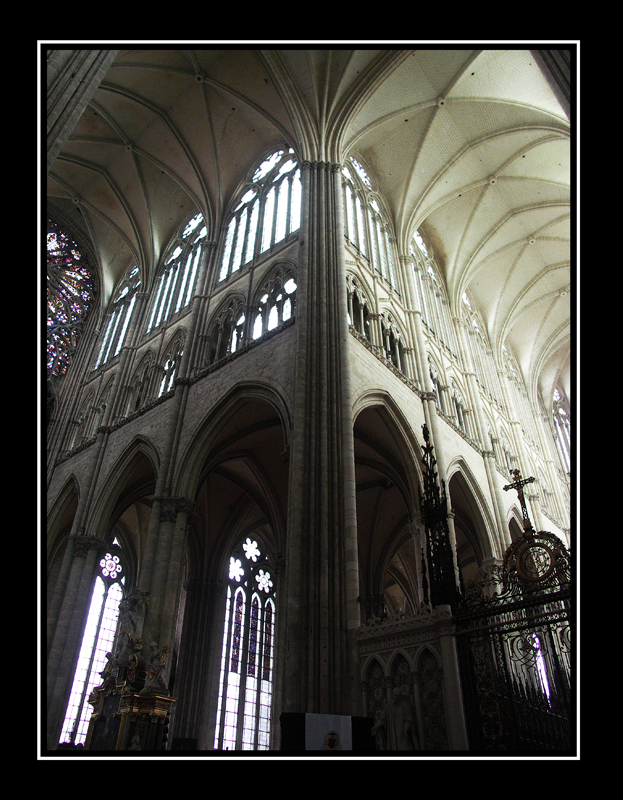 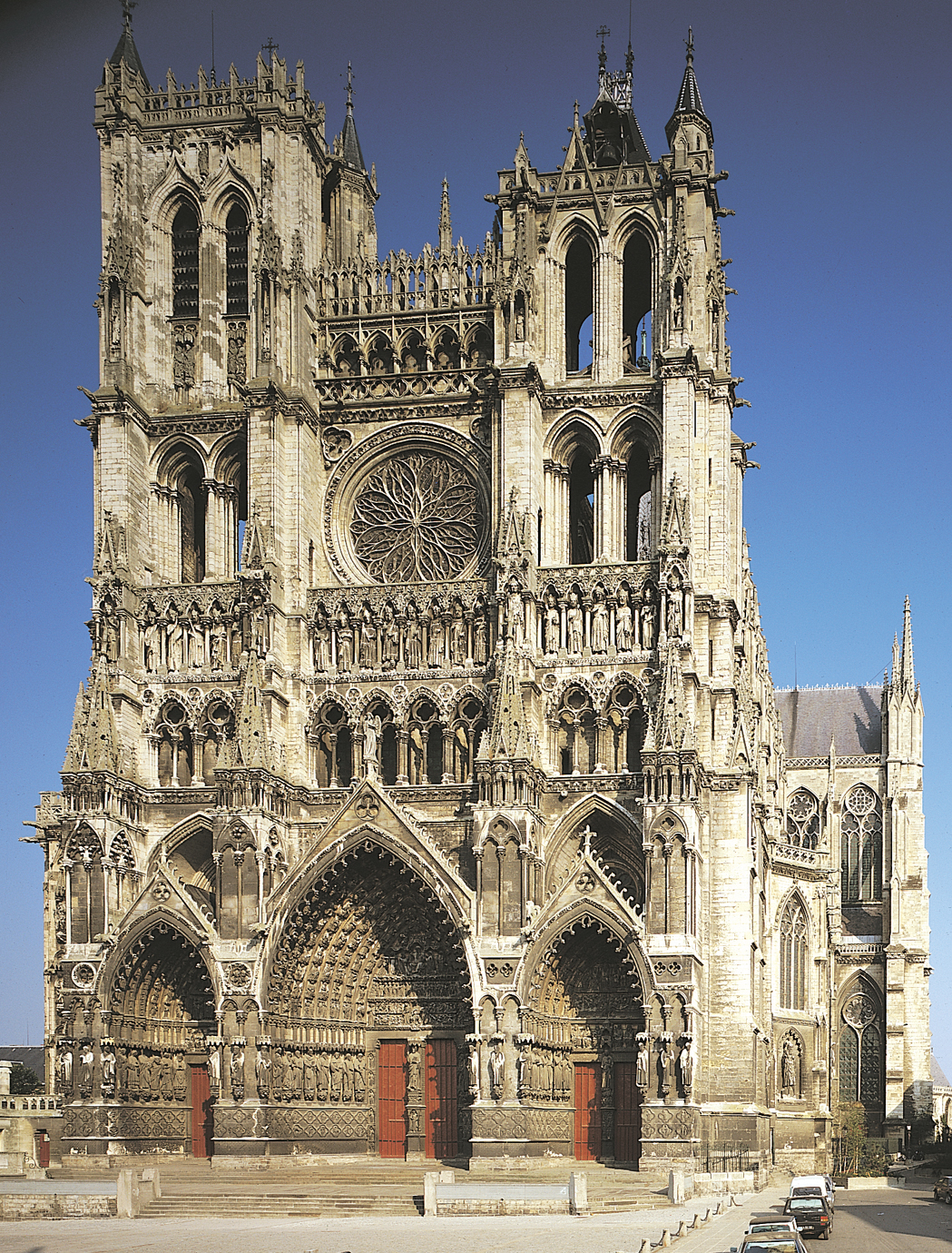 Figure 13-19  ROBERT DE LUZARCHES, THOMAS DE CORMONT, and RENAUD DE CORMONT, west facade of Amiens Cathedral, Amiens, France, begun 1220.
34
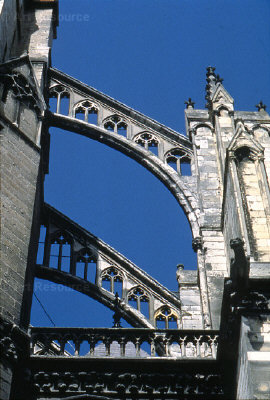 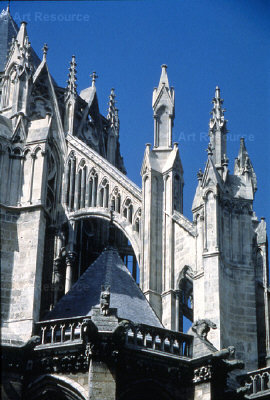 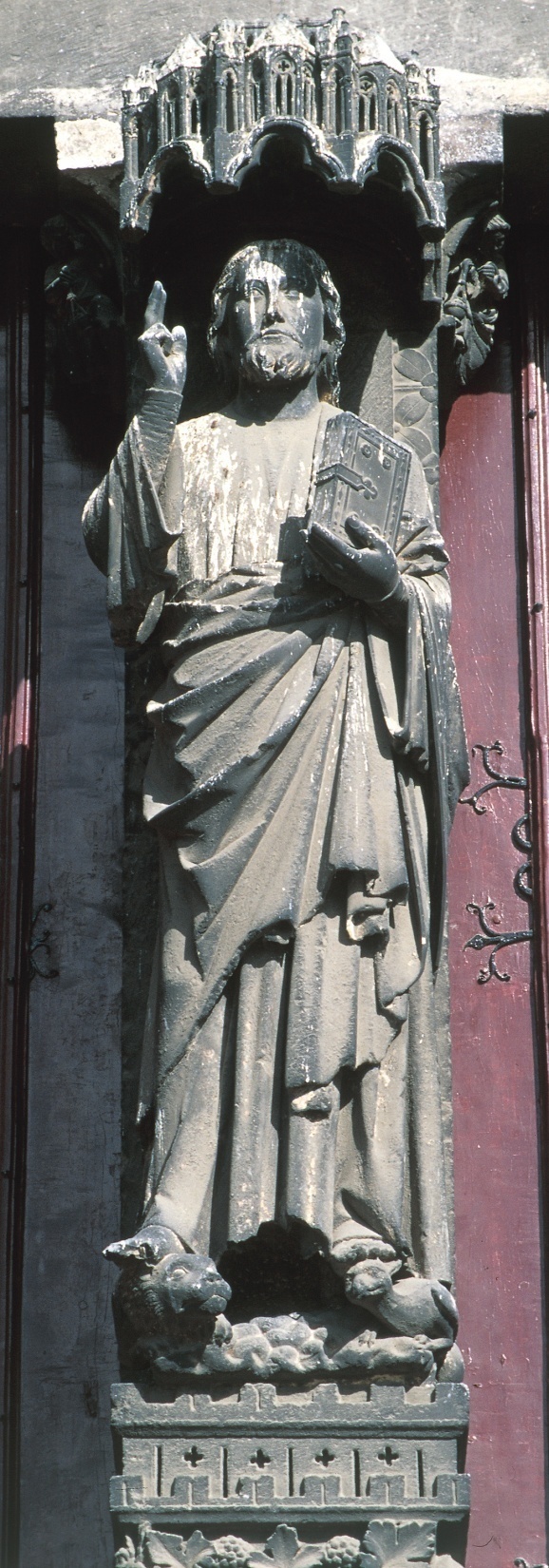 Figure 13-22  Christ (Beau Dieu), trumeau statue of central doorway, west facade, Amiens Cathedral, Amiens, France, ca. 1220–1235.
36
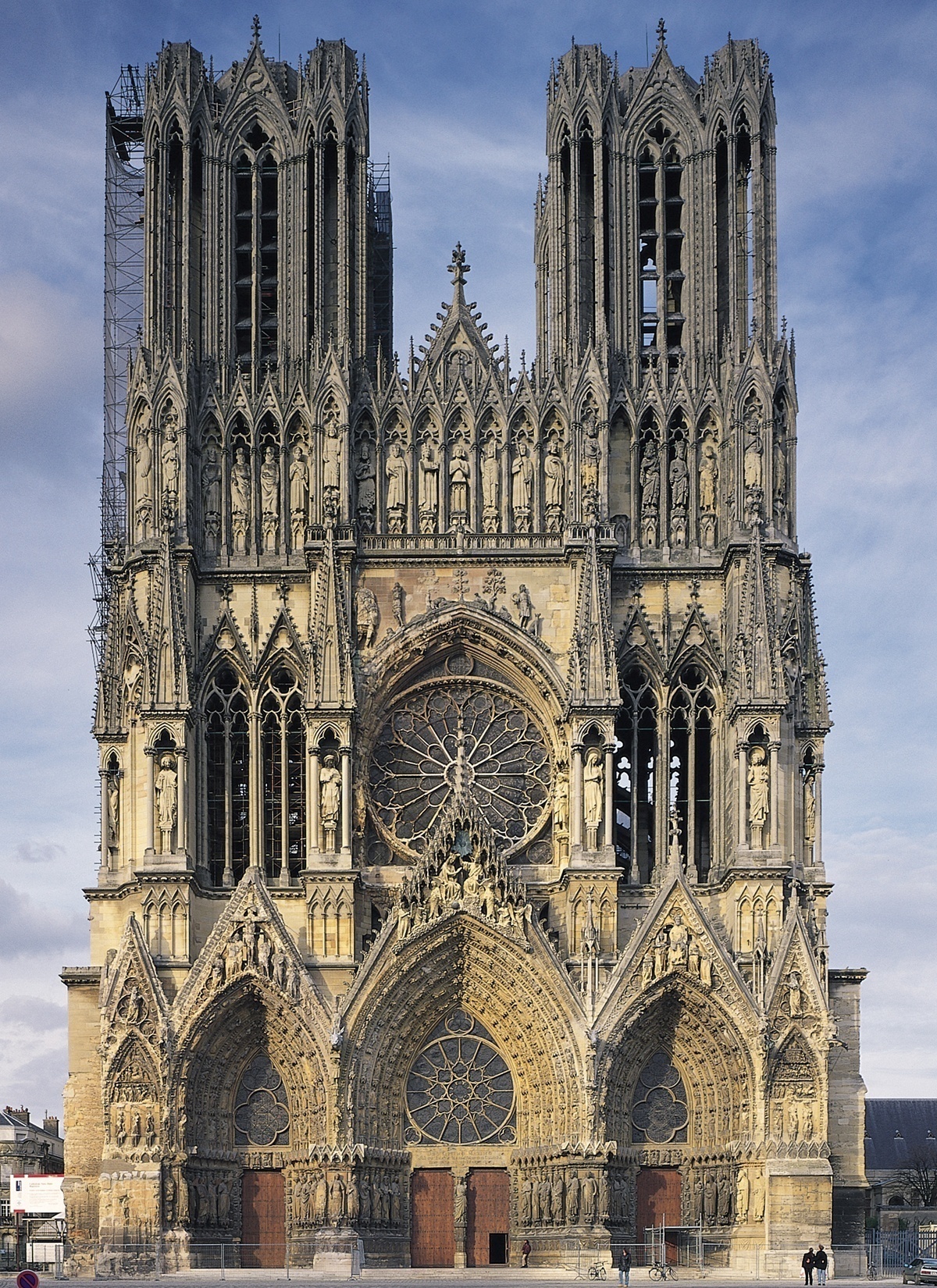 Figure 13-23  West facade of Reims Cathedral, Reims, France, ca. 1225–1290.
37
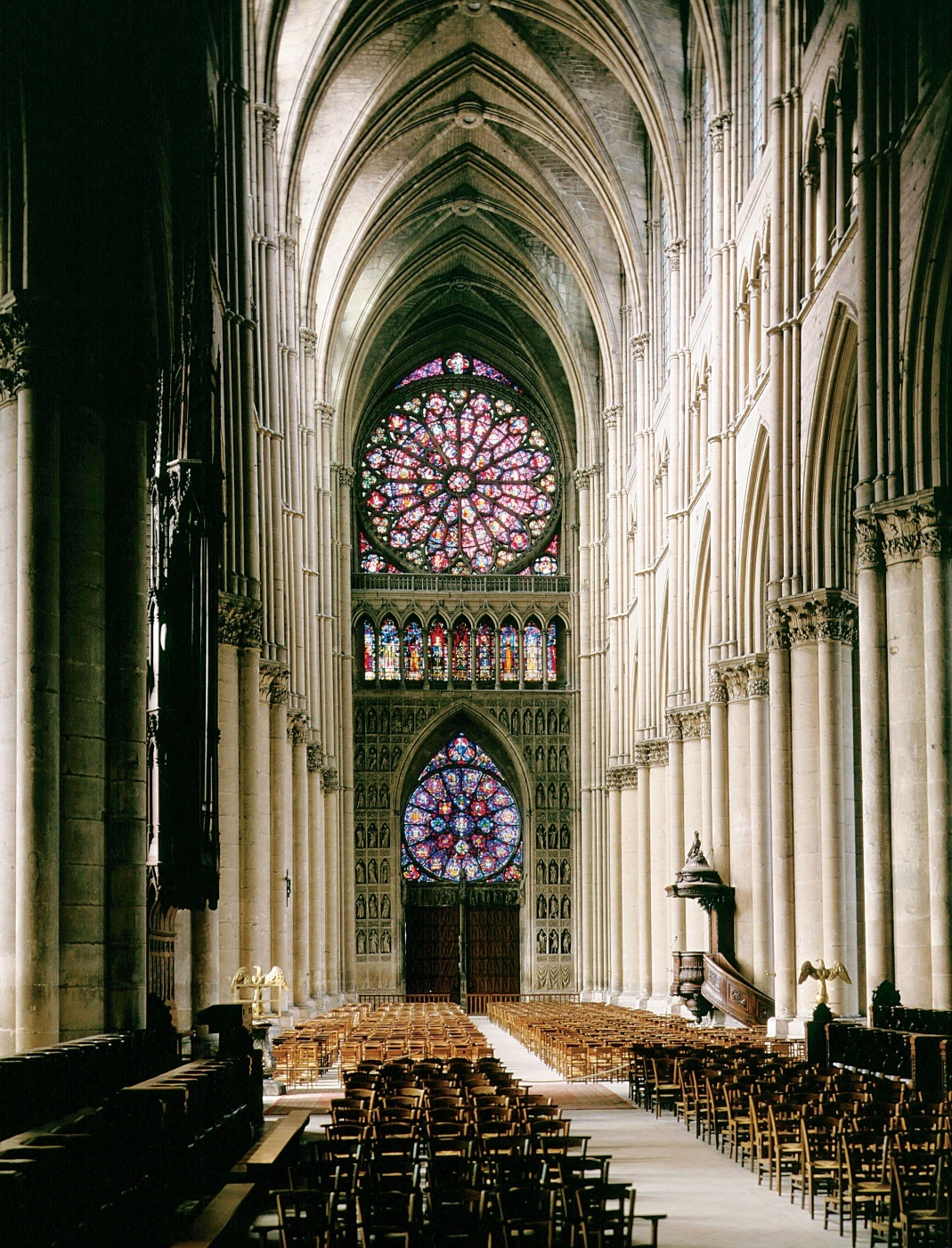 13-23A  Nave (looking west) of Reims Cathedral, Reims, France, begun 1211; west end ca. 1260–1290.
38
Reims Cathedral
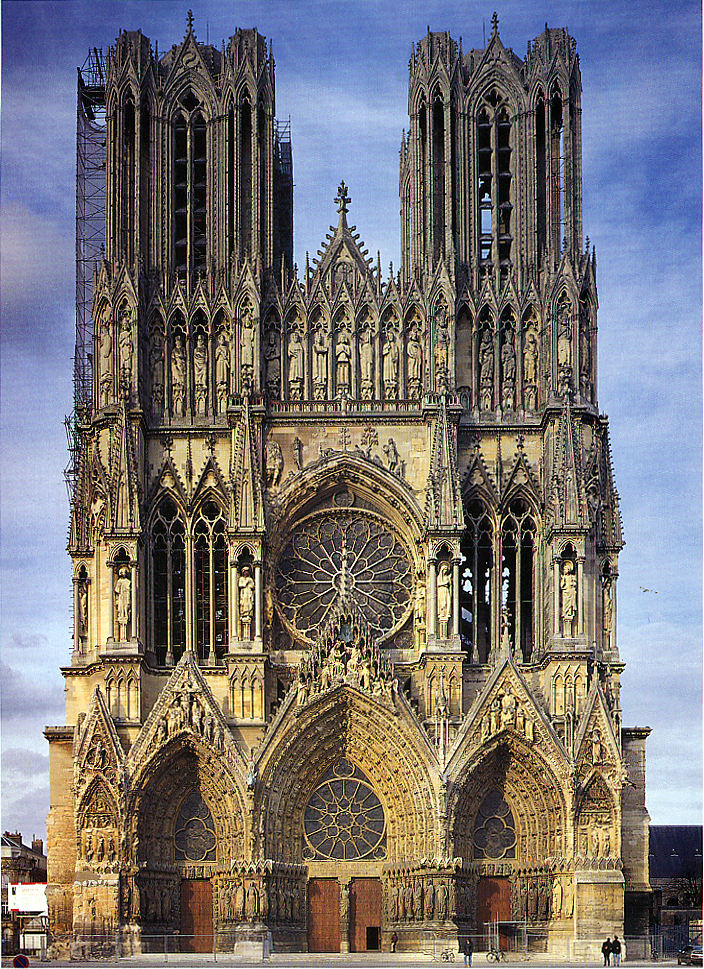 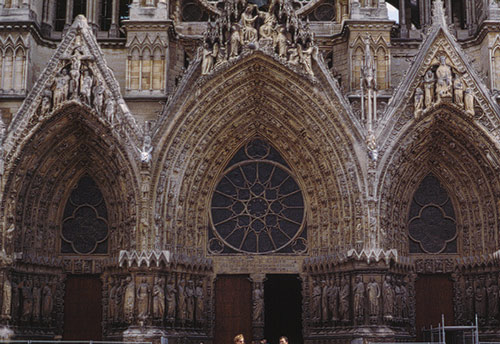 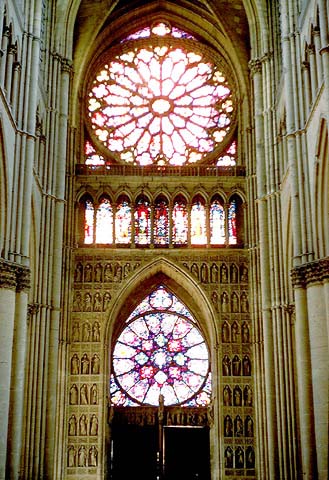 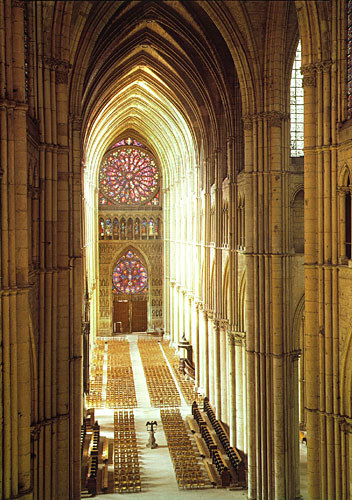 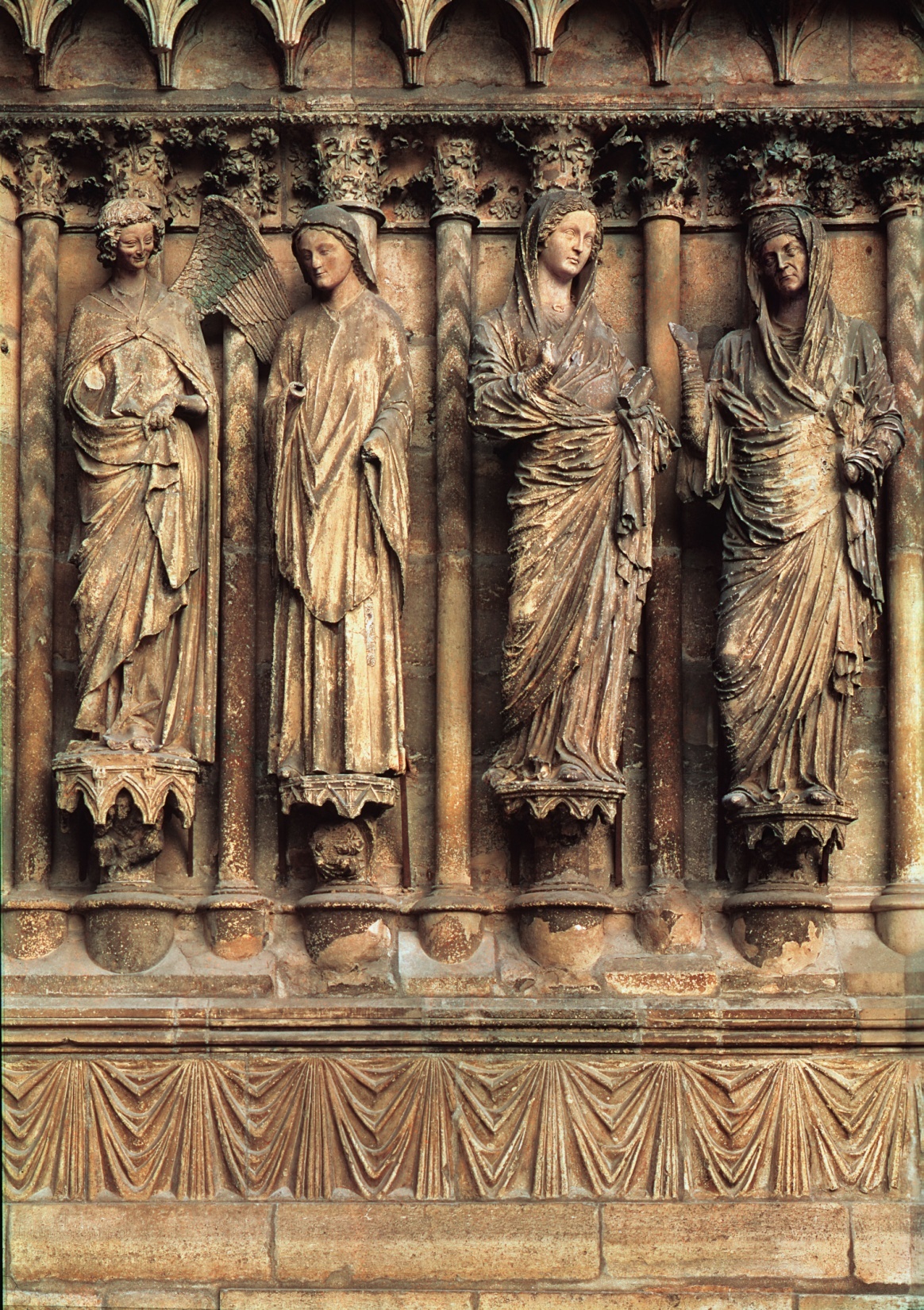 Figure 13-24 Annunciation and Visitation, jamb statues of central doorway, west facade, Reims Cathedral, Reims, France, ca. 1230-1255
40
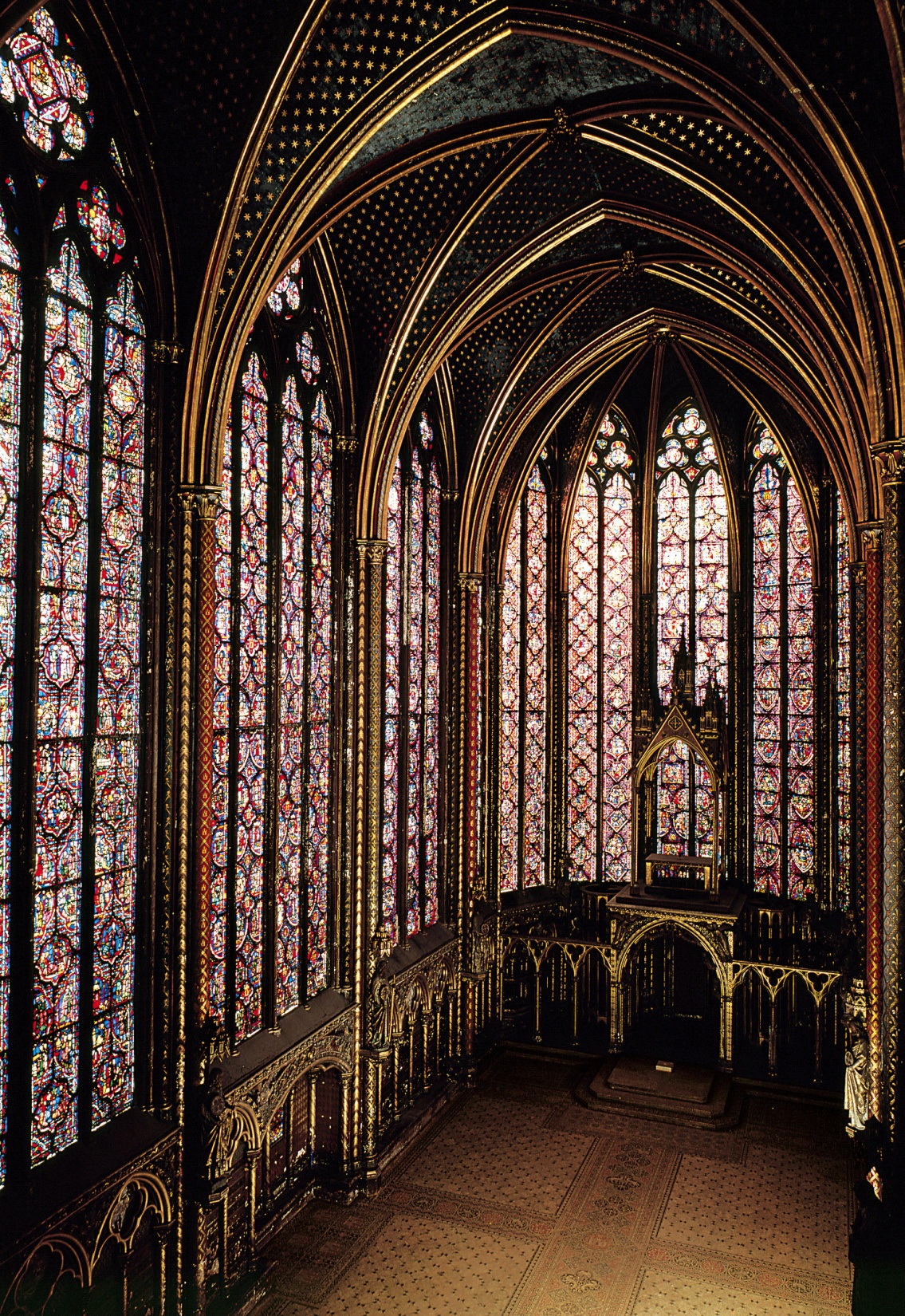 Figure 13-25  Interior of the upper chapel, Sainte-Chapelle, Paris, France, 1243–1248.
41
Sainte-Chapelle, Paris
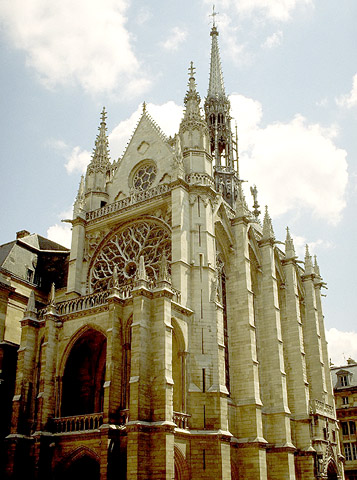 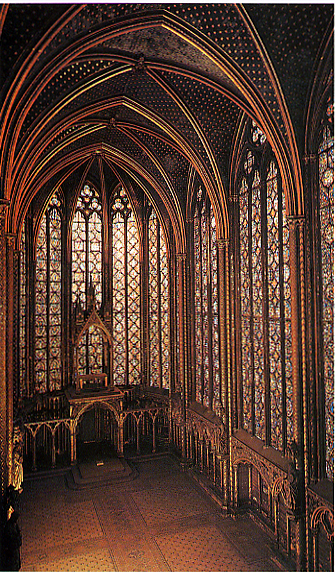 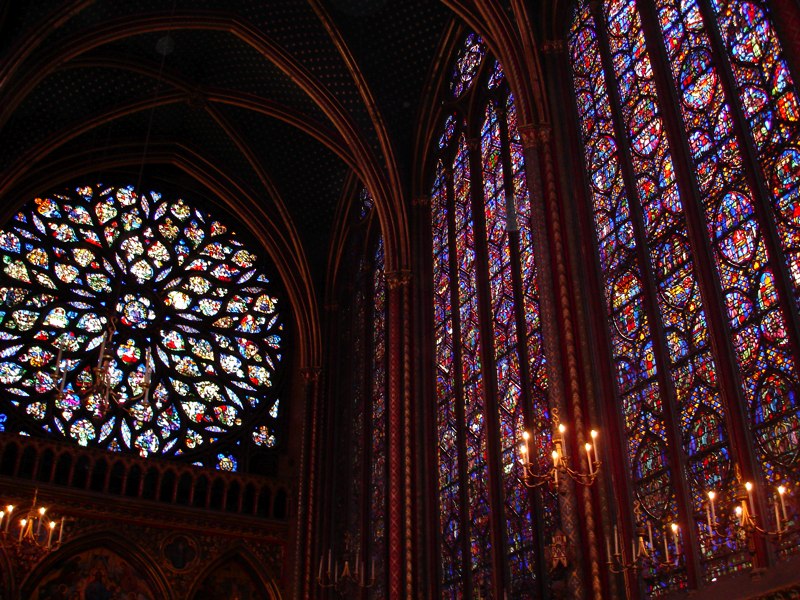 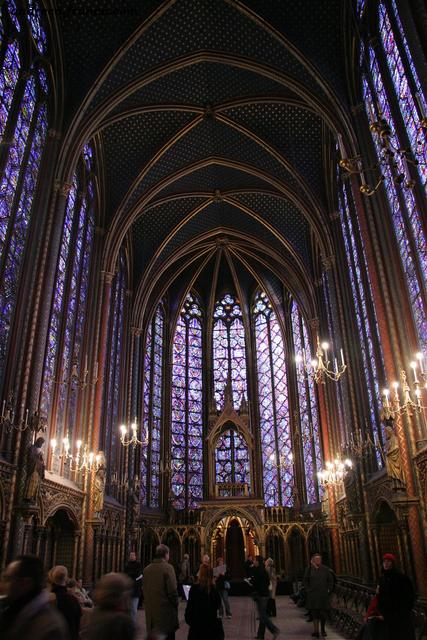 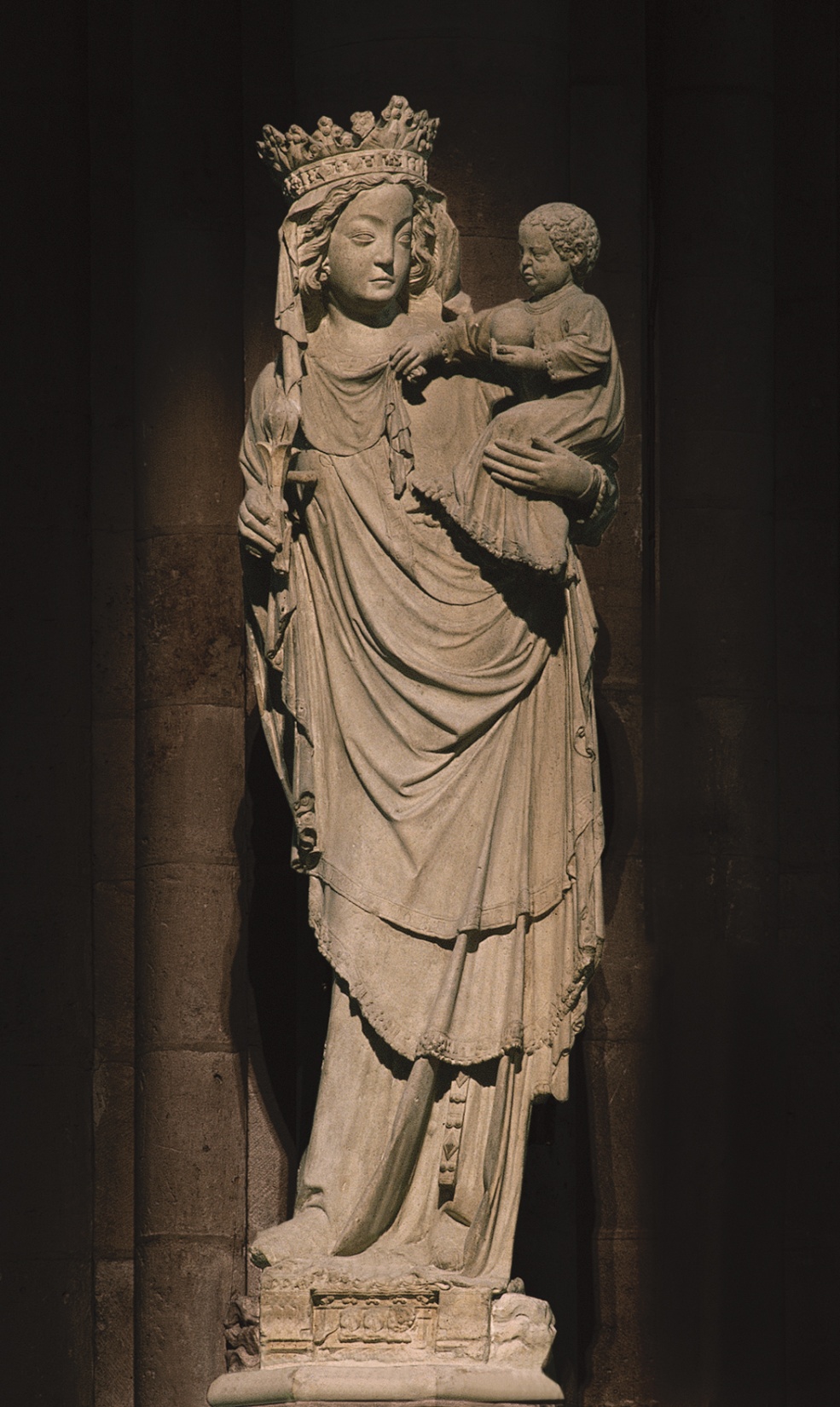 Figure 13-26  Virgin and Child (Virgin of Paris), Notre-Dame, Paris, France, early fourteenth century.
43
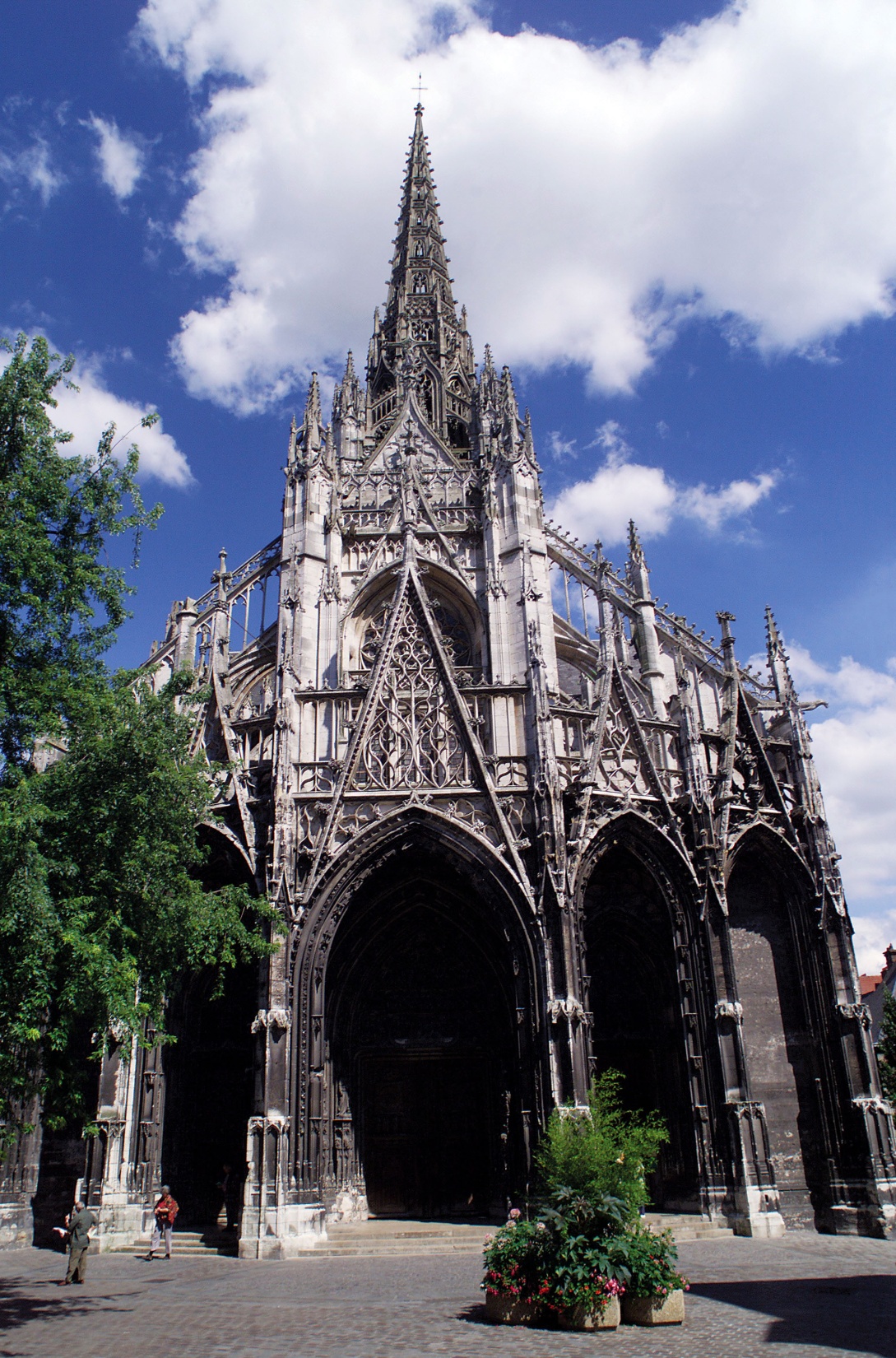 Figure 13-27  West facade of Saint-Maclou, Rouen, France, ca. 1500–1514.
44
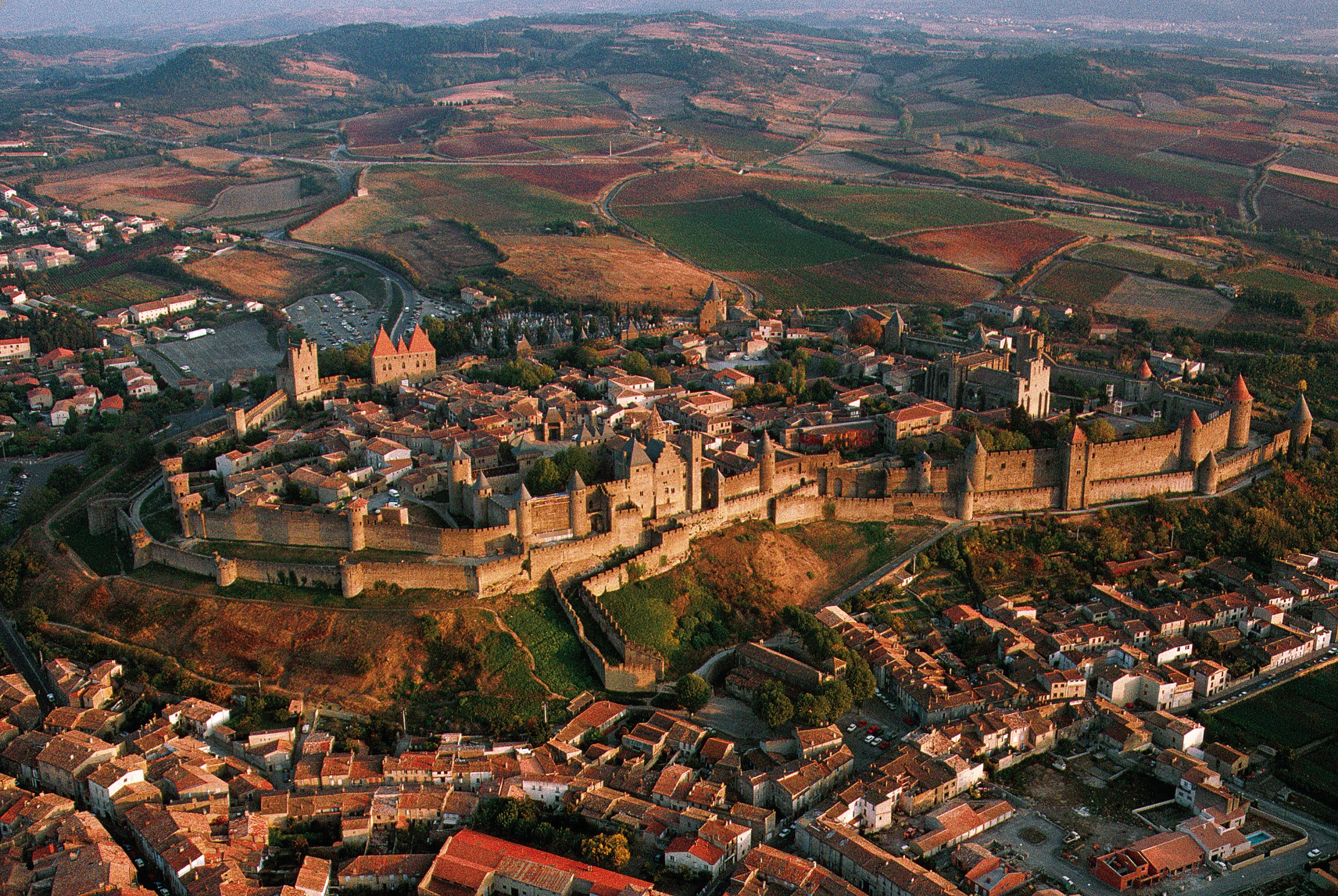 Figure 13-28  Aerial view of the fortified town of Carcassonne, France. Bastions and towers, 12th–13th centuries, restored by EUGÈNE VIOLLET-LE-DUC in the 19th century.
45
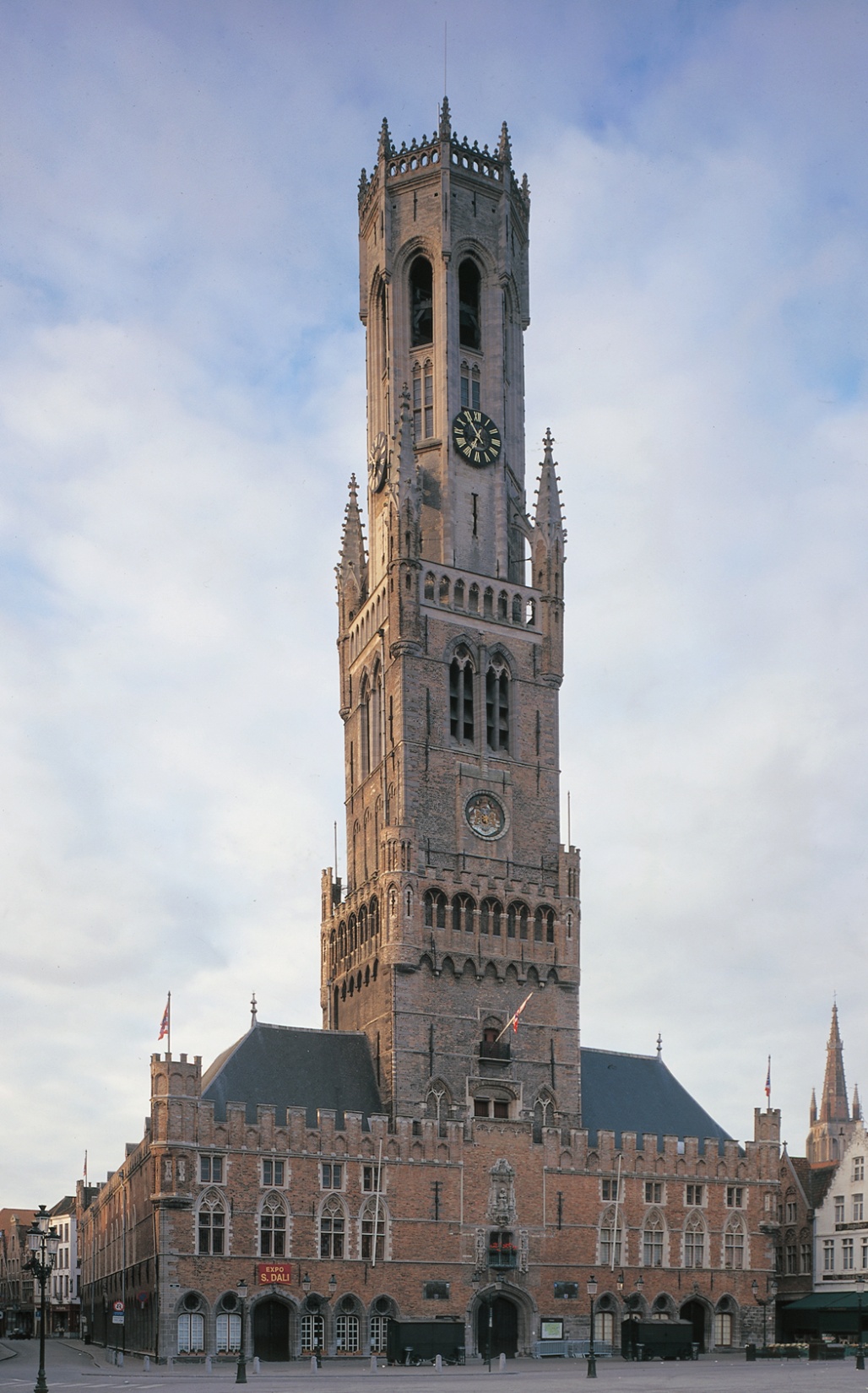 Figure 13-29  Hall of the cloth guild, Bruges, Belgium, begun 1230.
46
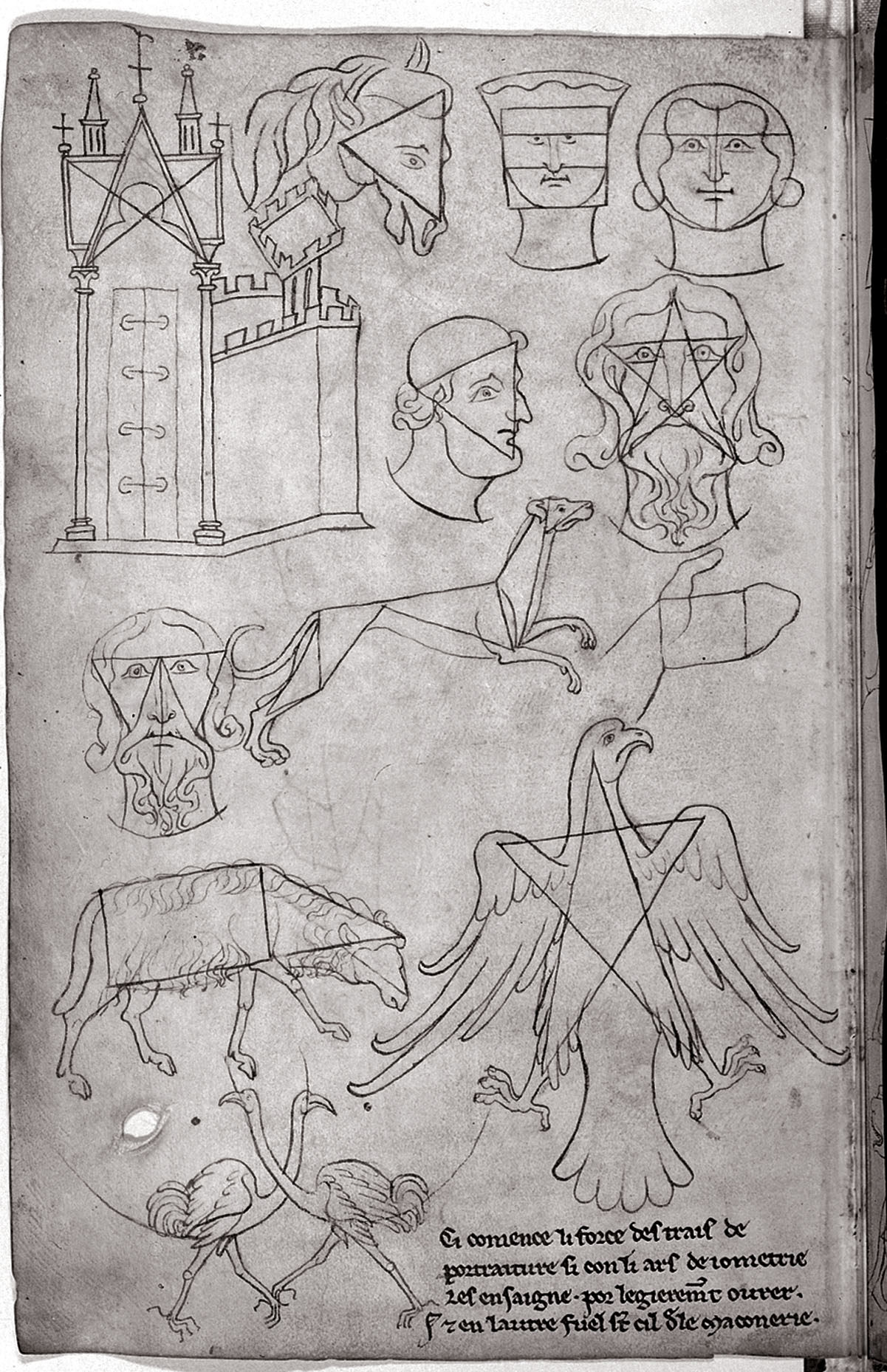 Figure 13-31 VILLARD DE HONNECOURT, figures based on geometric shapes, folio 18 verso of a sketchbook, from Paris, France, ca. 1220-1235. Ink on vellum, 9 ¼” X 6”. Bibiliotheque Nationale, Paris.
47
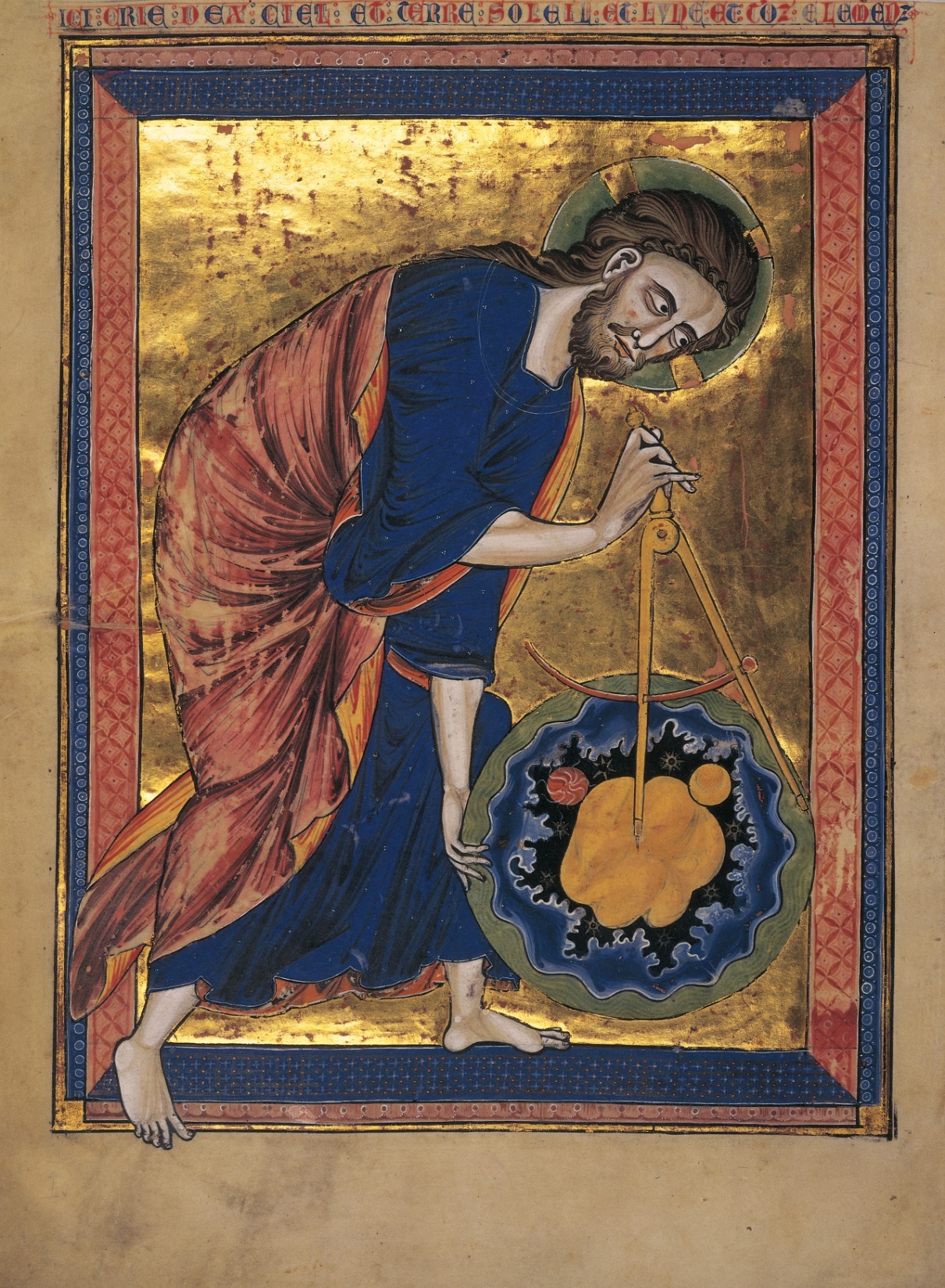 Figure 13-32 God as architect of the world, folio 1 verso of a moralized Bible, from Paris, France, ca. 1220-1230. Ink, tempera, and gold leaf on vellum, 1’ 1 ½” X 8 ¼”. Osterreichische Nationalbibliothek, Vienna.
48
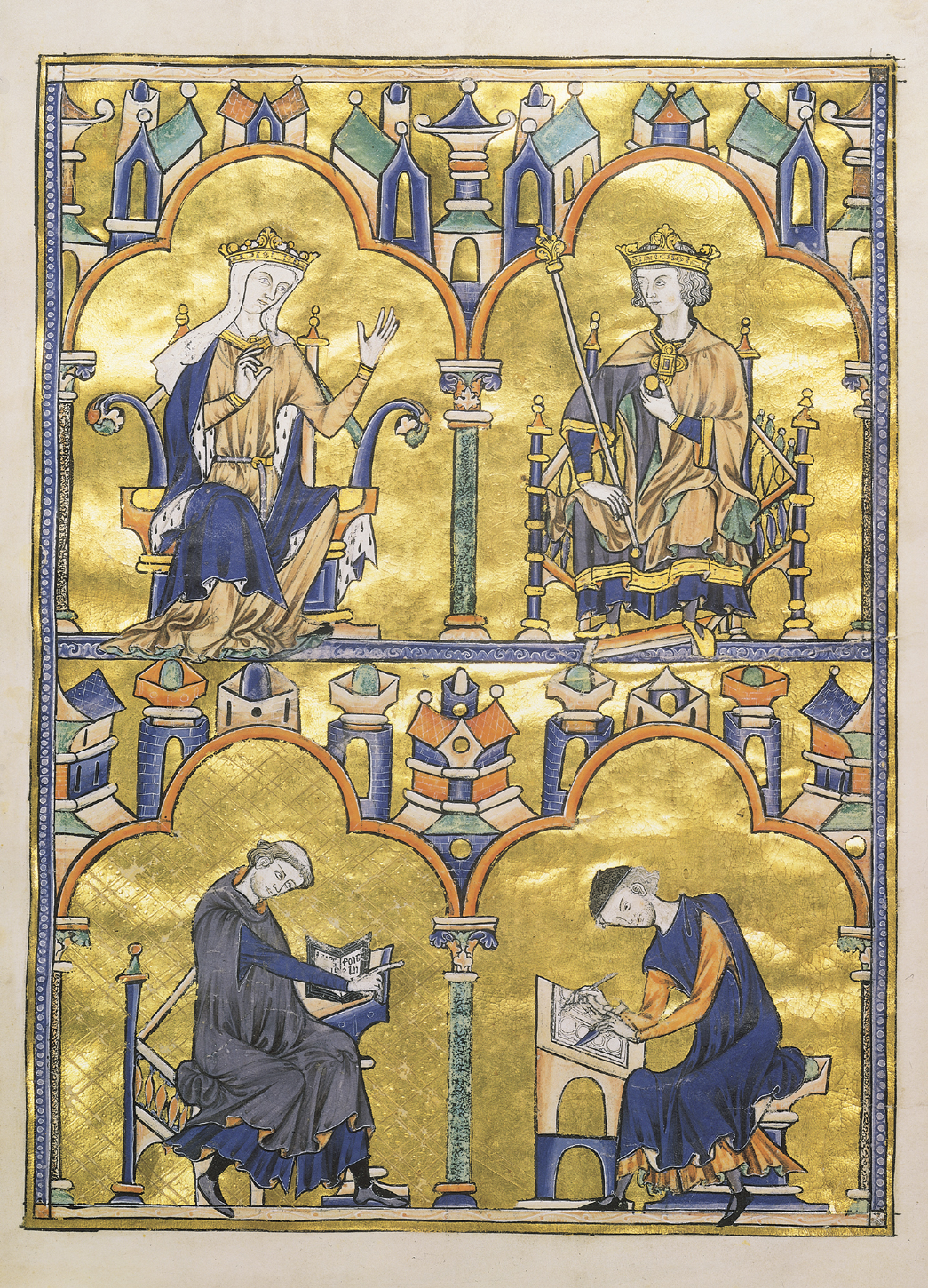 Figure 13-33  Blanche of Castile, Louis IX, and two monks, dedication page (folio 8 recto) of a moralized Bible, from Paris, France, 1226–1234. Ink, tempera, and gold leaf on vellum, 1’ 3” X 10 1/2”. Pierpont Morgan Library, New York.
49
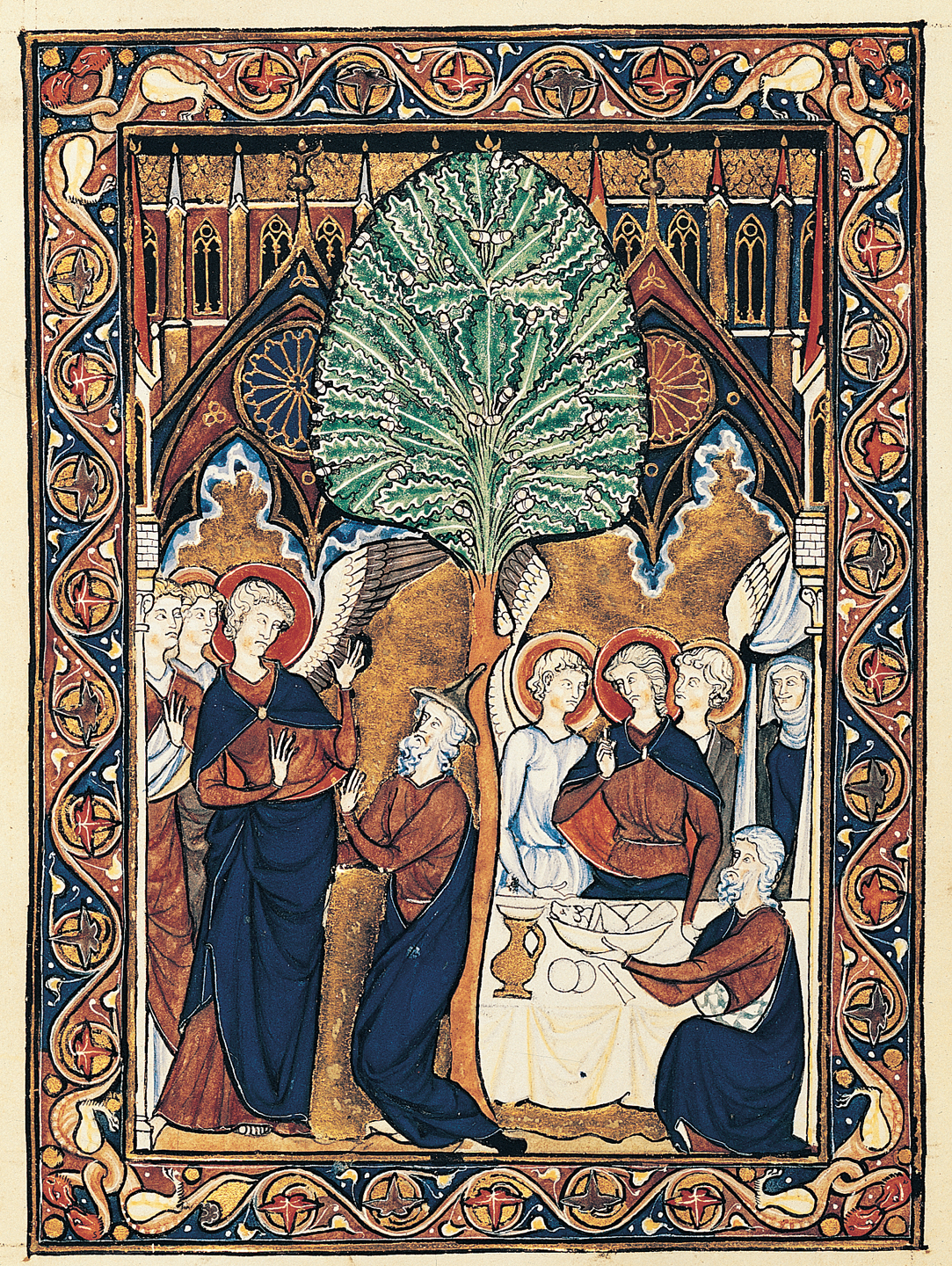 Figure 13-34  Abraham and the three angels, folio 7 verso of the Psalter of Saint Louis, from Paris, France, 1253–1270. Ink, tempera, and gold leaf on vellum, 5” X 3 1/2”. Bibliothèque Nationale, Paris.
50
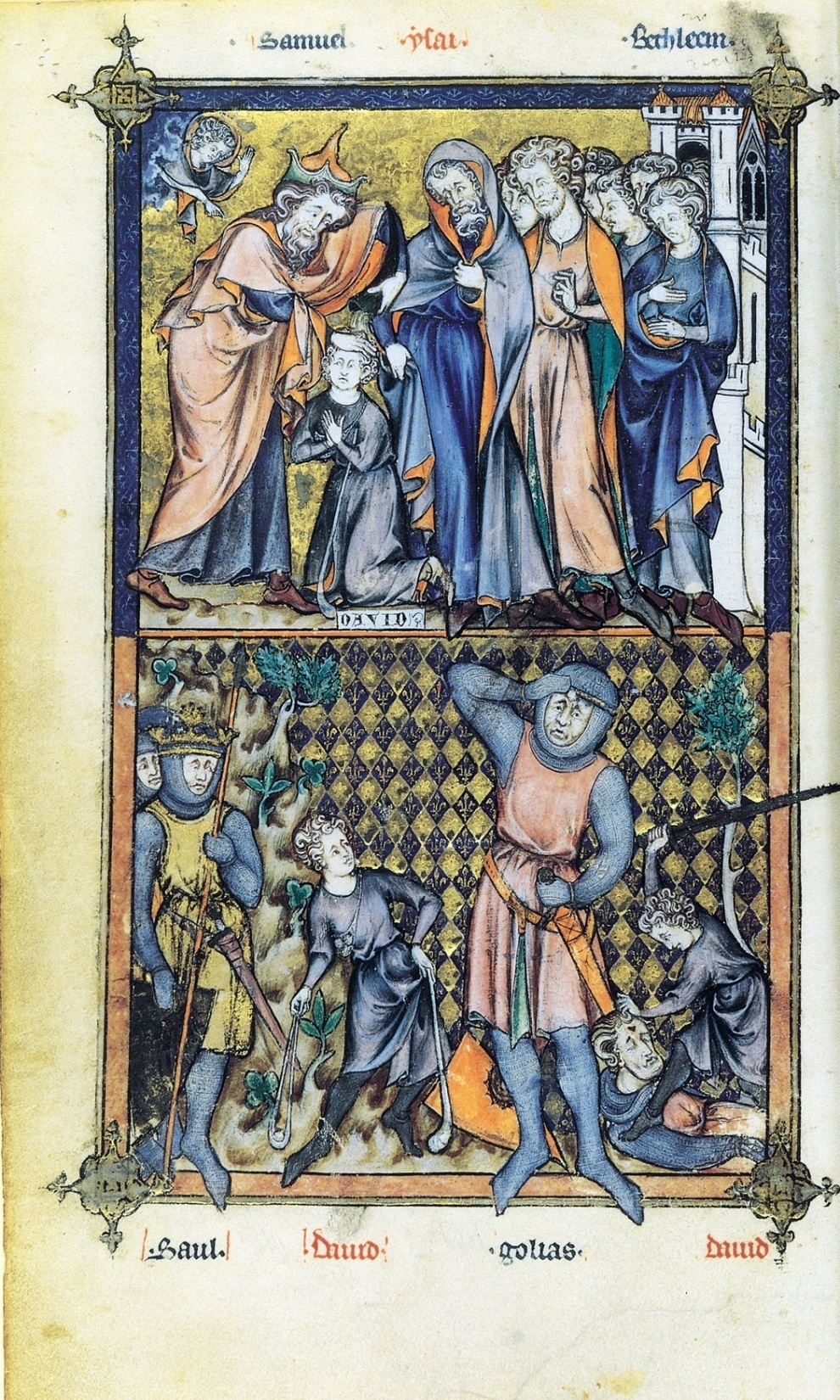 Figure 13-35 MASTER HONORÉ, David anointed by Samuel and battle of David and Goliath, folio 7 verso of the Breviary of Philippe le Bel, from Paris, France, 1296. Ink and tempera on vellum, 7 7/8” X 4 7/8”. Bibliothèque Nationale, Paris.
51
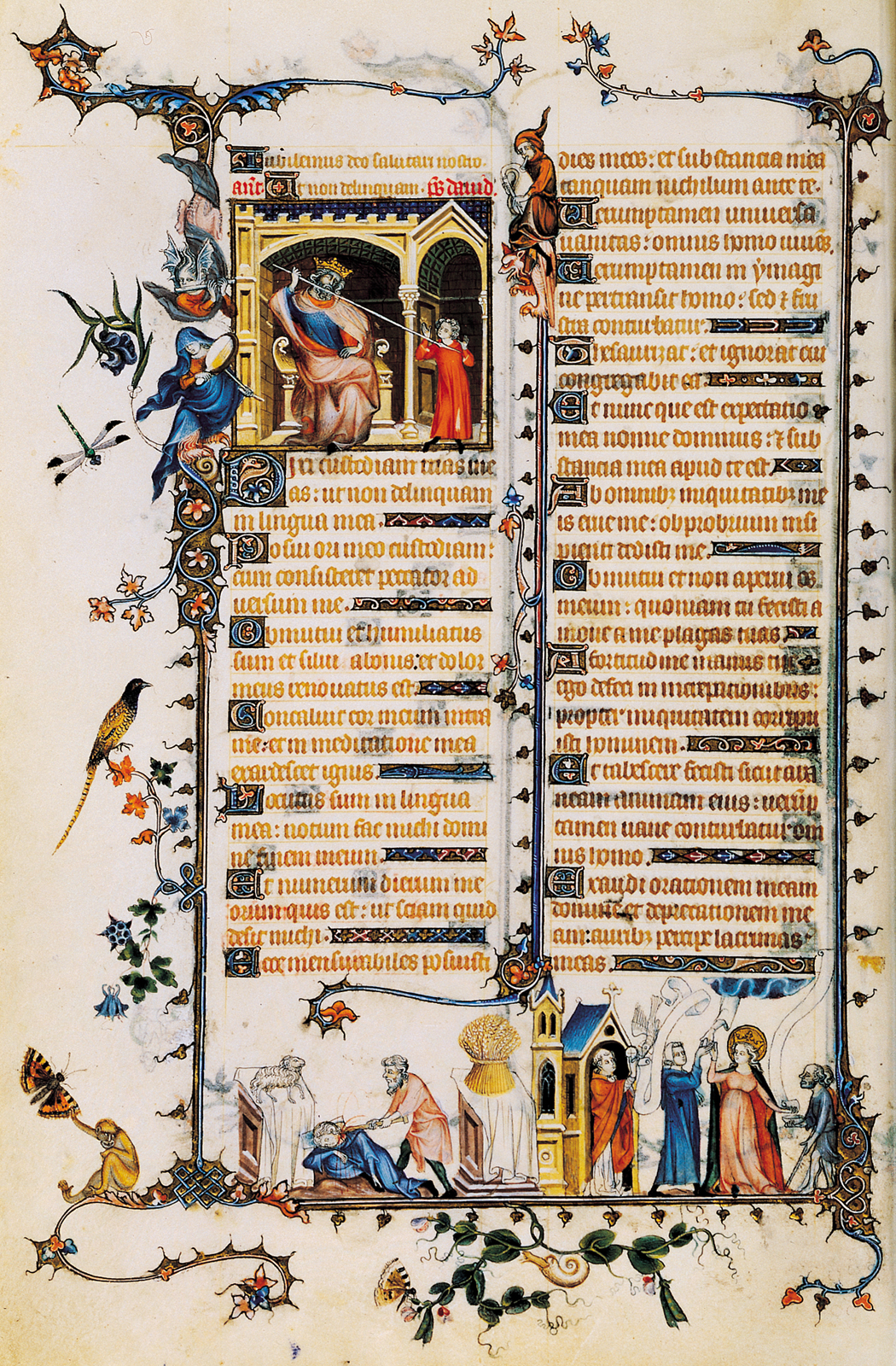 Figure 13-36  JEAN PUCELLE, David before Saul, folio 24 verso of the Belleville Breviary, from Paris, France, ca. 1325. Ink and tempera on vellum, 9 1/2” X 6 3/4”. Bibliothèque Nationale, Paris.
52
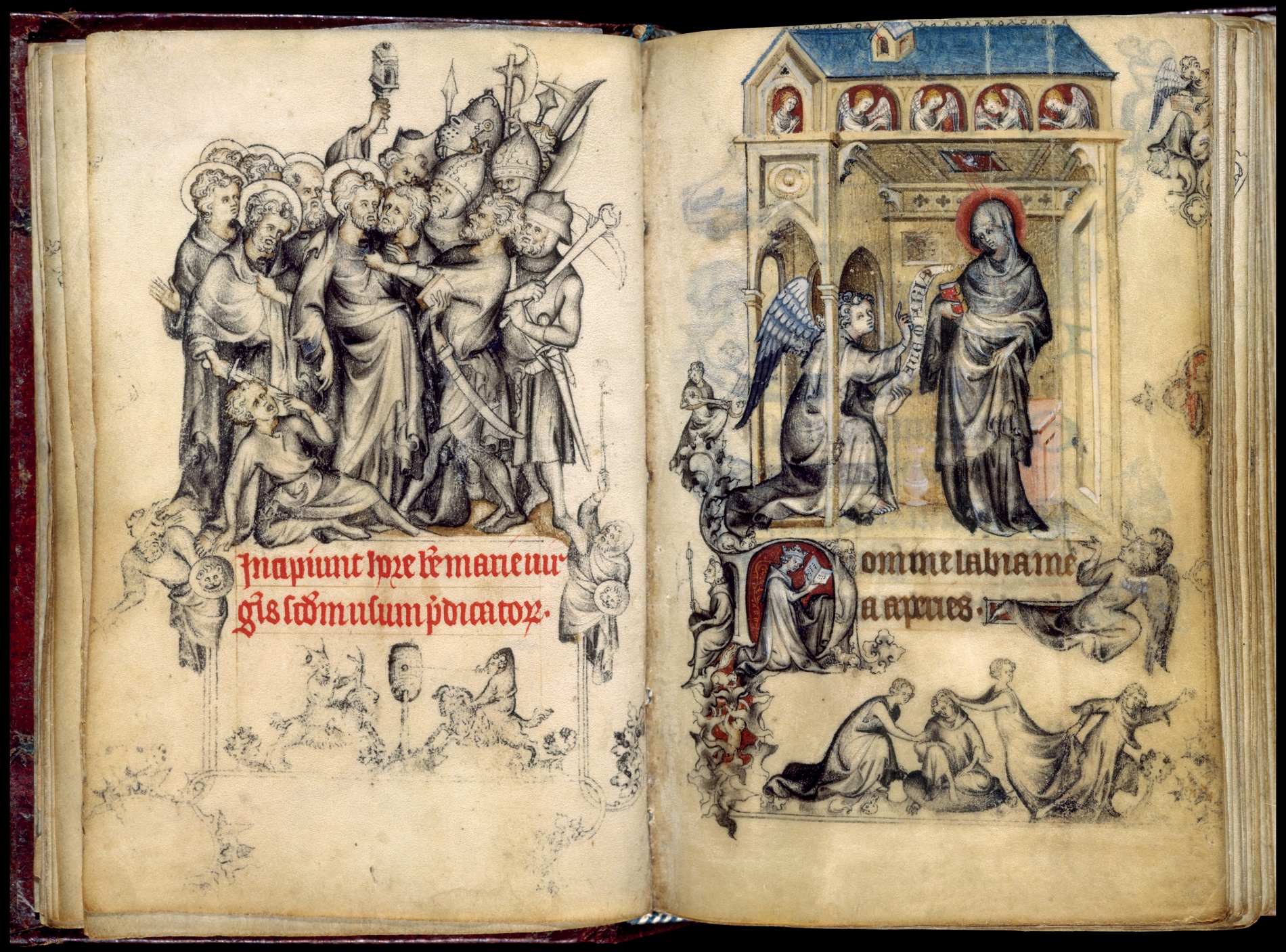 13-36A  JEAN PUCELLE, Betrayal of Christ and Annunciation, folios 15 verso and 16 recto of the Hours of Jeanne d’Evreux, from Paris, France, ca. 1325–1328. Ink and tempera on vellum, each page 3 1/2" X 2 1/2". Metropolitan Museum of Art, New York (Cloisters Collection).
53
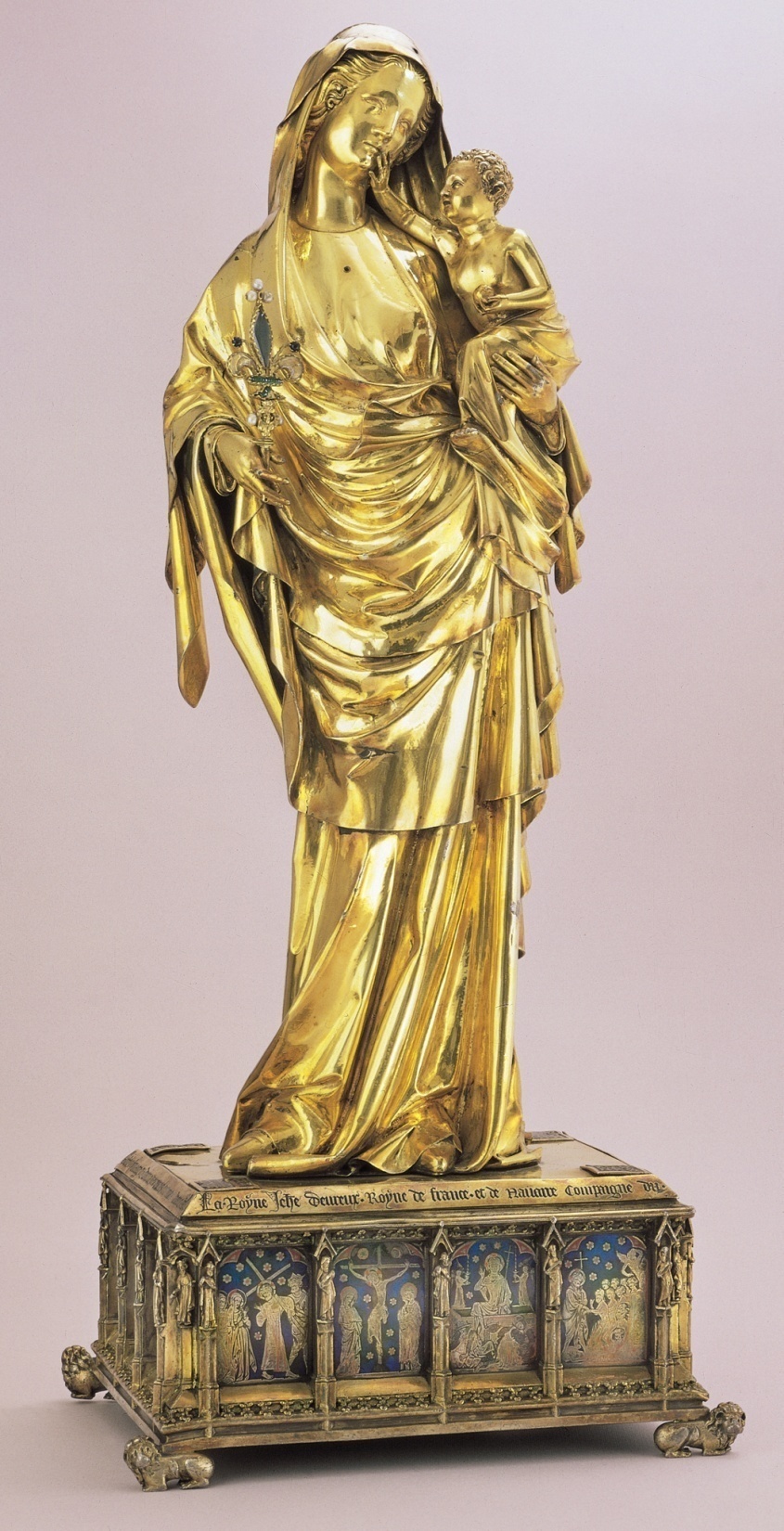 Figure 13-37  Virgin of Jeanne d’Evreux, from the abbey church of Saint-Denis, France, 1339. Silver gilt and enamel, 2’ 3 1/2” high. Louvre, Paris.
54
13-38 The Castle of Love and knights jousting, lid of a jewelry casket, from Paris, France, ca. 1330-1350. Ivory and iron, 4 ½” X 9 ¾”. Walters Art Museum, Baltimore.
55
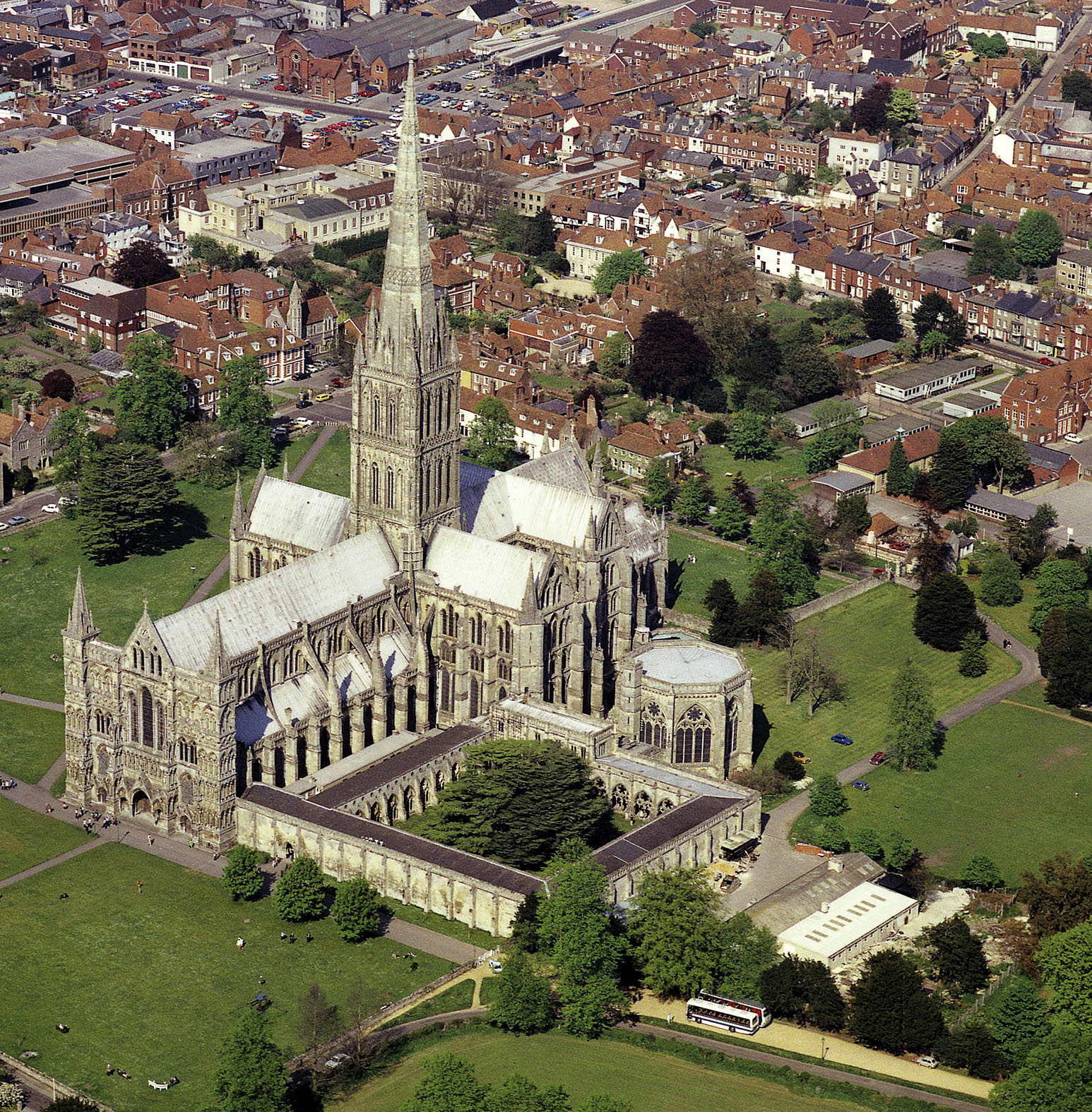 Figure 13-39 Aerial view of Salisbury Cathedral, Salisbury, England, 1220–1258; west facade completed 1265; spire ca. 1320–1330.
56
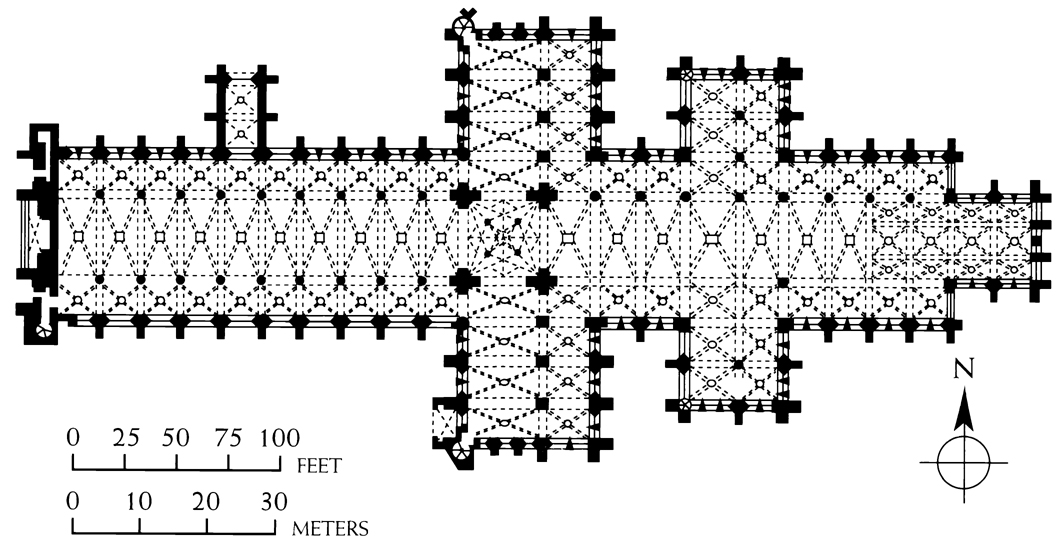 Figure 13-40  Plan of Salisbury Cathedral, Salisbury, England, 1220–1258.
57
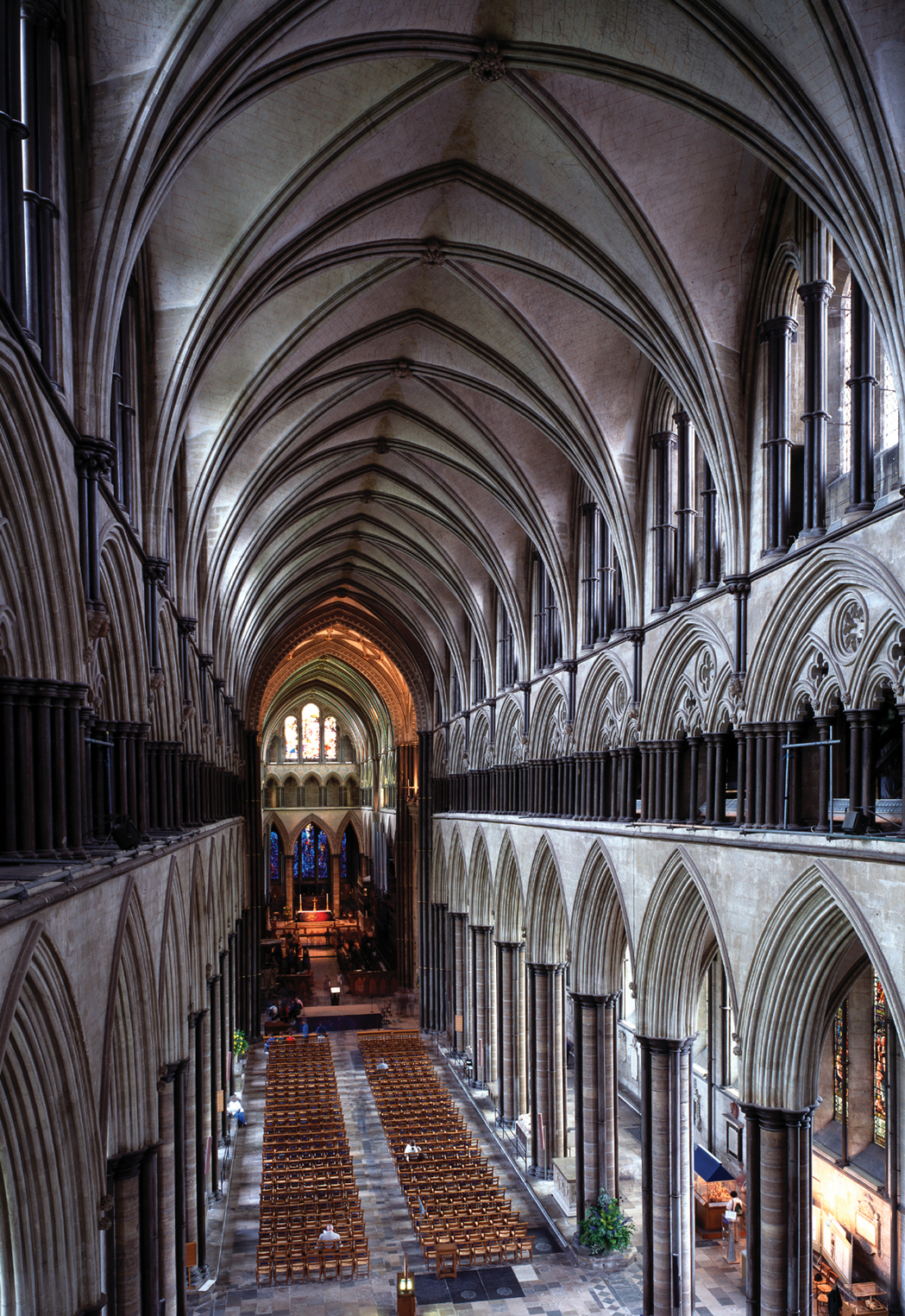 Figure 13-41  Interior of Salisbury Cathedral (looking east), Salisbury, England, 1220–1258.
58
Salisbury Cathedral – English Gothic
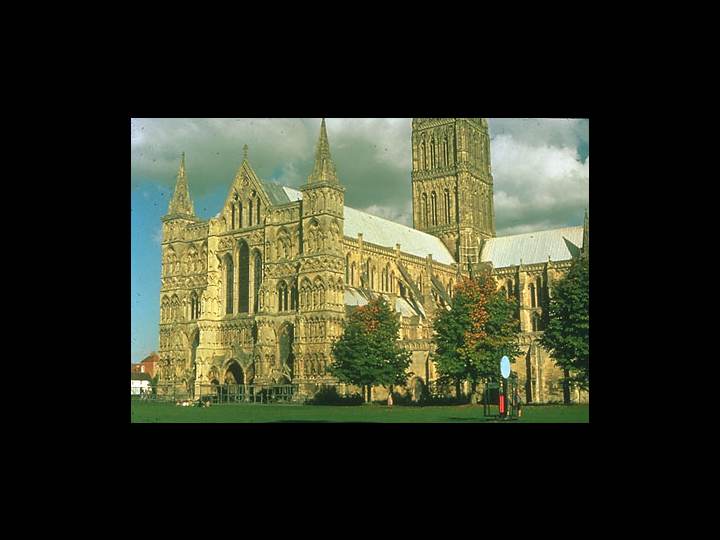 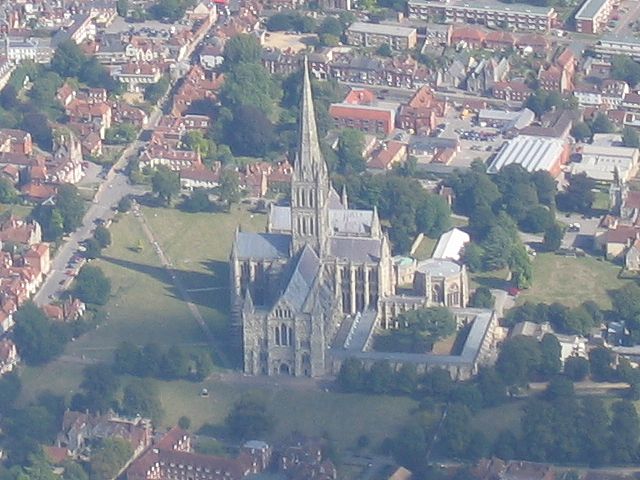 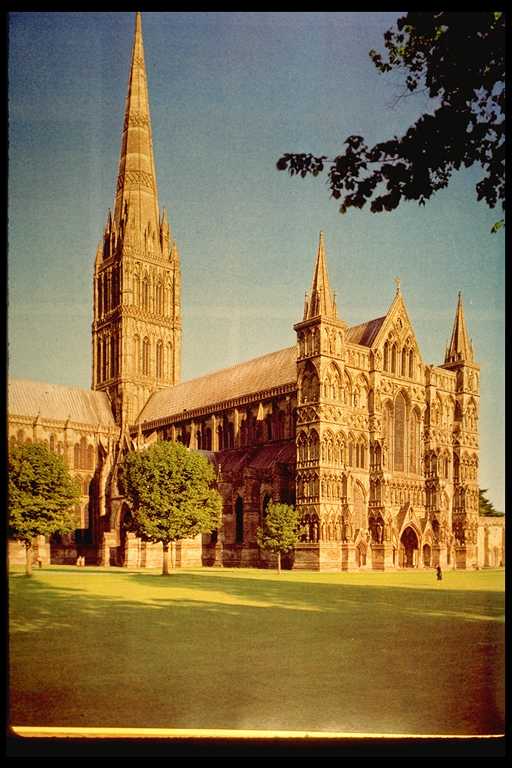 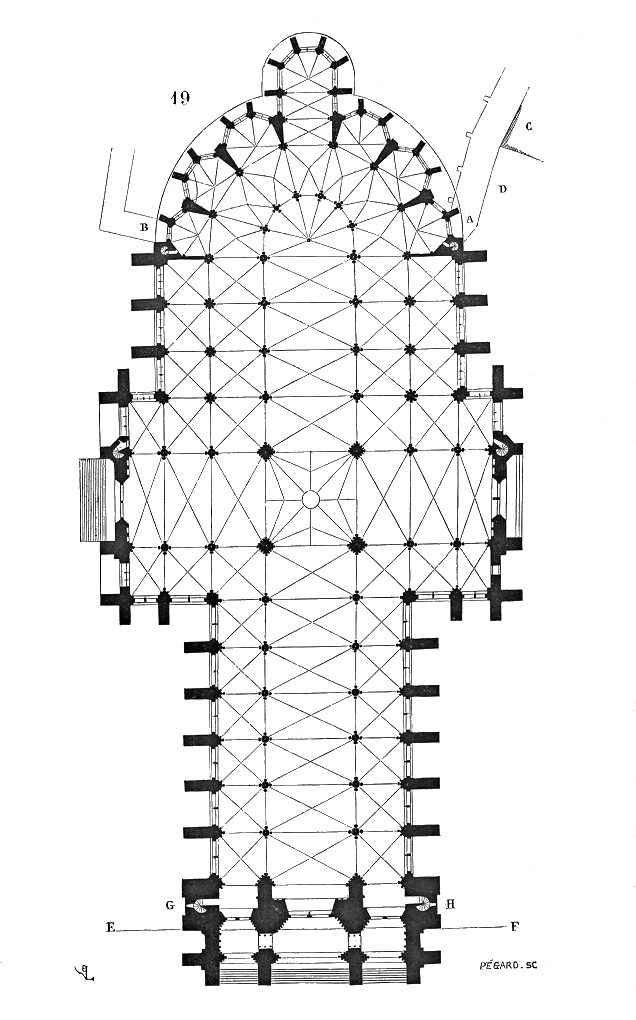 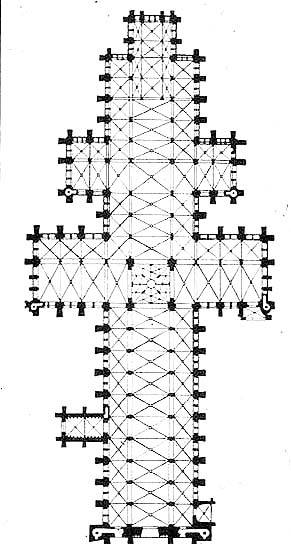 Salisbury
Amiens
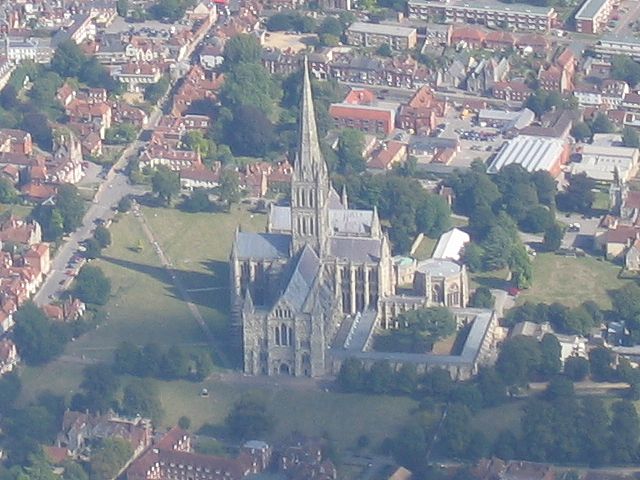 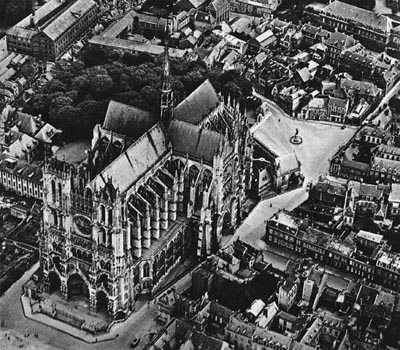 Salisbury crossing tower
dominates silhouette
Amiens crossing tower –
small
Salisbury – English Gothic                            Amiens – French Gothic
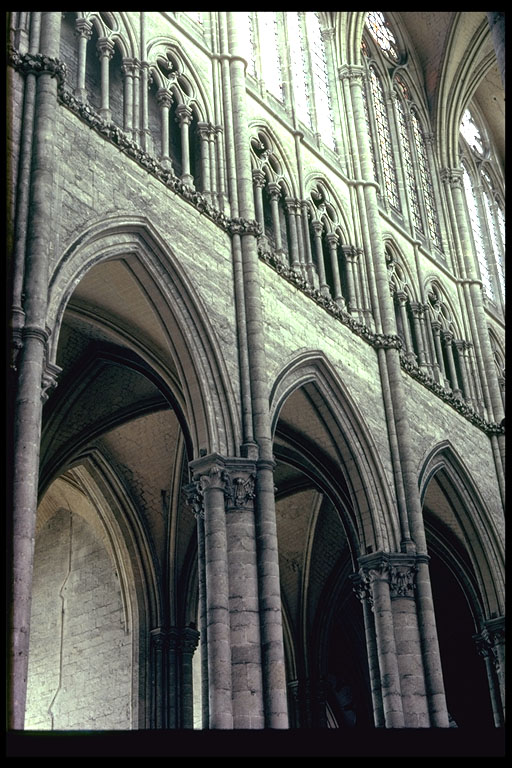 English –
pier colonnettes 
  stop at springing
  of nave arches
Vault ribs rise 
  from corbel in
  triforium
Verticality vs.
  horizontality
http://www.mtholyoke.edu/acad/intdept/pnp/images/cath1-64.jpg
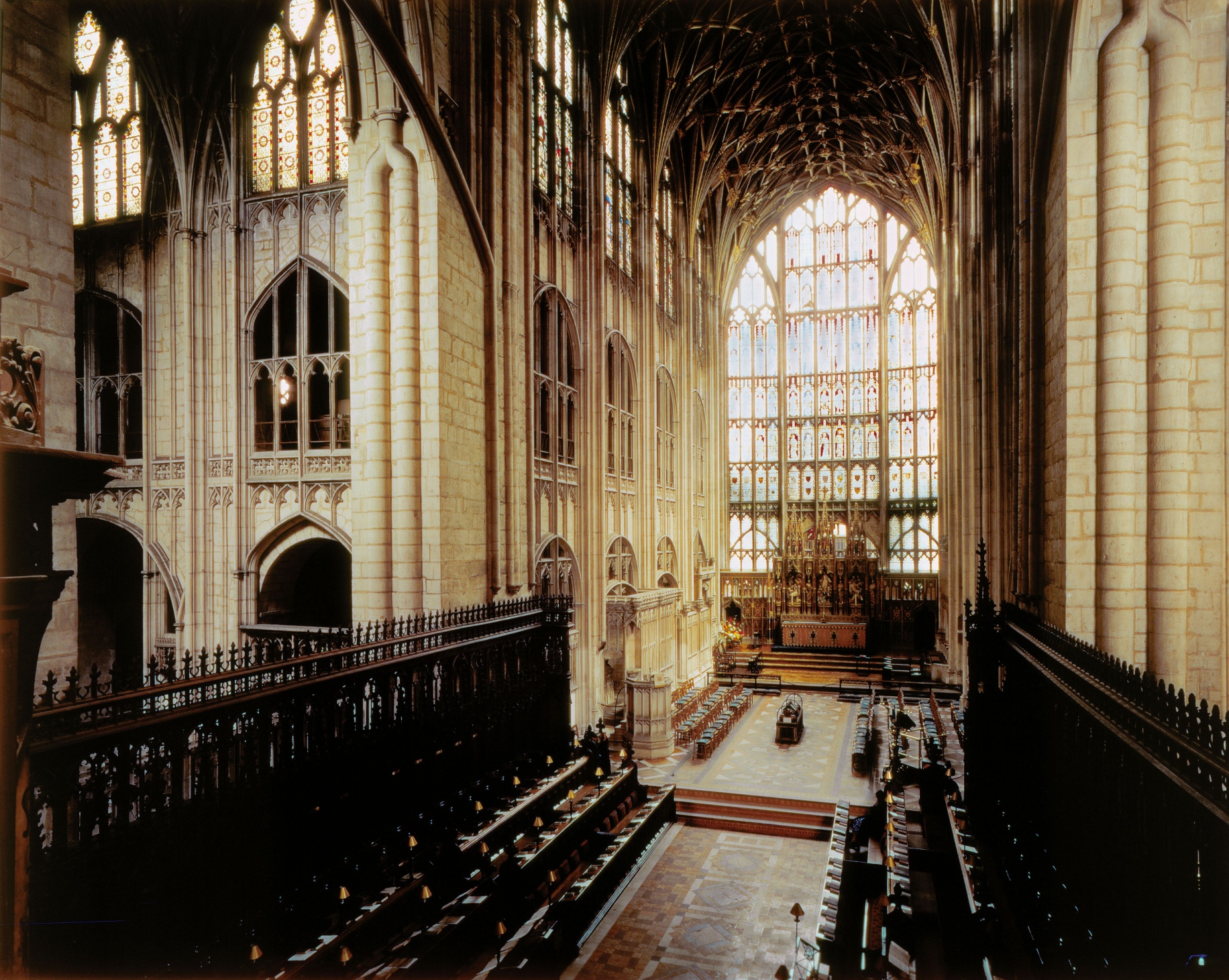 Figure 13-42  Choir of Gloucester Cathedral (looking east), Gloucester, England, 1332–1357.
62
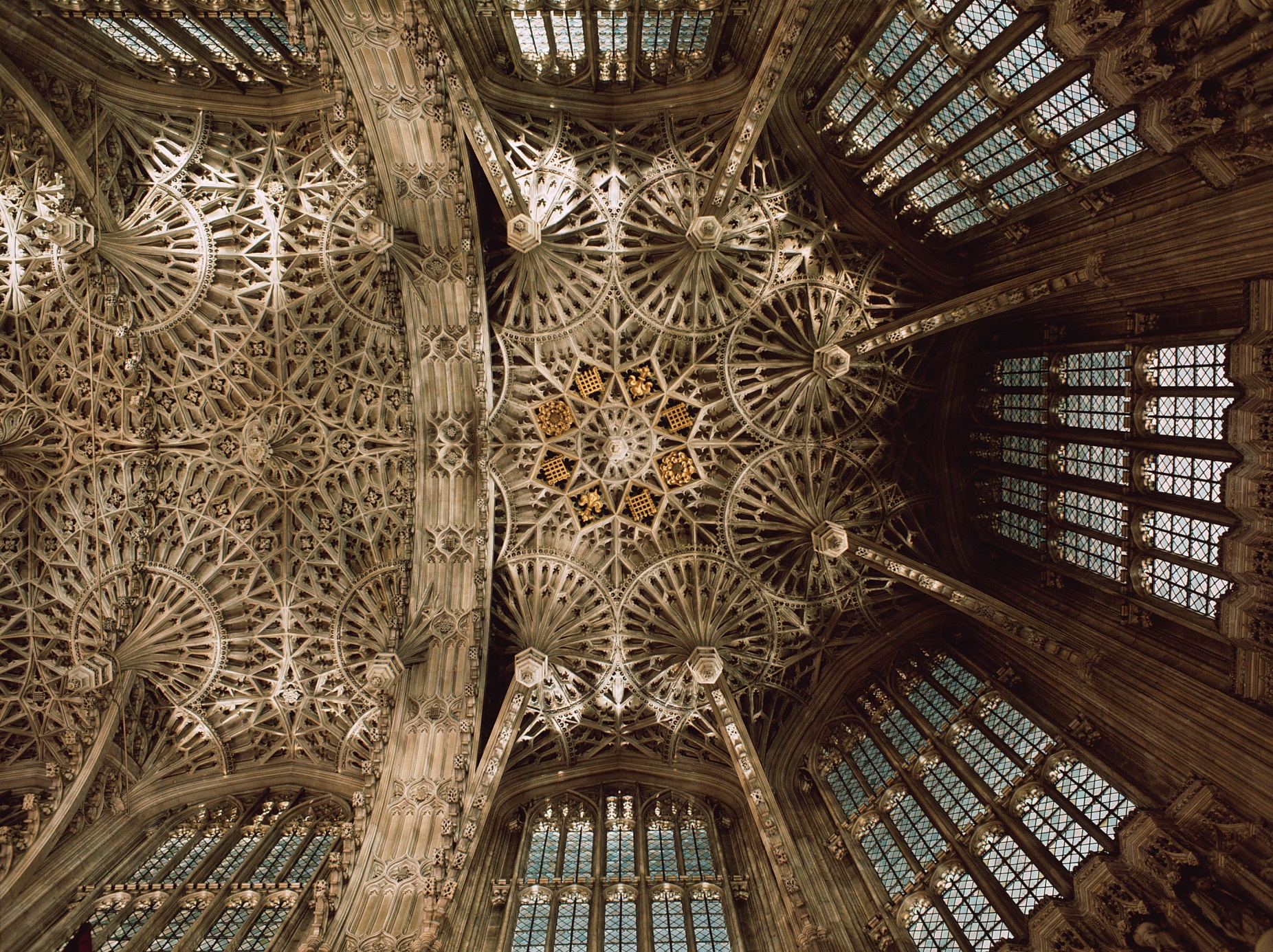 Figure 13-43  ROBERT and WILLIAM VERTUE, fan vaults of the chapel of Henry VII, Westminster Abbey, London, England, 1503–1519.
63
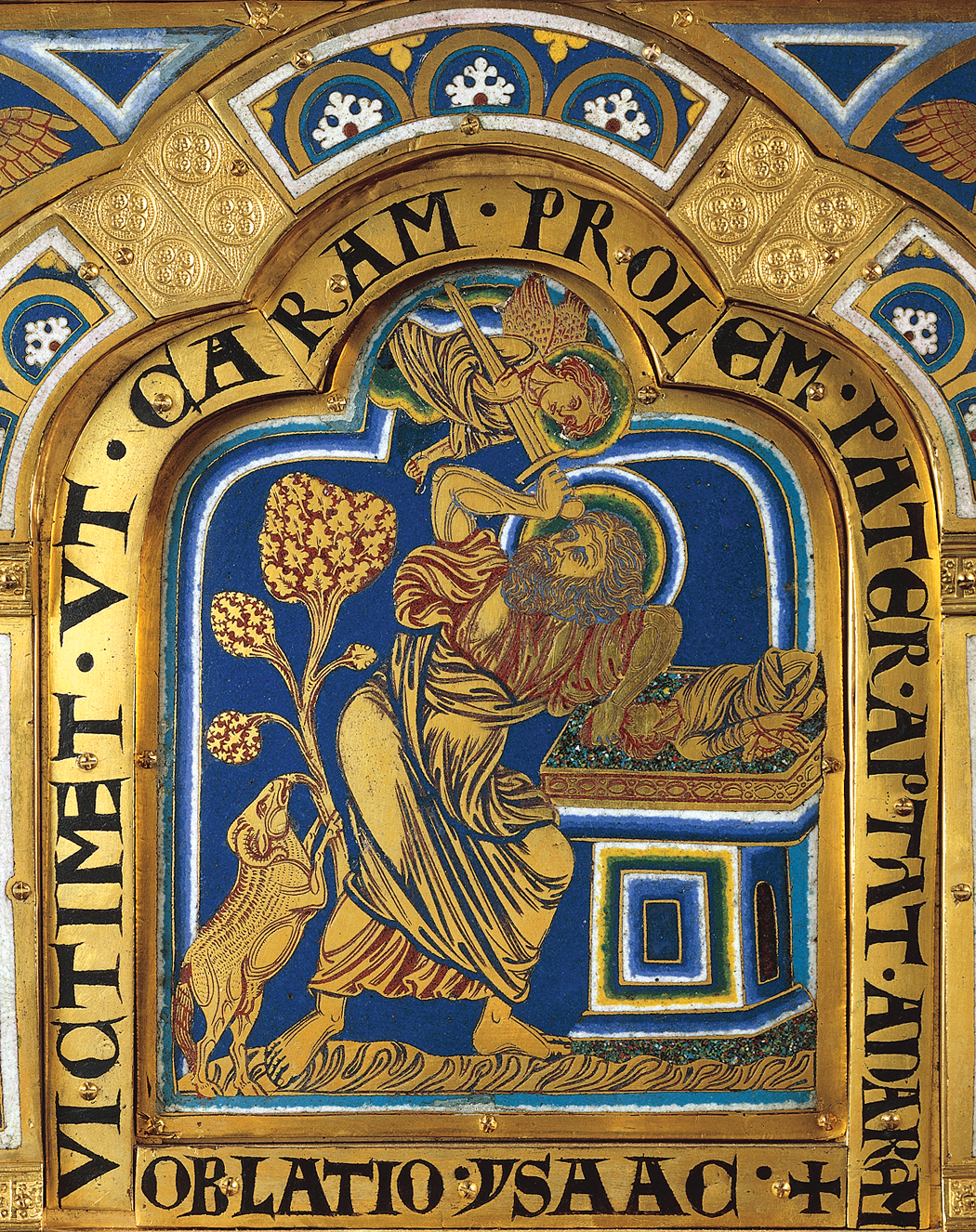 Figure 13-44  NICHOLAS OF VERDUN, sacrifice of Isaac, detail of the Klosterneuburg Altar, from the abbey church at Klosterneuburg, Austria, 1181. Gilded copper and enamel, 5 1/2” high. Stiftsmuseum, Klosterneuburg.
64
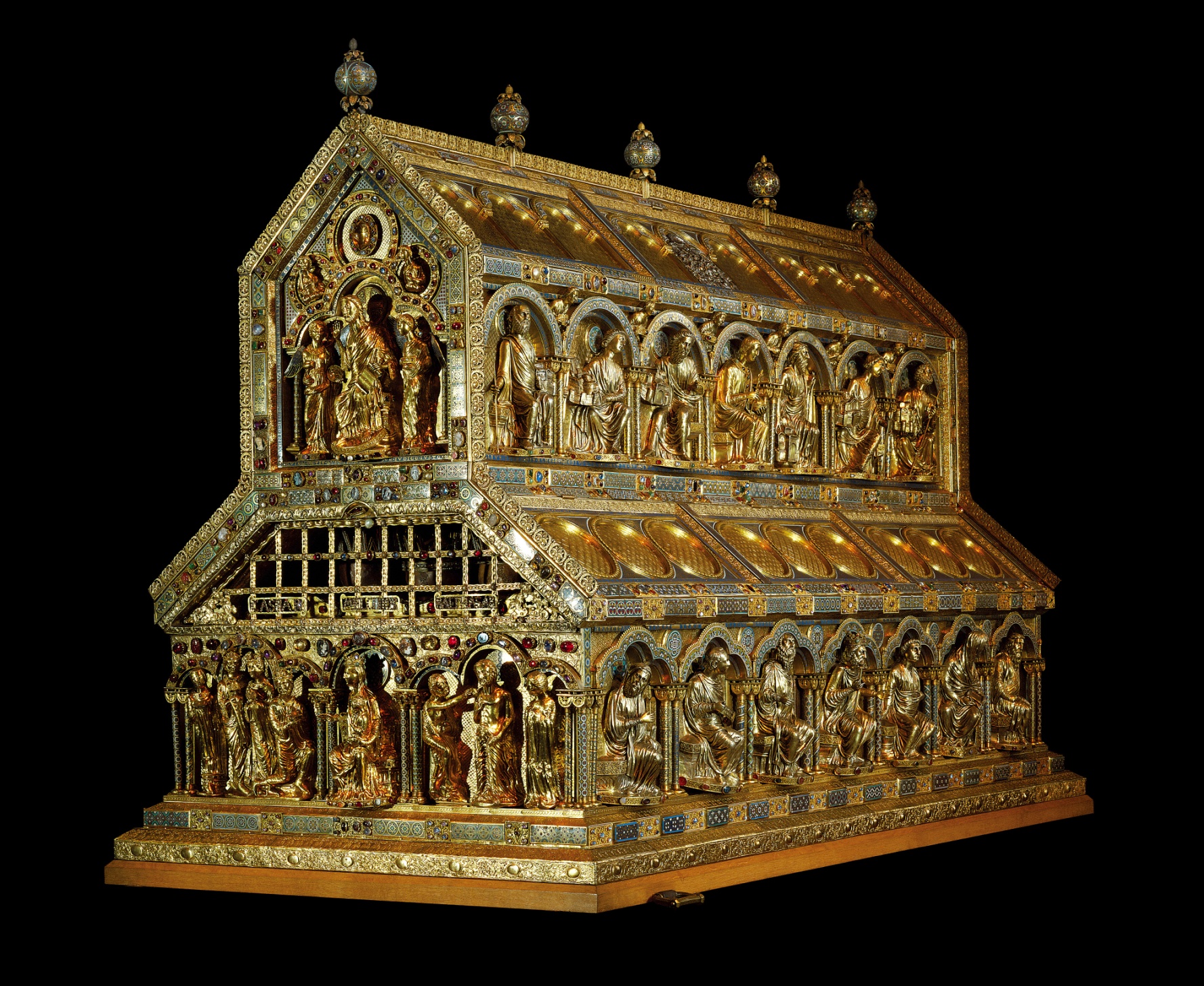 Figure 13-45  NICHOLAS OF VERDUN, Shrine of the Three Kings, from Cologne Cathedral, Cologne, Germany, begun ca. 1190. Silver, bronze, enamel, and gemstones, 5’ 8” X 6’ X 3’ 8”. Cathedral Treasury, Cologne.
65
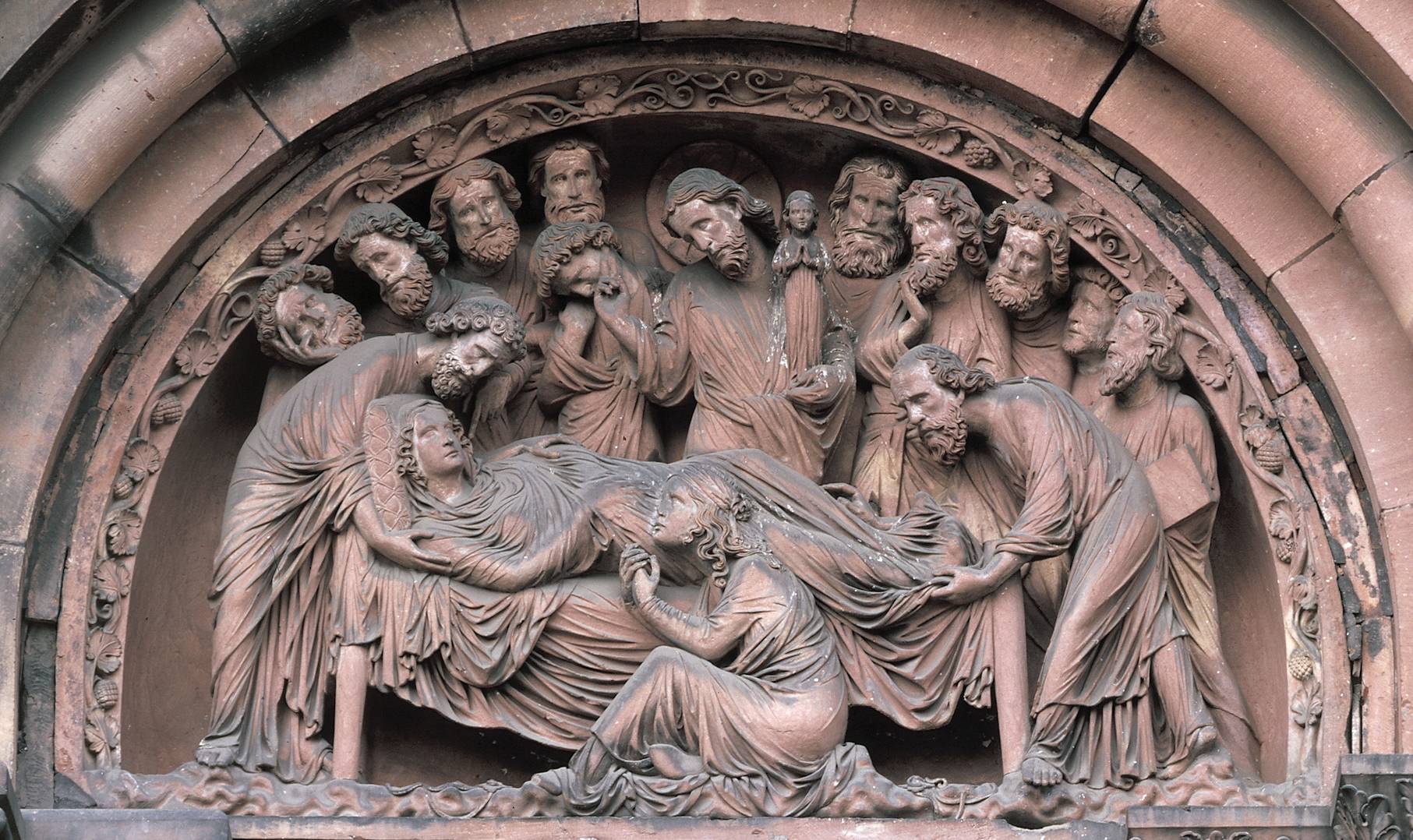 Figure 13-46  Death of the Virgin, tympanum of left doorway, south transept, Strasbourg Cathedral, Strasbourg, France, ca. 1230.
66
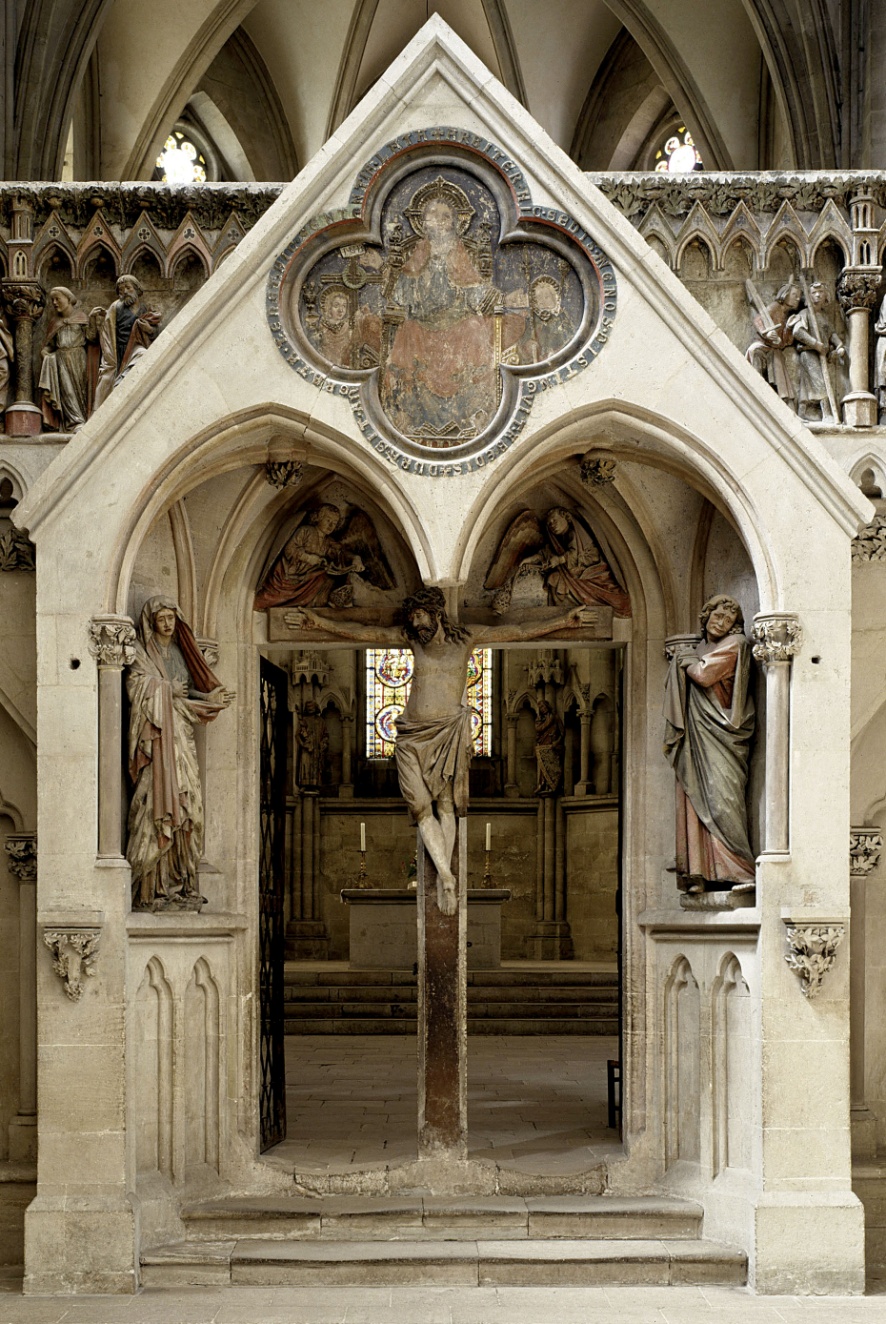 13-47  NAUMBURG MASTER, Crucifixion, west choir screen of Naumburg Cathedral, Naumburg, Germany, ca. 1249–1255.
67
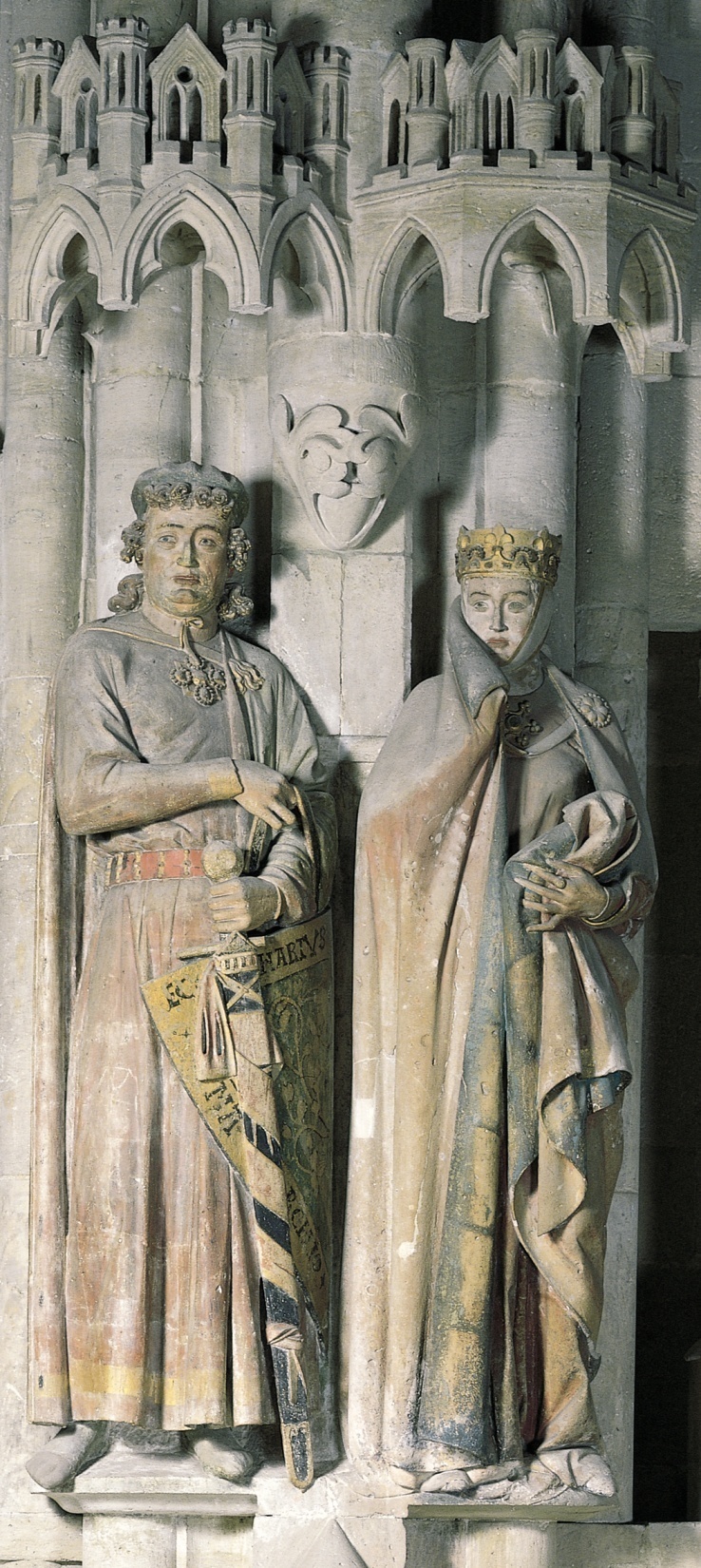 Figure 13-48  NAUMBURG MASTER, Ekkehard and Uta, statues in the west choir, Naumburg Cathedral, Naumburg, Germany, ca. 1249–1255. Painted limestone, Ekkehard 6’ 2” high.
68
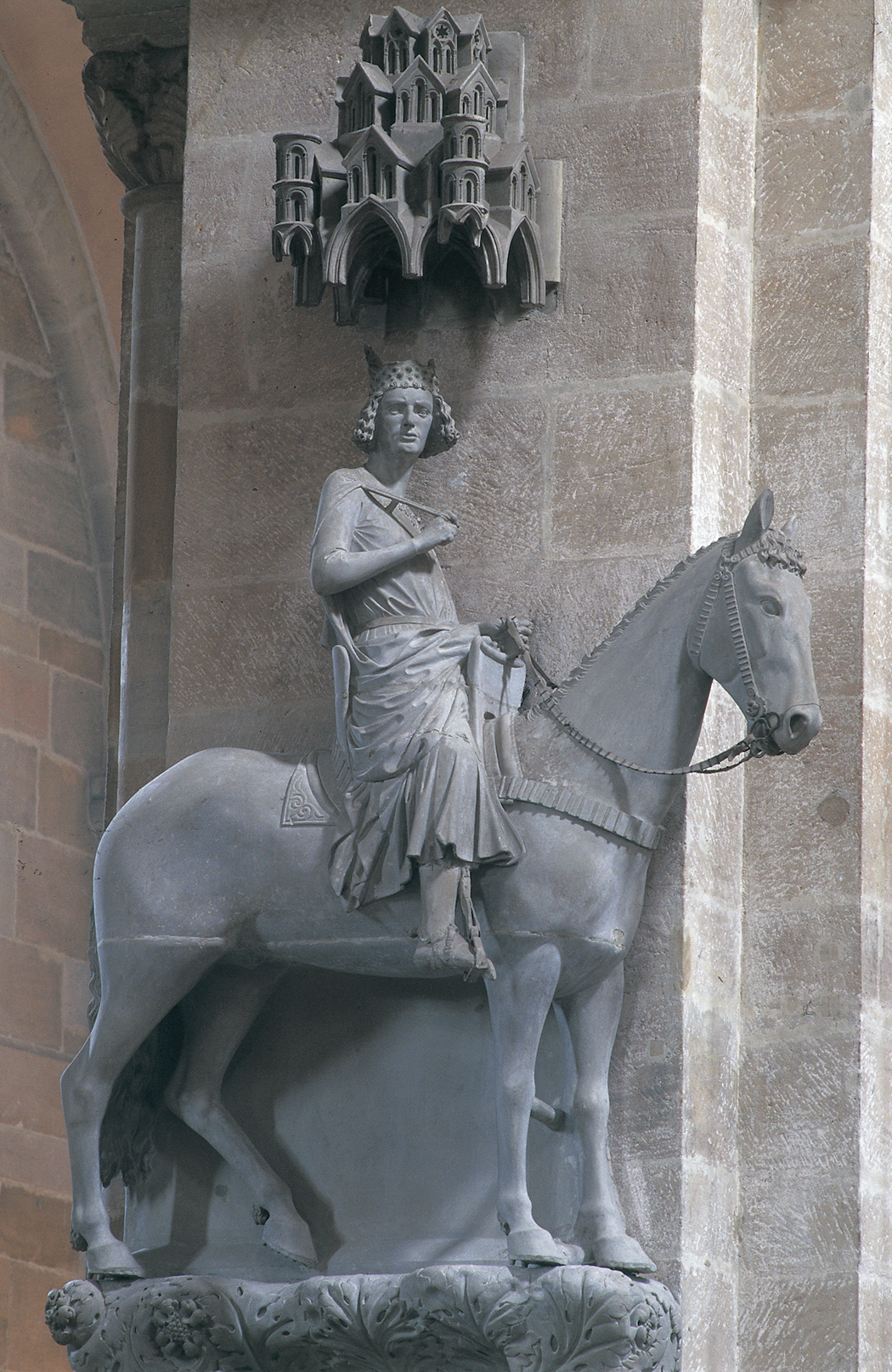 Figure 13-49  Equestrian portrait (Bamberg Rider), statue in the east choir, Bamberg Cathedral, Germany, ca. 1235–1240. Sandstone, 7’ 9” high.
69
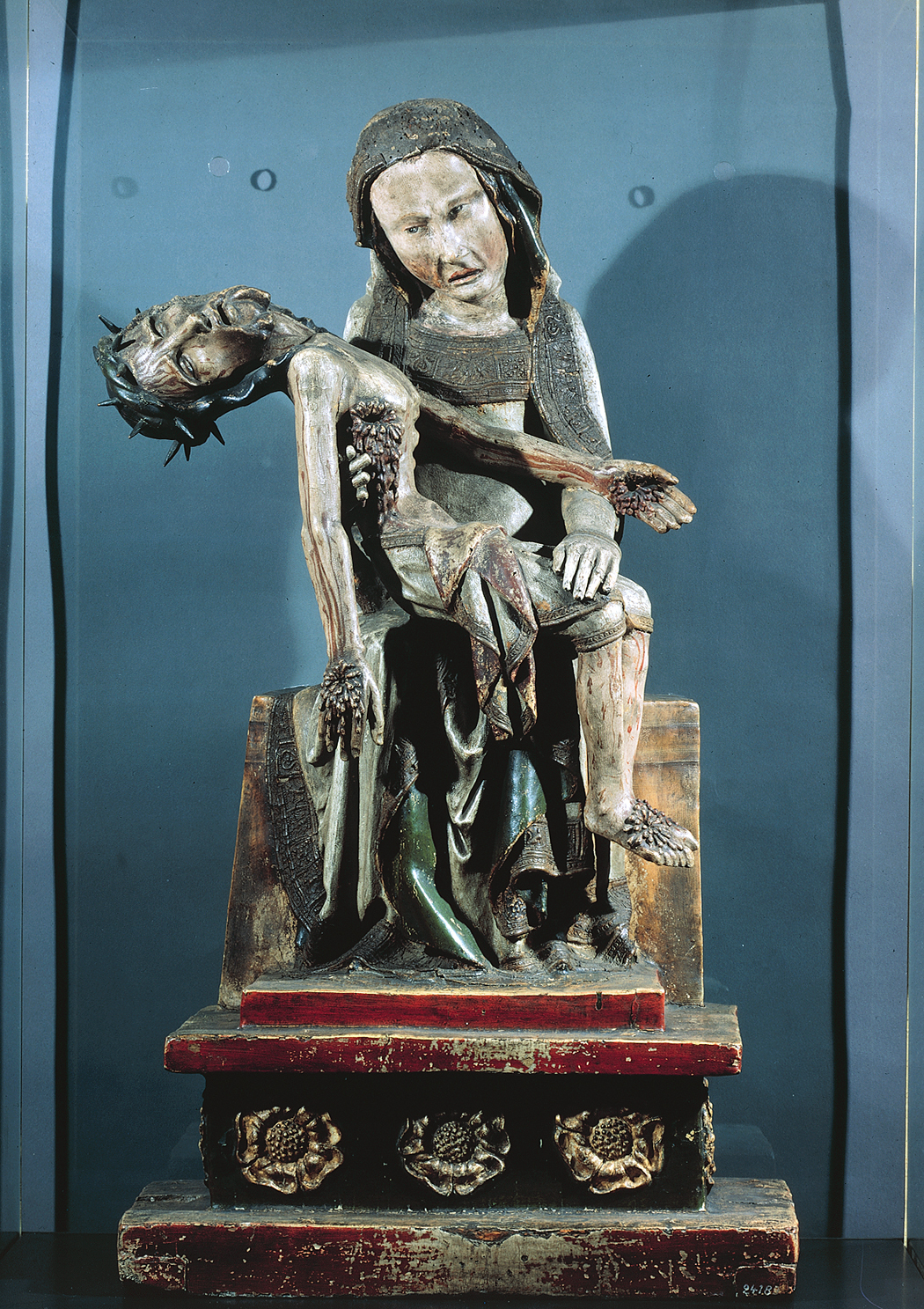 Figure 13-50  Virgin with the Dead Christ (Röttgen Pietà), from the Rhineland, Germany, ca. 1300–1325. Painted wood, 2’ 10 1/2” high. Rheinisches Landemuseum, Bonn.
70
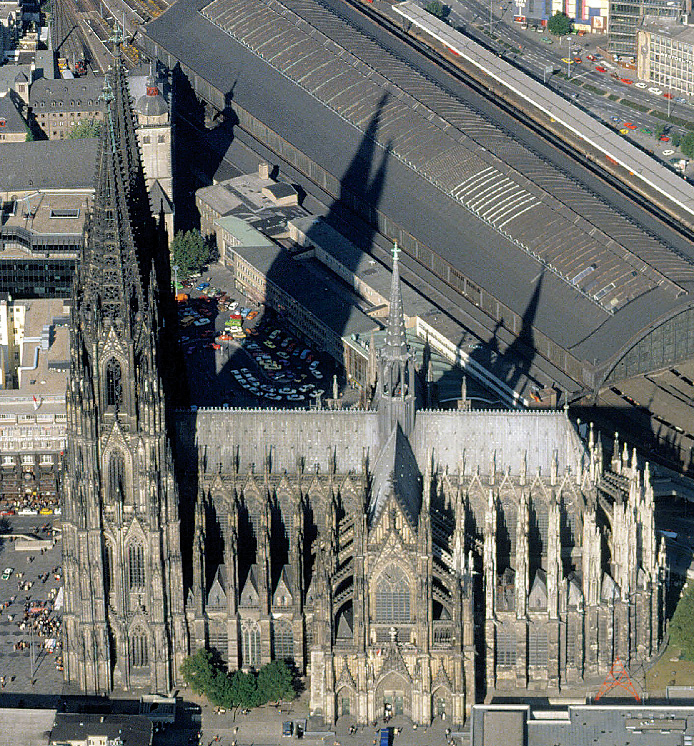 Figure 13-51  GERHARD OF COLOGNE, aerial view of Cologne Cathedral (looking northwest), Cologne, Germany, begun 1248; nave, facade, and towers completed 1880.
71
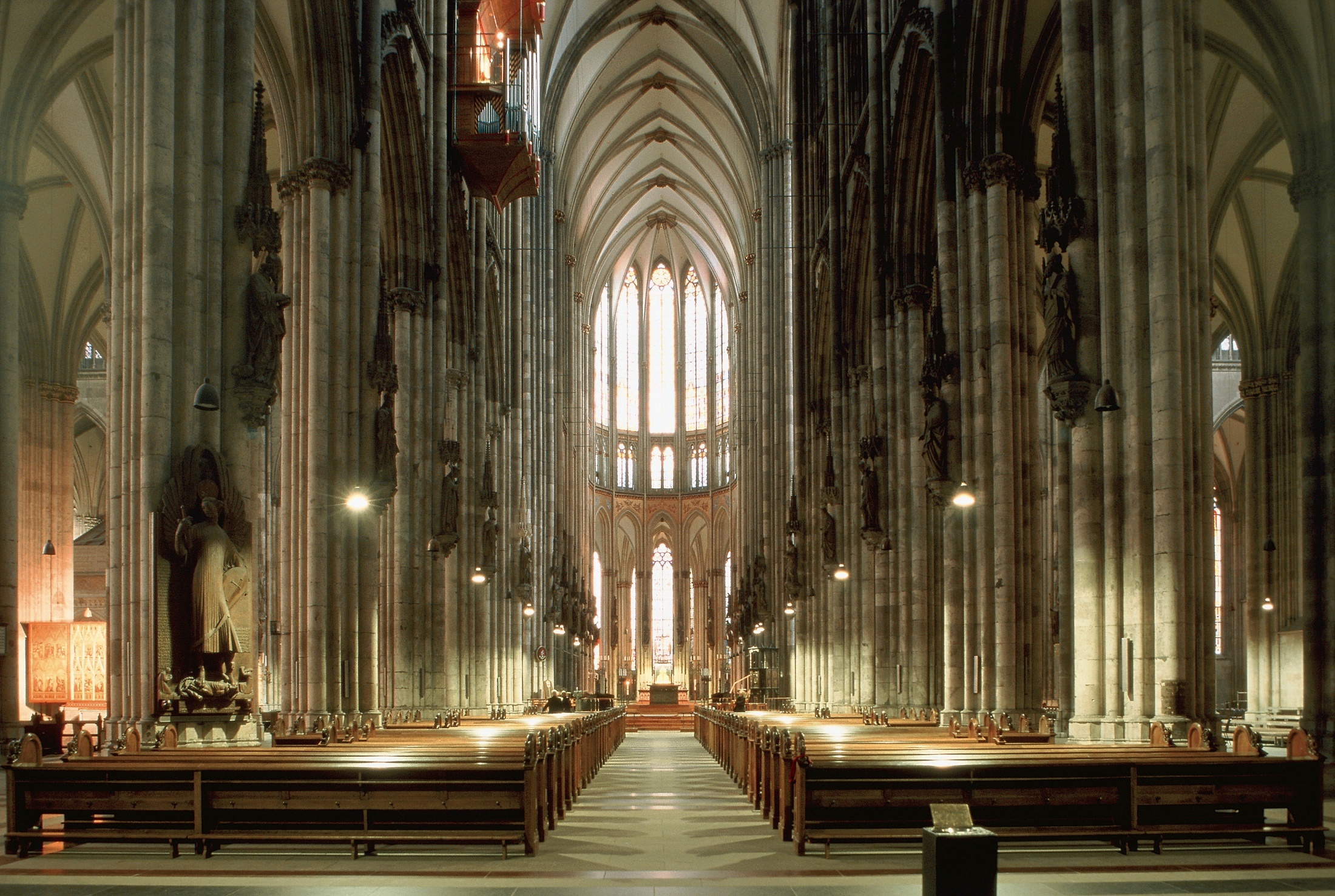 Figure 13-52  GERHARD OF COLOGNE, interior of Cologne Cathedral (looking east), Cologne, Germany, choir completed 1322.12
72
Cologne Cathedral
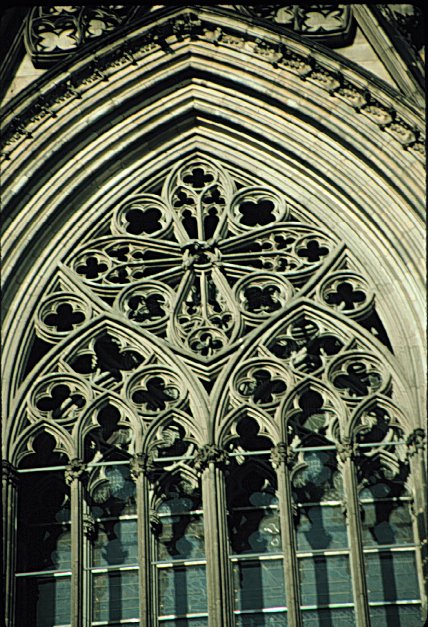 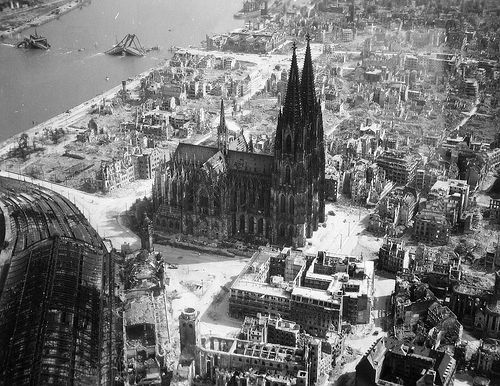 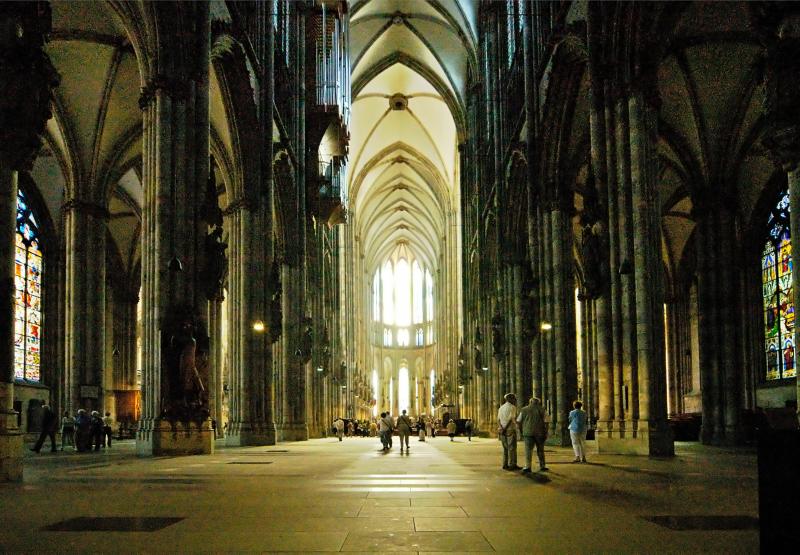 After the bombing - WWII
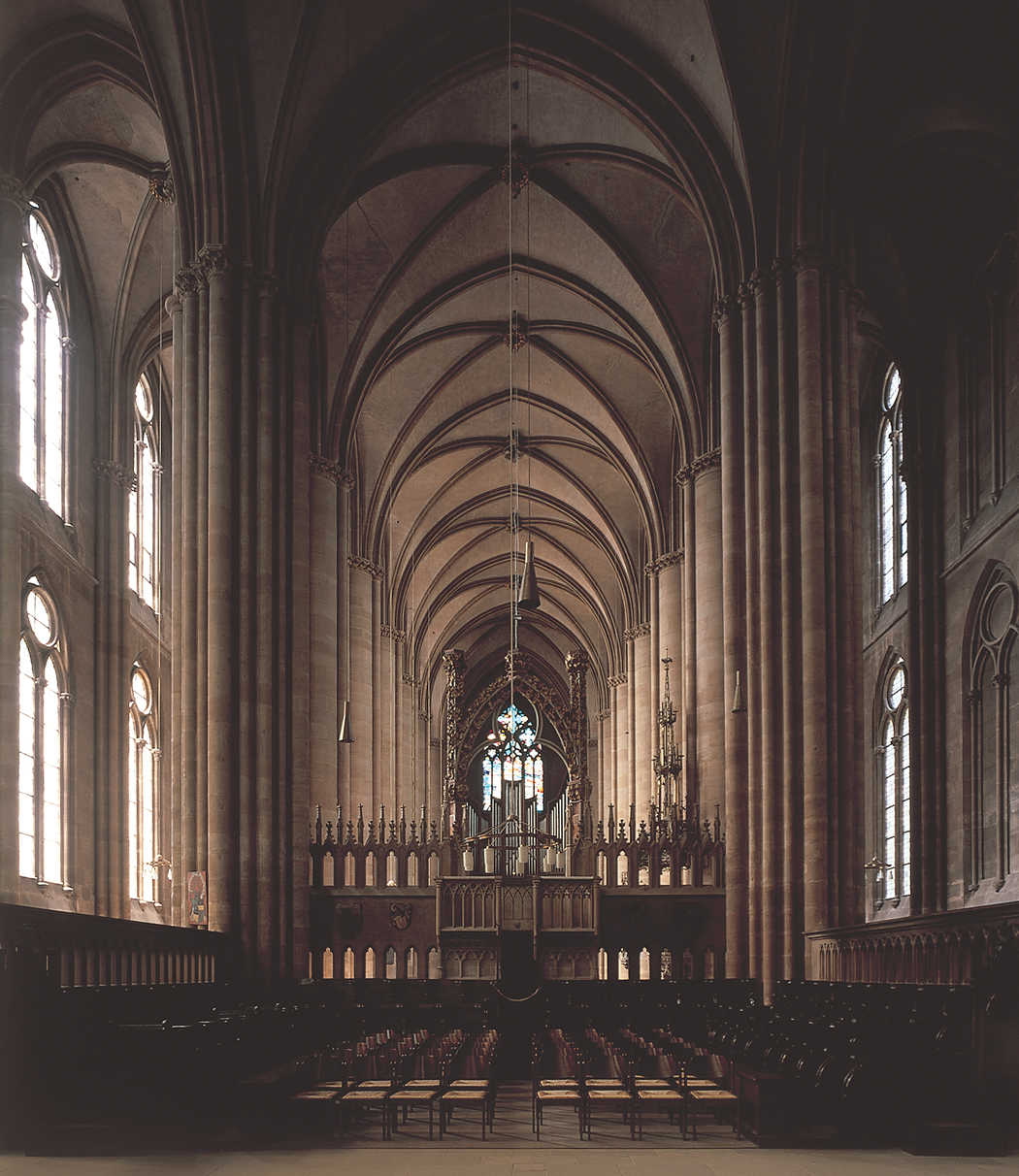 Figure 13-53  Interior of Saint Elizabeth (looking west), Marburg, Germany, 1235–1283.
74
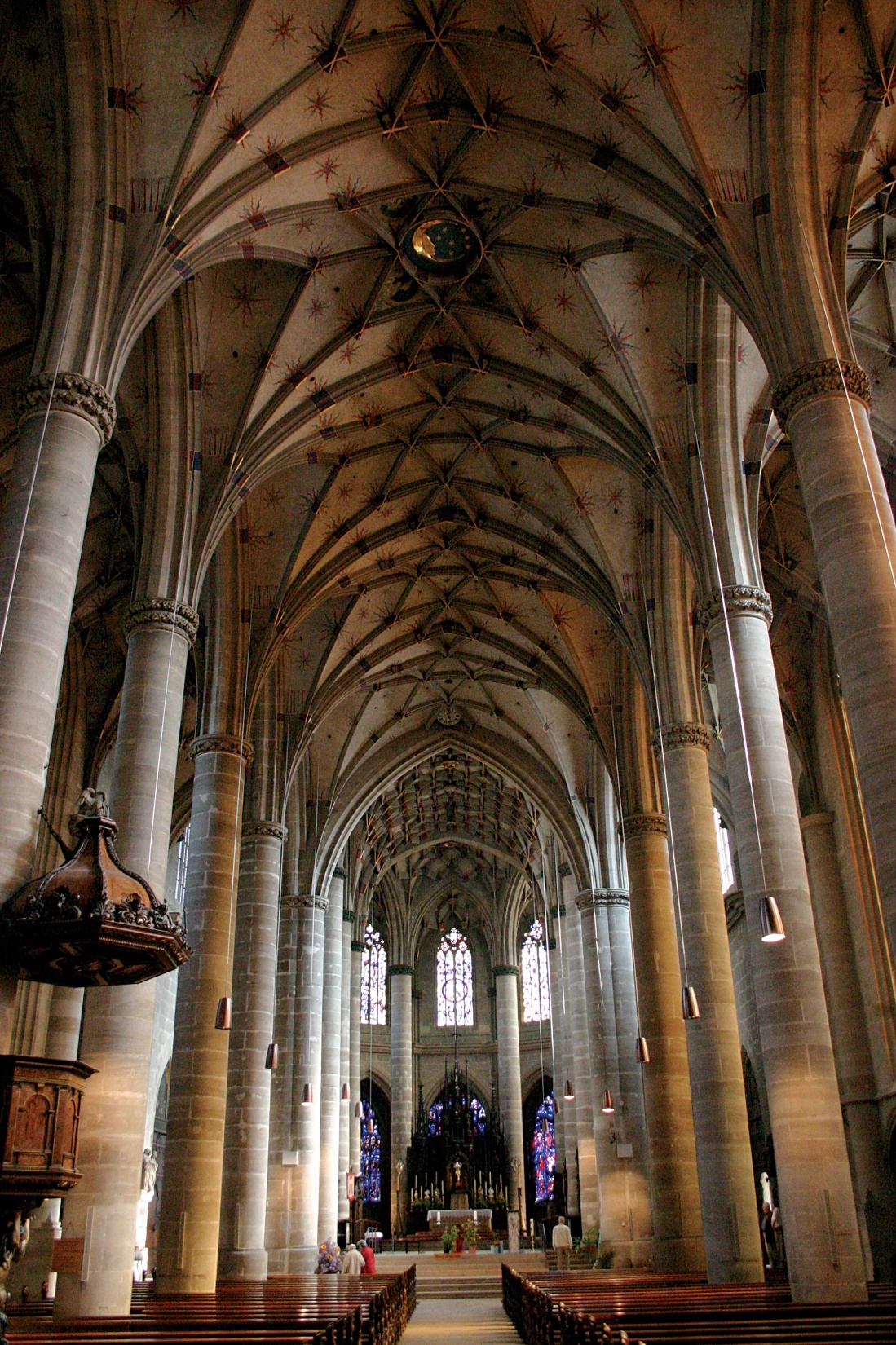 13-54  PETER PARLER, choir (looking east) of Heiligkreuzkirche (Church of the Holy Cross), Schwäbisch Gmünd, Germany, begun 1351.
75